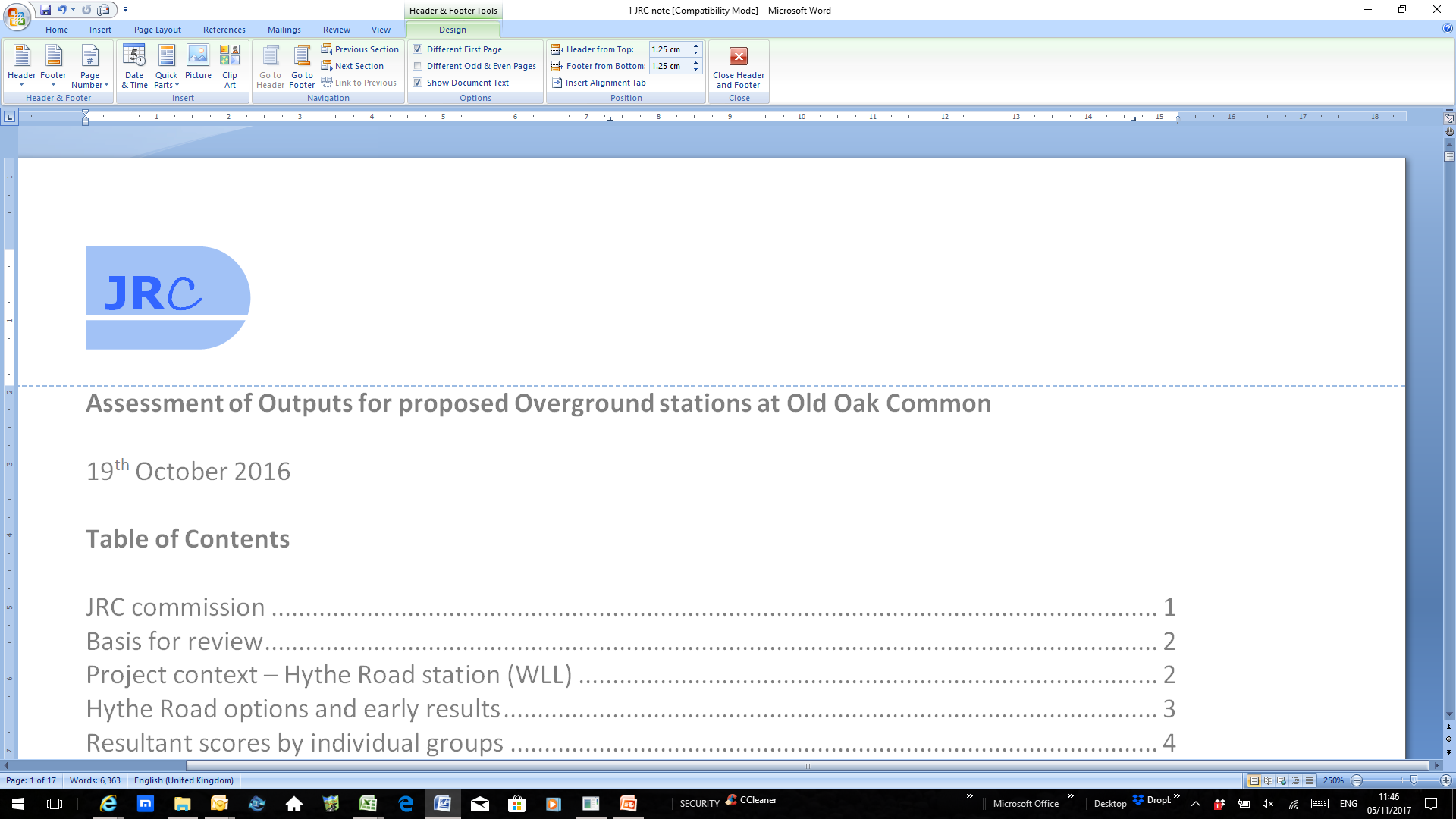 JRC PRESENTATION TO Loughborough Uni. AIR TRANSPORT MANAGEMENT COURSE 
9TH NOVEMBER 2021
Lighter than air – its history and
current and future potential
Jonathan Roberts, MD JRC Ltd
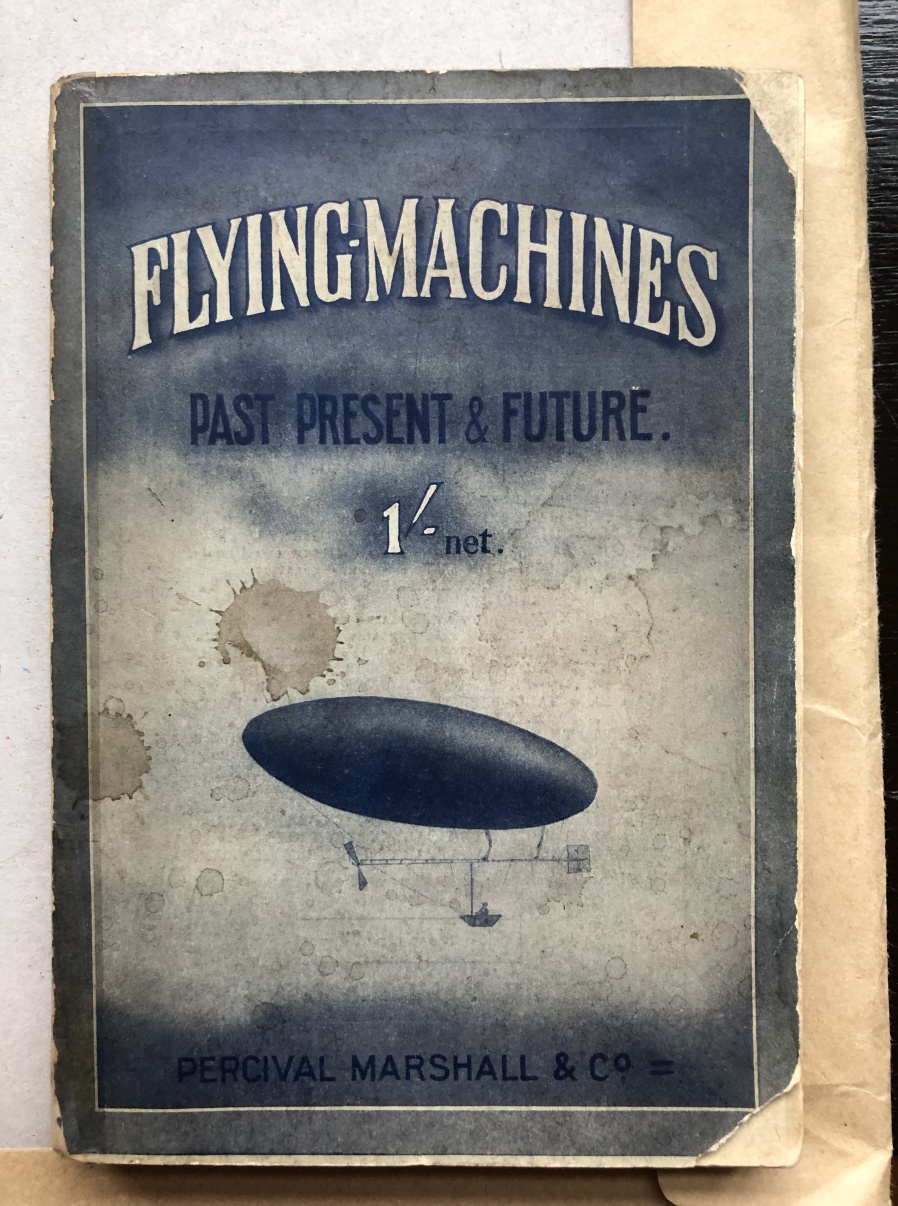 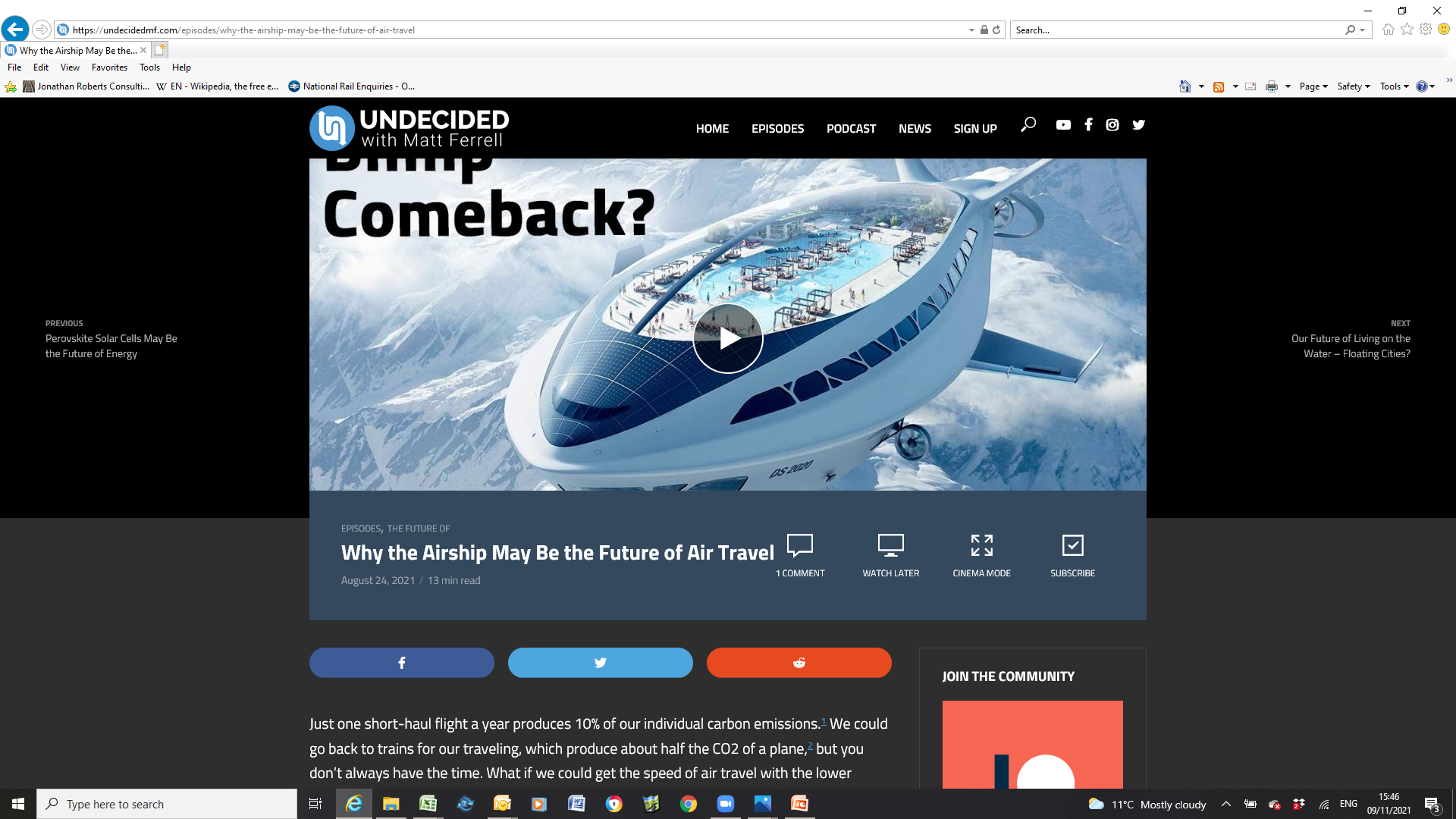 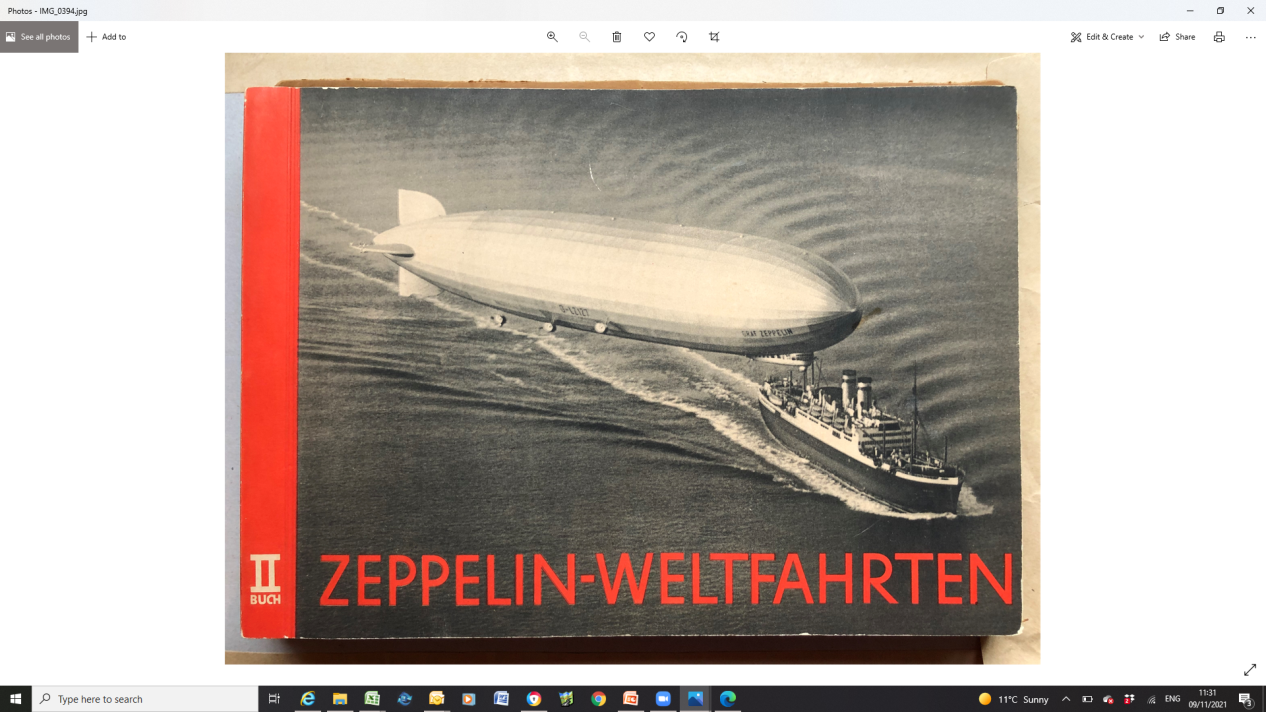 topics to be covered:

A     BASICS for lighter-than-air travel
B     HISTORY 1783-1940
C     THE CURRENT ERA FROM 1940
D     TODAY’S OPTIONS
E     TOMORROW:
        ANSWERS SEARCHING FOR VALID QUESTIONS?
        OR NEEDS WANTING VALID SOLUTIONS?
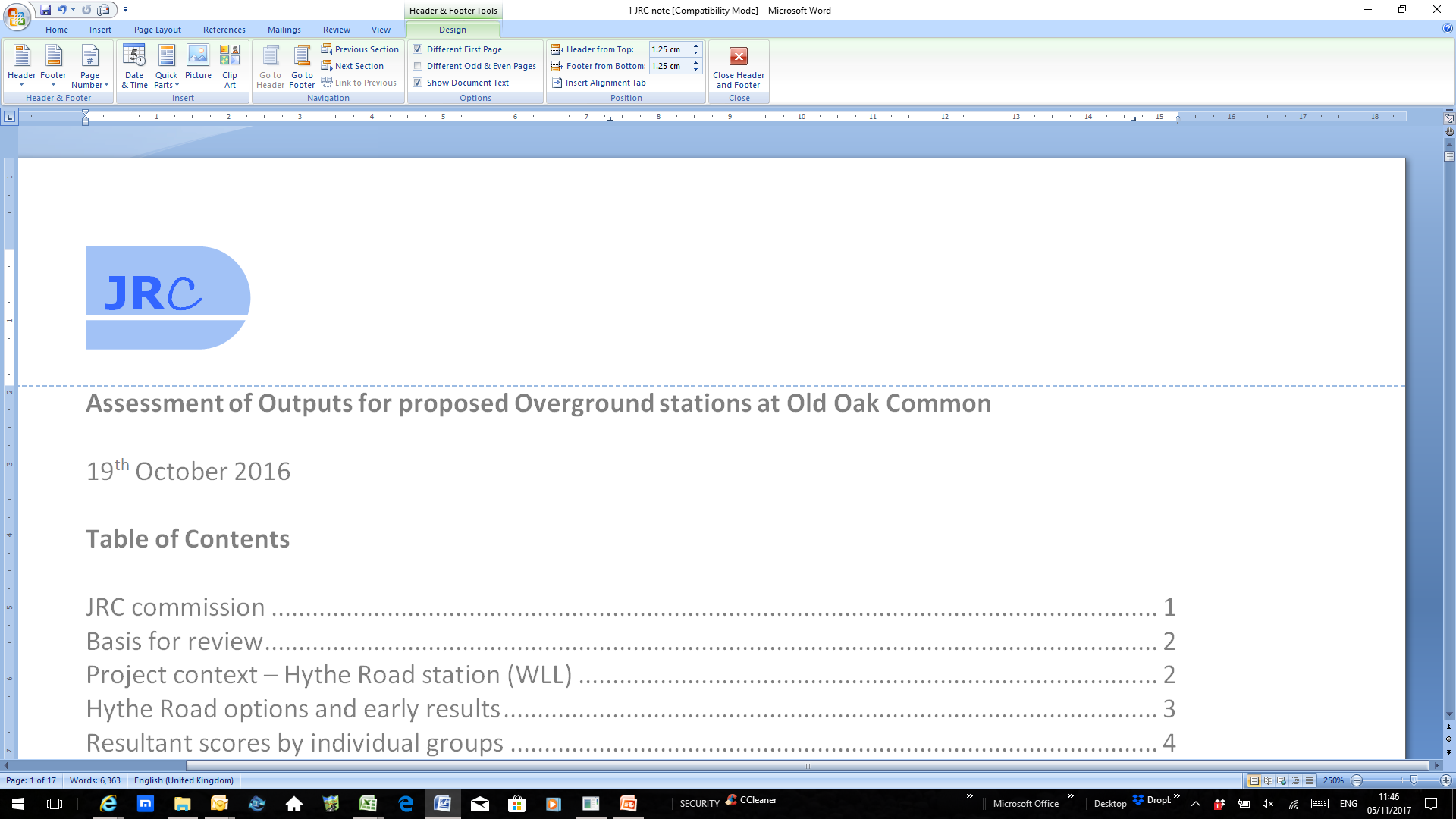 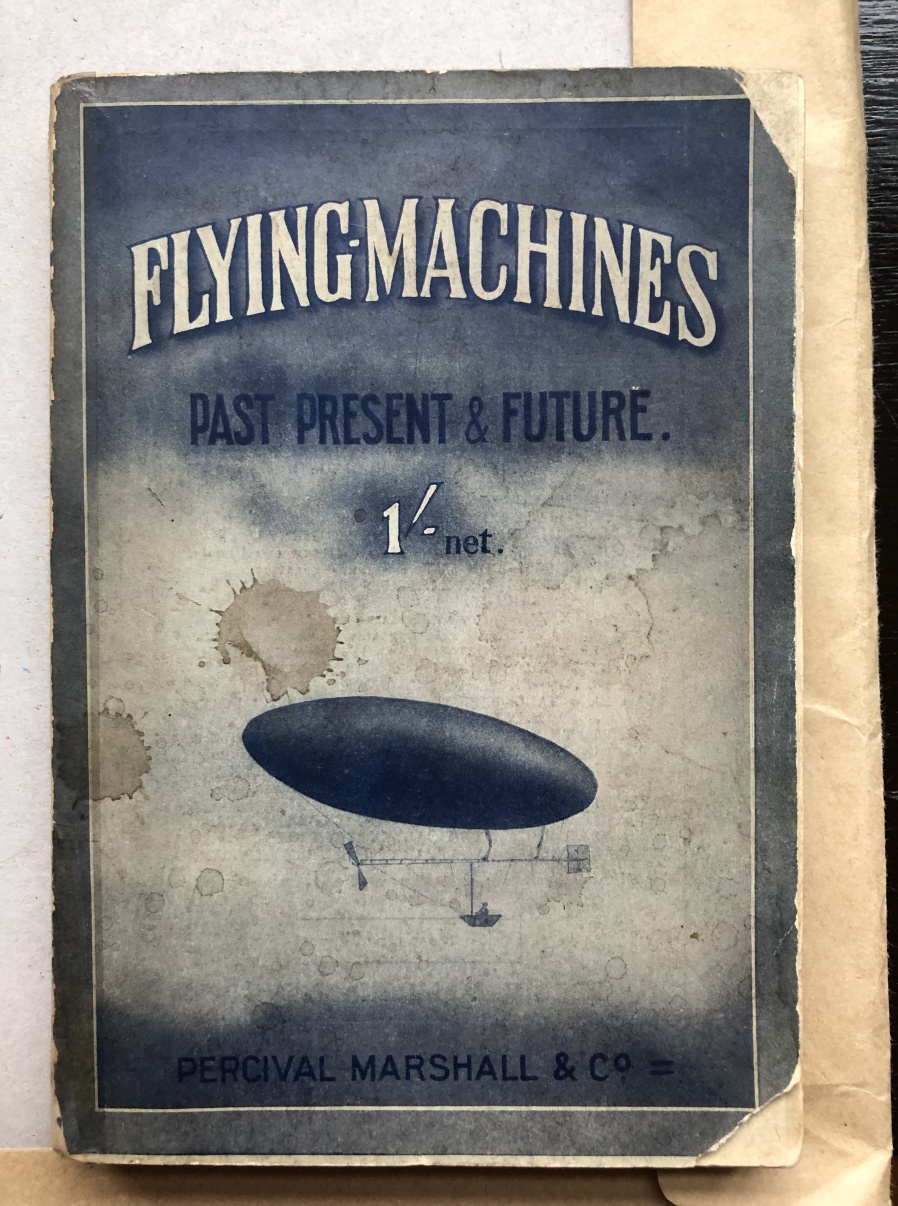 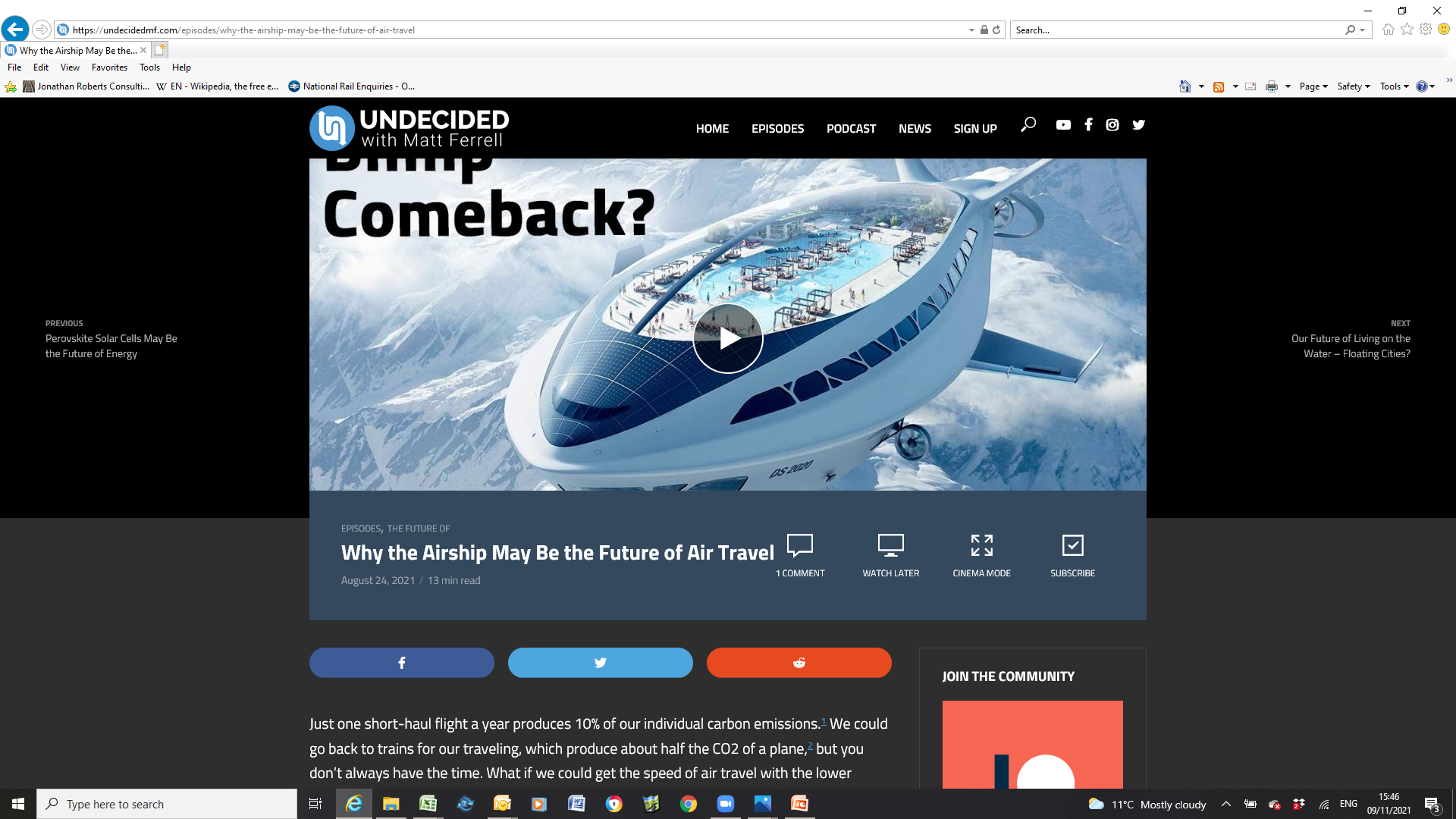 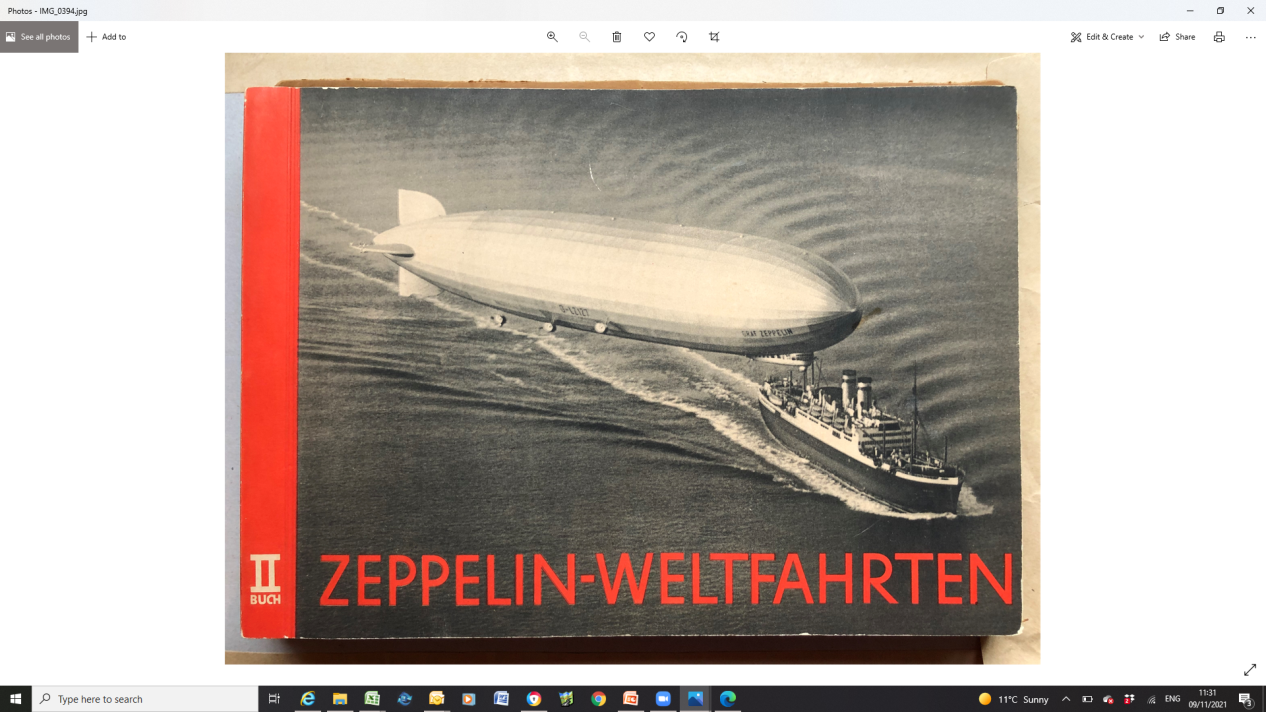 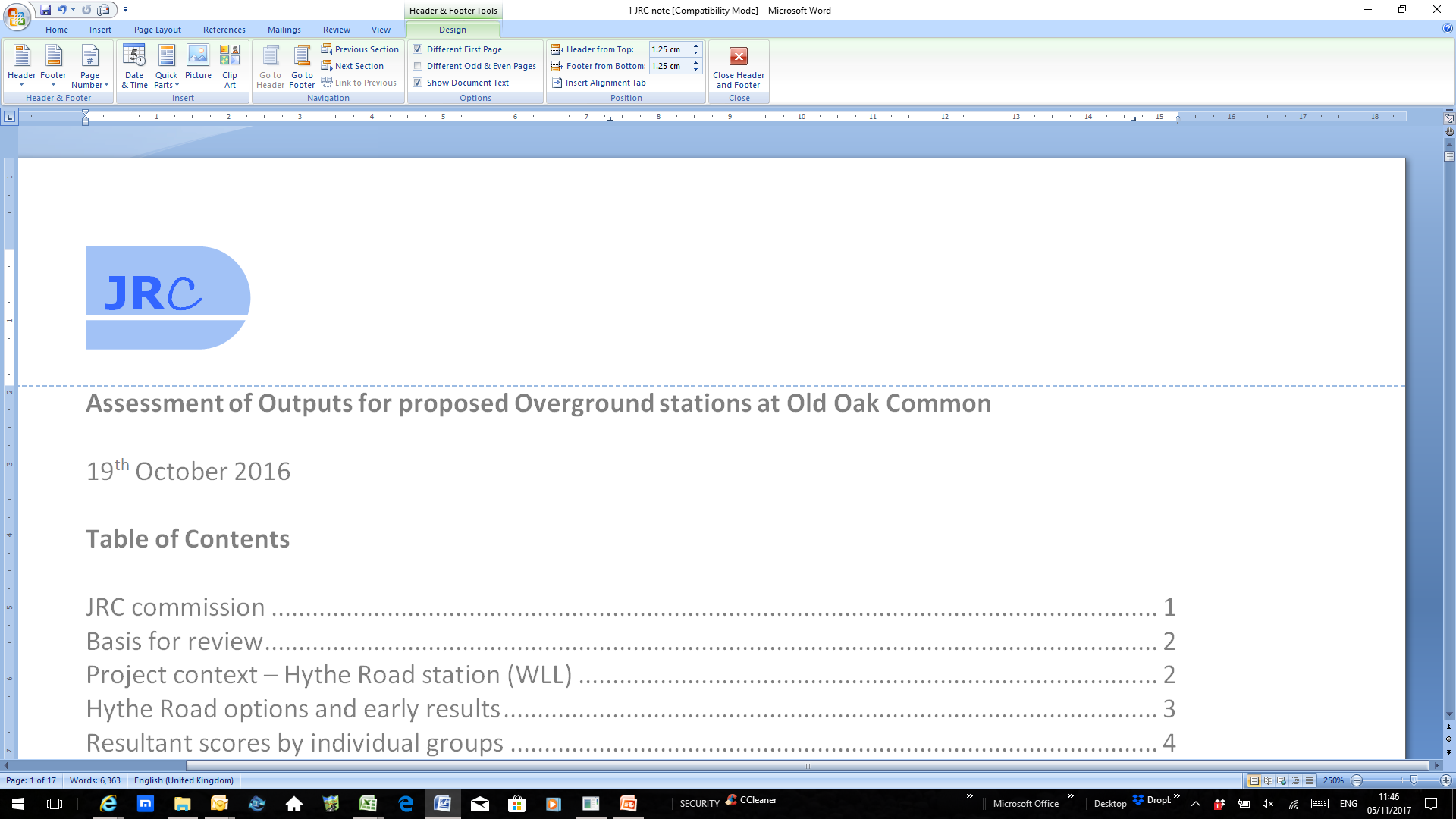 A      BASICS FOR 
LIGHTER-THAN-AIR TRAVEL
A1     LIGHTER-THAN-AIR Basics
          Necessities
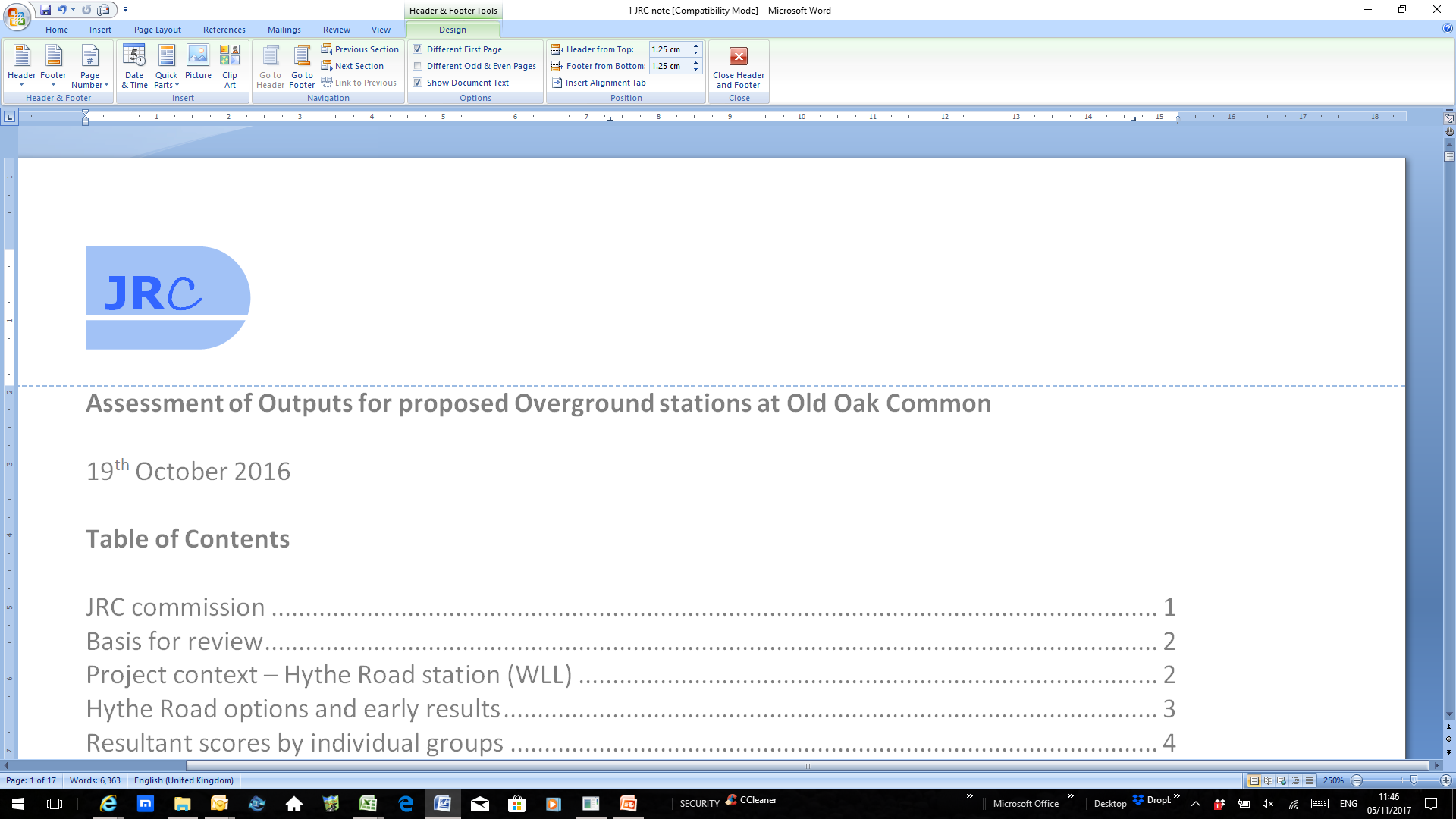 A1     PRE-COVID GB PASSENGER          volumes ~ 2005:
What does a lighter-than-air vehicle need?
	
	Lift and Steering:
	- Gases lighter than Air (O2~20%, N~80%, other~0%)
	- Displacement of air = aerostatic lift (no power needed
	  unless hybrid design)
	- Directional control in three dimensions
	
	Displacement offset by craft weight:
	- Lightweight:	strong material technologies needed
		“	durable power source & output 		“	all weather / temperature resistance
		“	viable at different altitudes
	- Non-commercial load eg fuel, crew, supplies
	
	Economics and other main constraints:
	- Practical pay-load, flight distance & duration
	- Revenues vs costs
	- Aviation regulations, flight / corridor rules- Operational capabilities, landing and take-off,
	  turn-round between flights, maintenance
Lighter-than-air gases:

Specific gravity at standard 20oC temperature and pressure, Air = 1
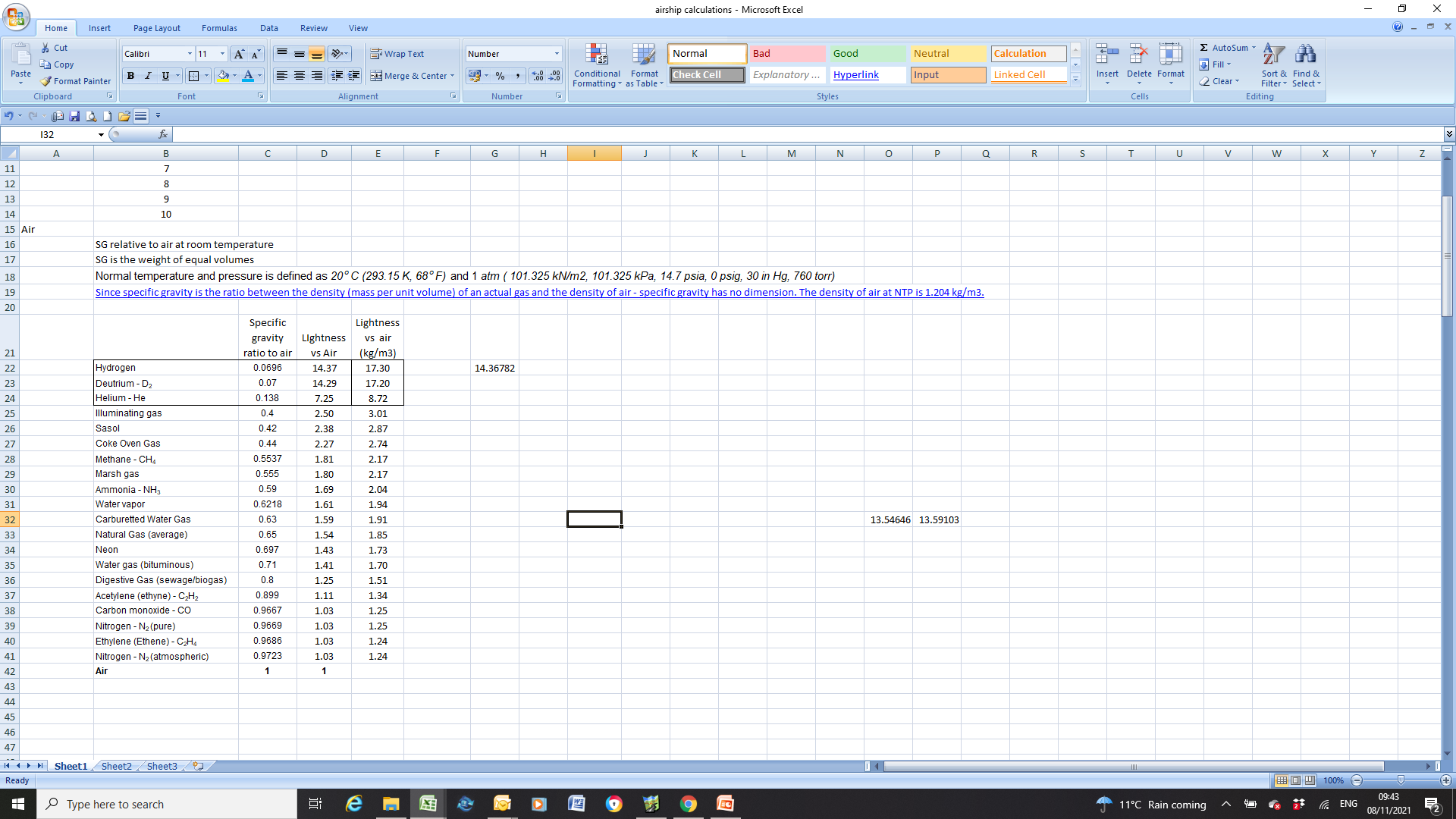 Consider safety of each gas !
A2     LIGHTER-THAN-AIR Basics
          types of craft
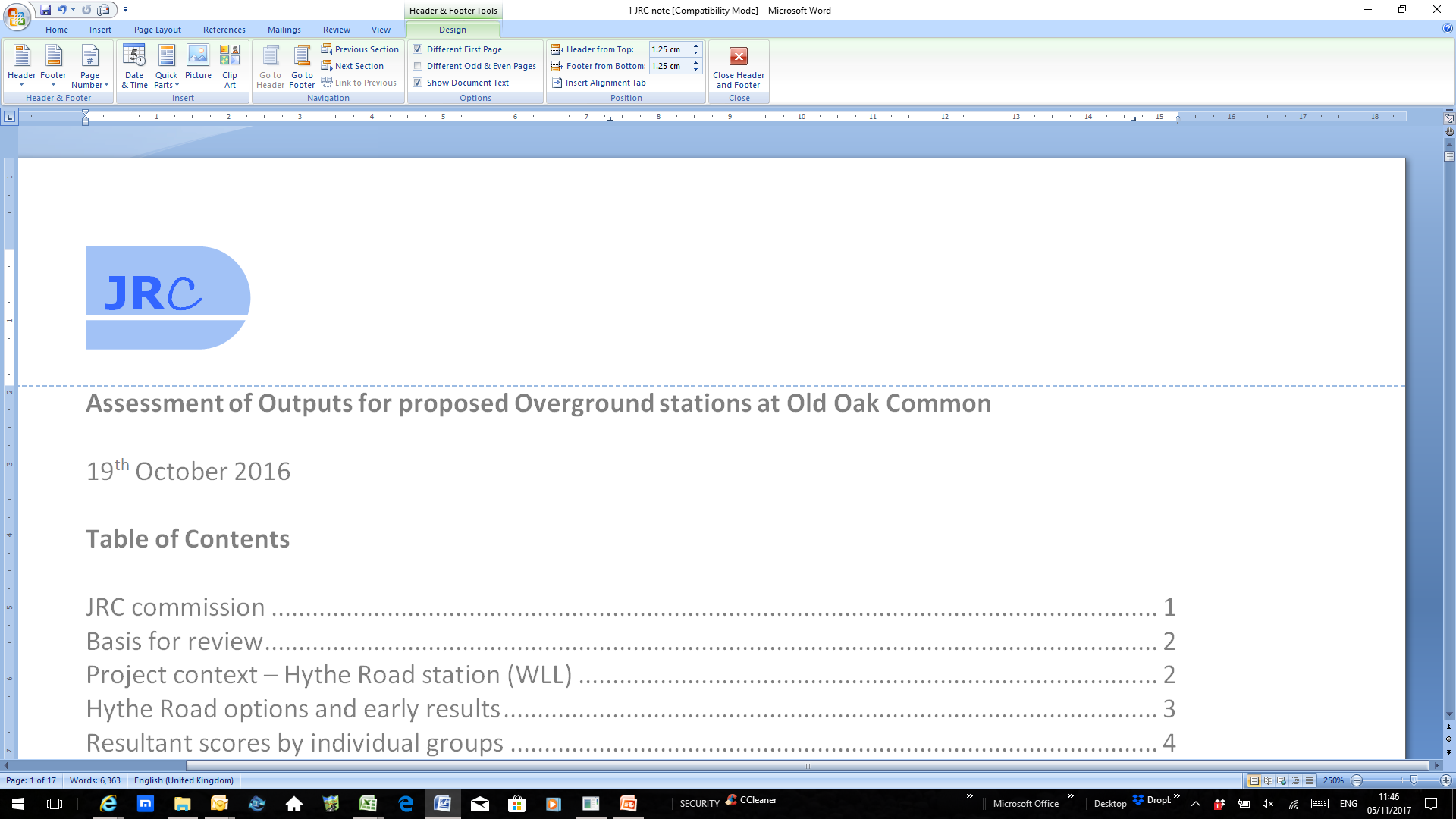 A1     PRE-COVID GB PASSENGER          volumes ~ 2005:
Three main types of lighter-than-air craft

	Balloon – various means of lifting
	- e.g. hot air, or lighter gas into gas envelope
	- might or not be powered, but no directional control
	  except for different wind directions at different altitudes

	Dirigible – generally reliant on large-scale volumes of light gas within a containing envelope
	- powered + height / direction controls – dirigéable (Fr.)
	- three main subsets:
	  non-rigid (gas-bag inflated at pressure)
	  semi-rigid (with firm keel)
	  rigid (gasbags within strong frame)

	Hybrid – combination of aerostatic lift (no power needed) and power choices requiring some aerodynamic lift (as with a plane or helicopter):
	- shape of envelope may help lift, with forward momentum
	- mechanical assistance e.g. vertical rotor, vector engine
A3     LIGHTER-THAN-AIR Basics
          DISPLACEMENT & FLIGHT PURPOSE
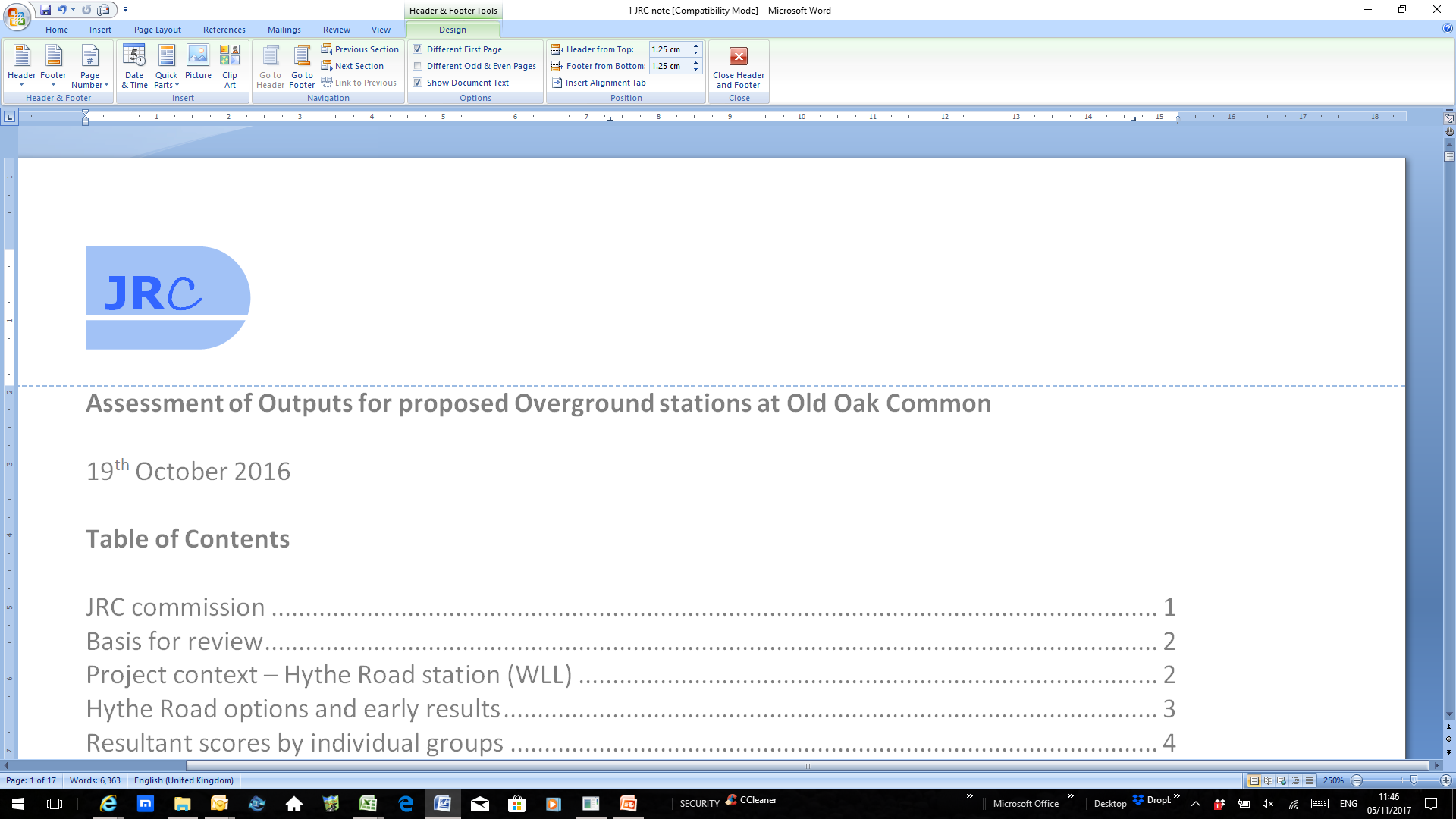 For ‘true’ lighter-than-air, the keys are scale of displacement and extent of flight operations
	
	Displacement: Scale defines extent of lifting capability:

	- craft to lift itself by displacing air without mechanical
	  assistance

	- ability to lift a supplementary load – the ‘pay’-load

	Operating scope:

	- depends on project objectives and design of craft
	  (whether designed specifically or adapted for purpose)

	- may vary by height required, or distance / length of time
A4     LIGHTER-THAN-AIR Basics
          CRAFT DESIGN & SUPPORTING INFRASTRUCTURE
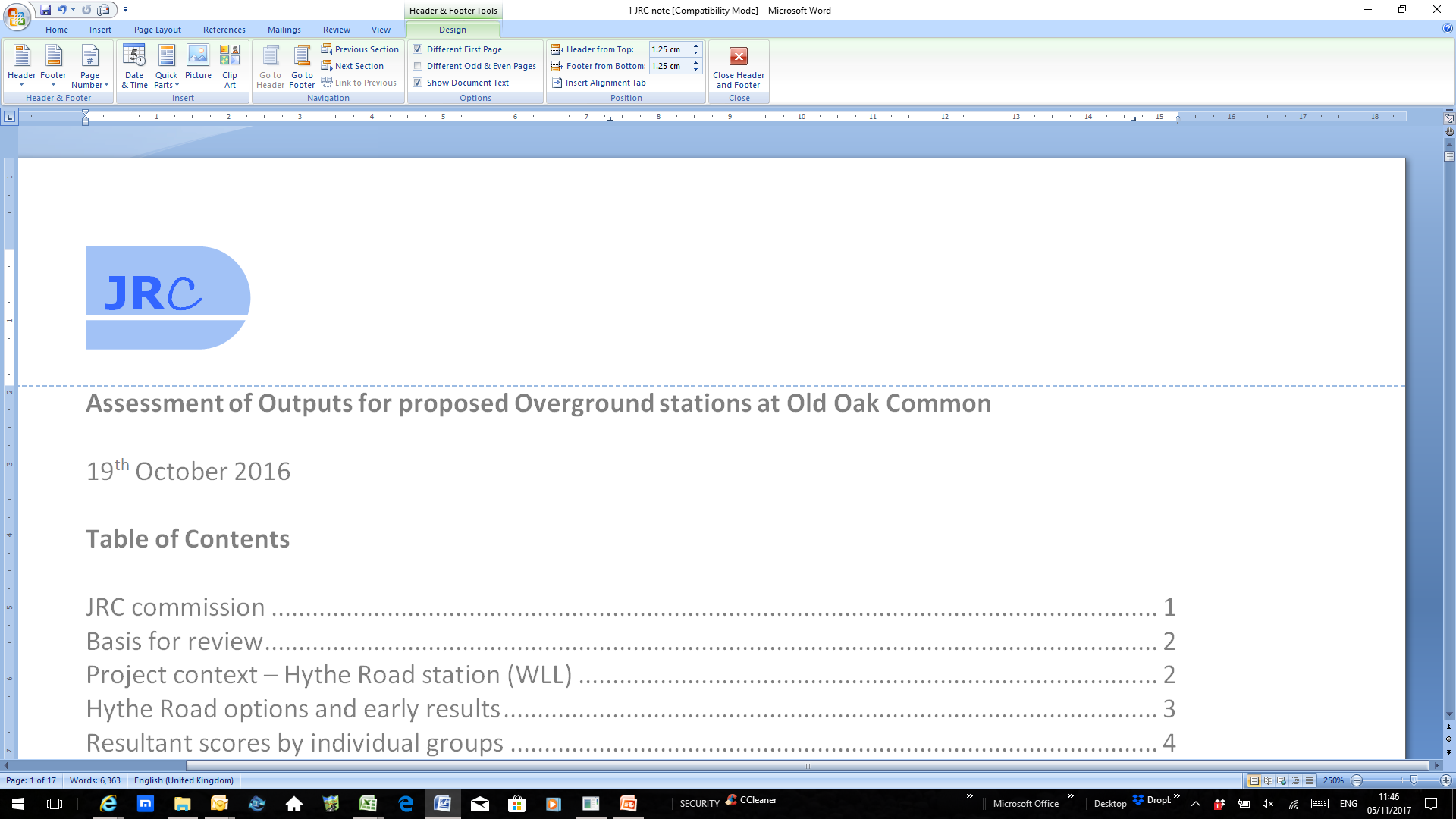 Important to consider craft design and supporting infrastructure in the context of intended purpose:

	- Can there be multi-purpose design options?

	- Is it more viable to design airships (like most vehicles)
	  for specific combinations of use and likely revenues?

	- What will be the pay-back period for various ‘pay’-loads?

	- Potential scale of development work / new infrastructure
	  could be considerable e.g. number / location of airship
	  bases – who pays?

	- Are there ‘rich daddies’ who can afford ‘one-offs’?
Potential funders:

suggestions:

National governments
Armed services for their uses
Magnates:
eg Media owners
     Enthusiasts
Crowd funding / equity
Property owners
Backers of remote projects
Scientific institutes
Tourism businesses
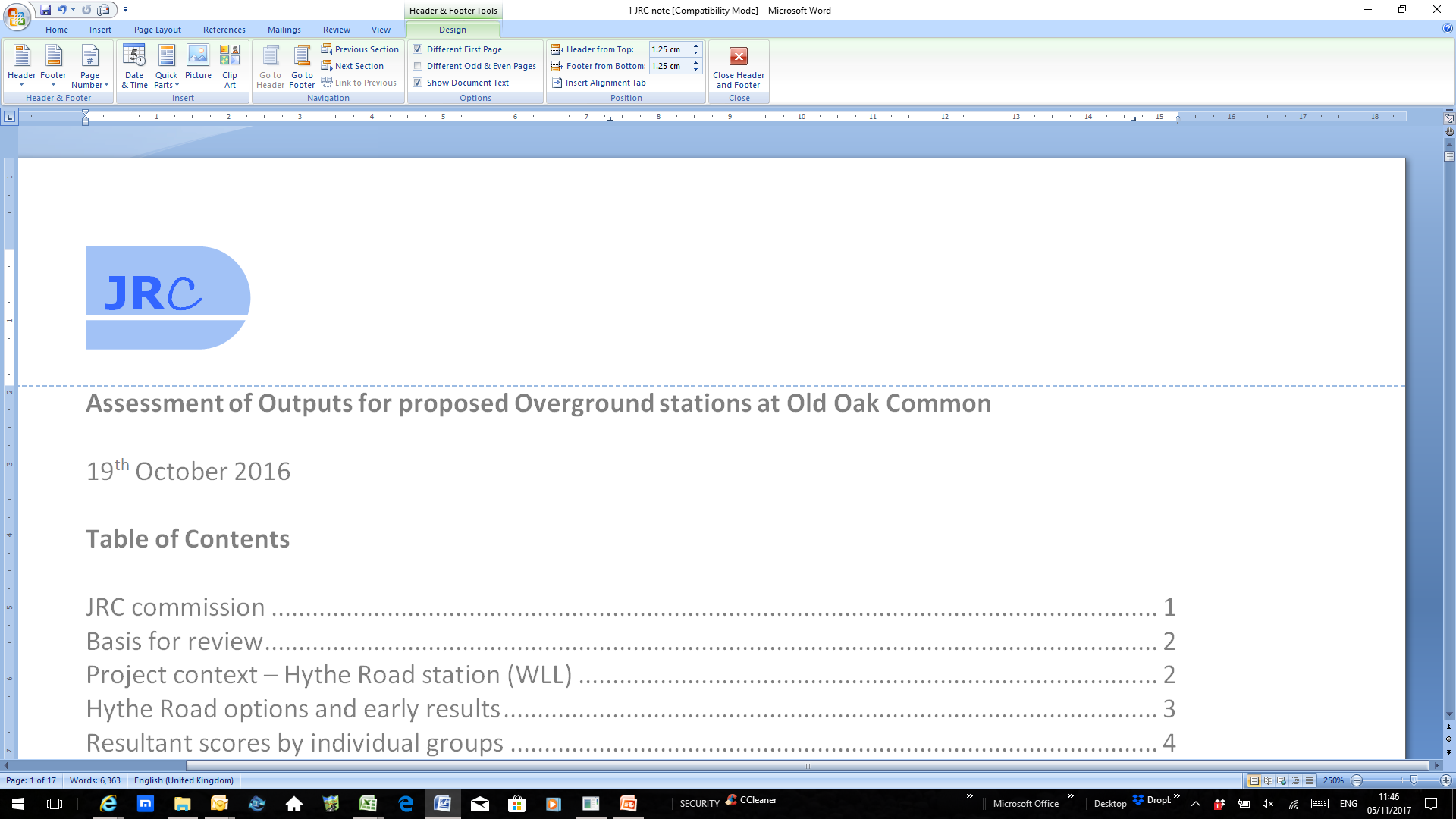 B      HISTORY: 1783 to 1940
B1     HISTORY: 1783 TO 1940
          GETTING ANYTHING NAVIGABLE ALOFT
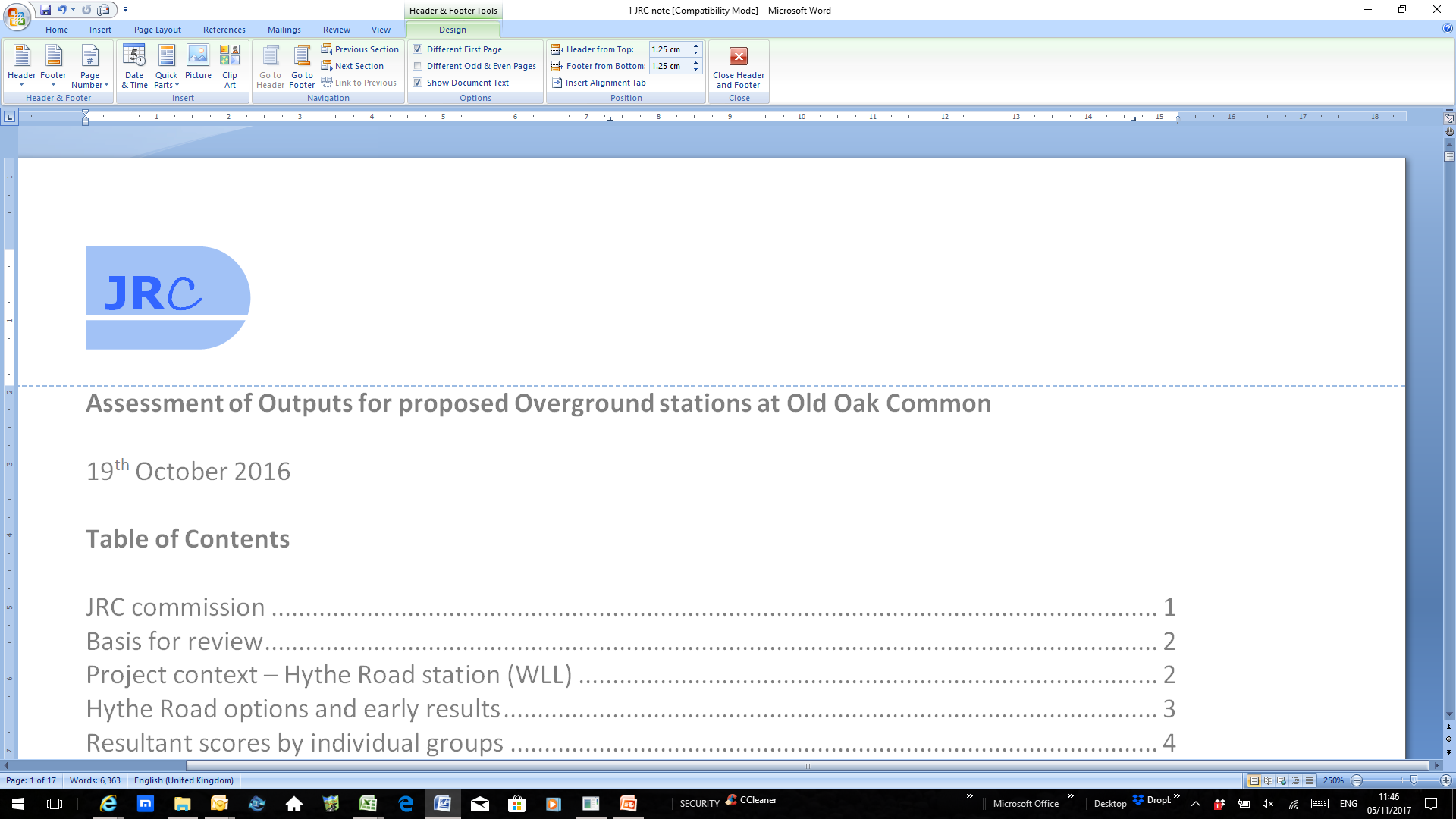 Nothing flew until 1783 – except Icarus?

Ballooning invented – as hot air rises

Early uses including scientific discovery and military tethered observation points

But for travel only where the wind took you
	...yet man desired mastery of the air

1852 first (brief) steam-powered flight, Fr
	1884 first (brief) electric motor flight, Fr
	1897 first (blew-up) petrol-engine flight, Ge

Known issues, main defects and needs:
	- reliable power, better power-weight, good propeller
	- streamlined gas envelope
	- steering (rudder, elevators)
	- height and trim control (ballonets etc.)
	- keel if you want to carry a control cabin / more
.
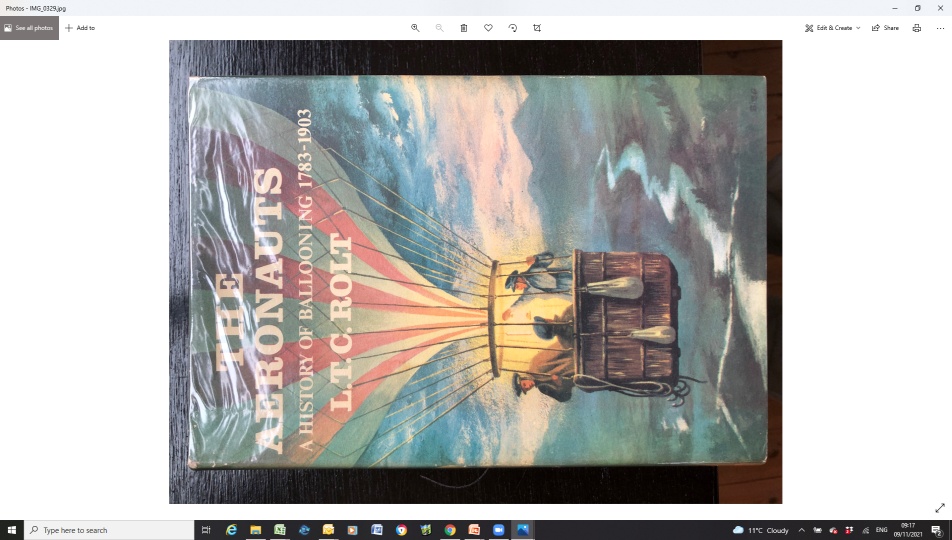 B2     HISTORY: 1783 TO 1940
          A 1901 SUCCESS, AND POWERFUL PUBLICITY
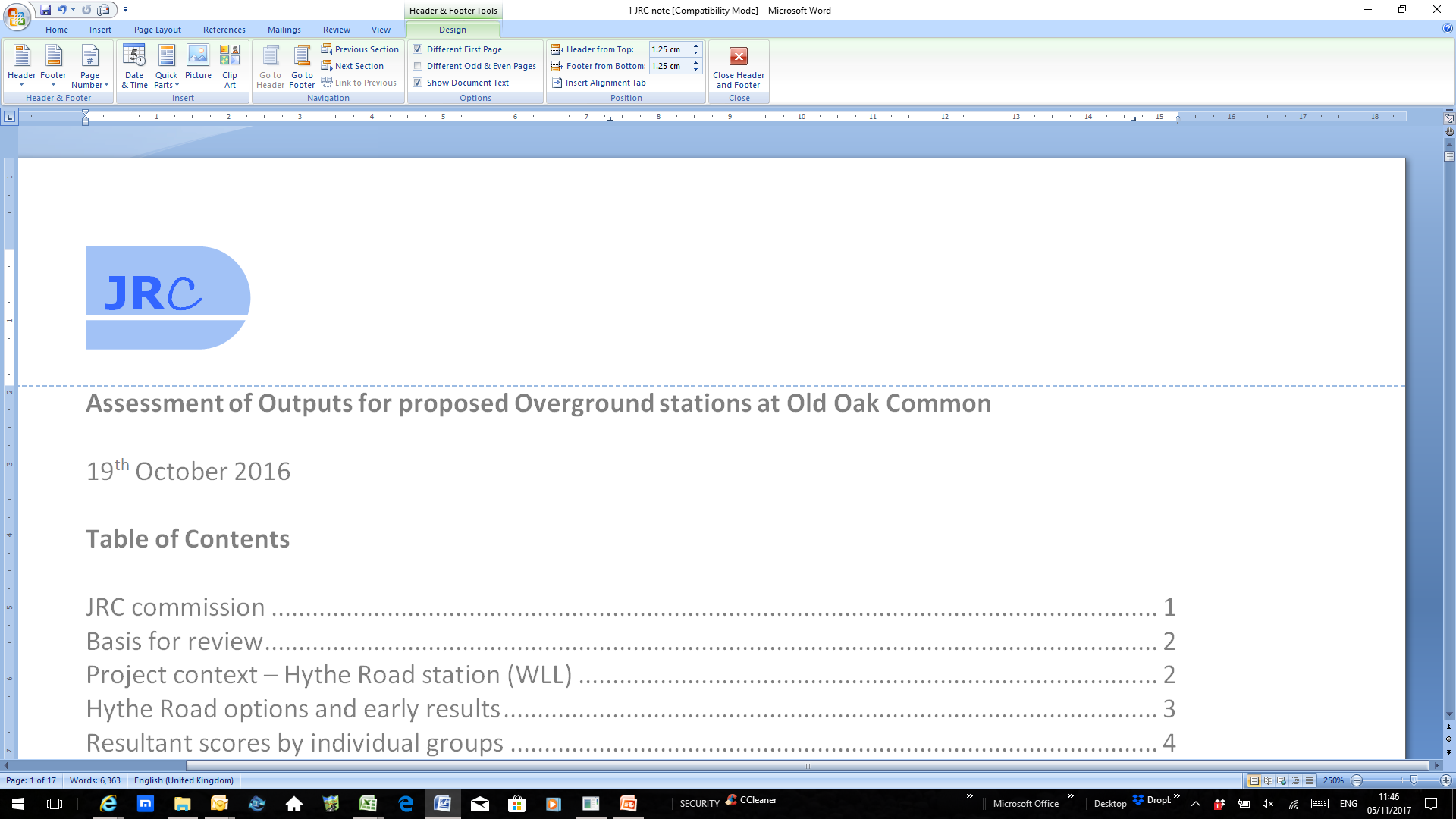 Alberto Santos-Dumont arrived in Paris in 1897, from Brazil

Son of wealthy coffee plantation owner

Deliberate early experience with ballooning

Then attached advanced petrol engine to a lengthened gas balloon, and succeeded...
	- More prototypes, soon familiar flying down Paris streets and literally ‘dropping in’ for a coffee, etc!  Vast crowds!

Entered and won the Round the Eiffel Tower challenge on 19 October 1901 (125,000 franc prize)

Aroused more enthusiasm for powered flight than anyone before him
	- Then switched to love of aeroplanes
	  but thanks to Santos Dumont, airships had come of age
.
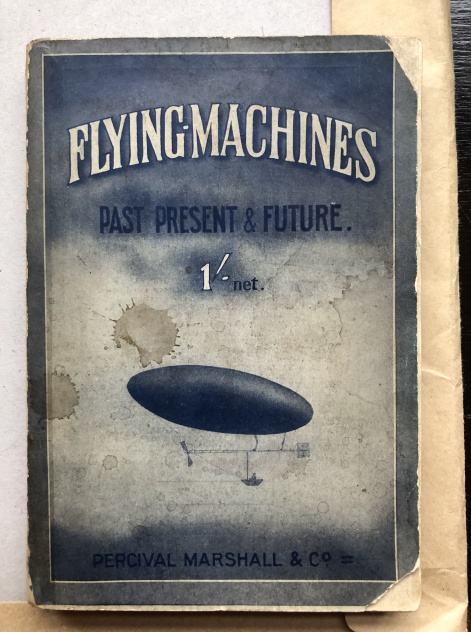 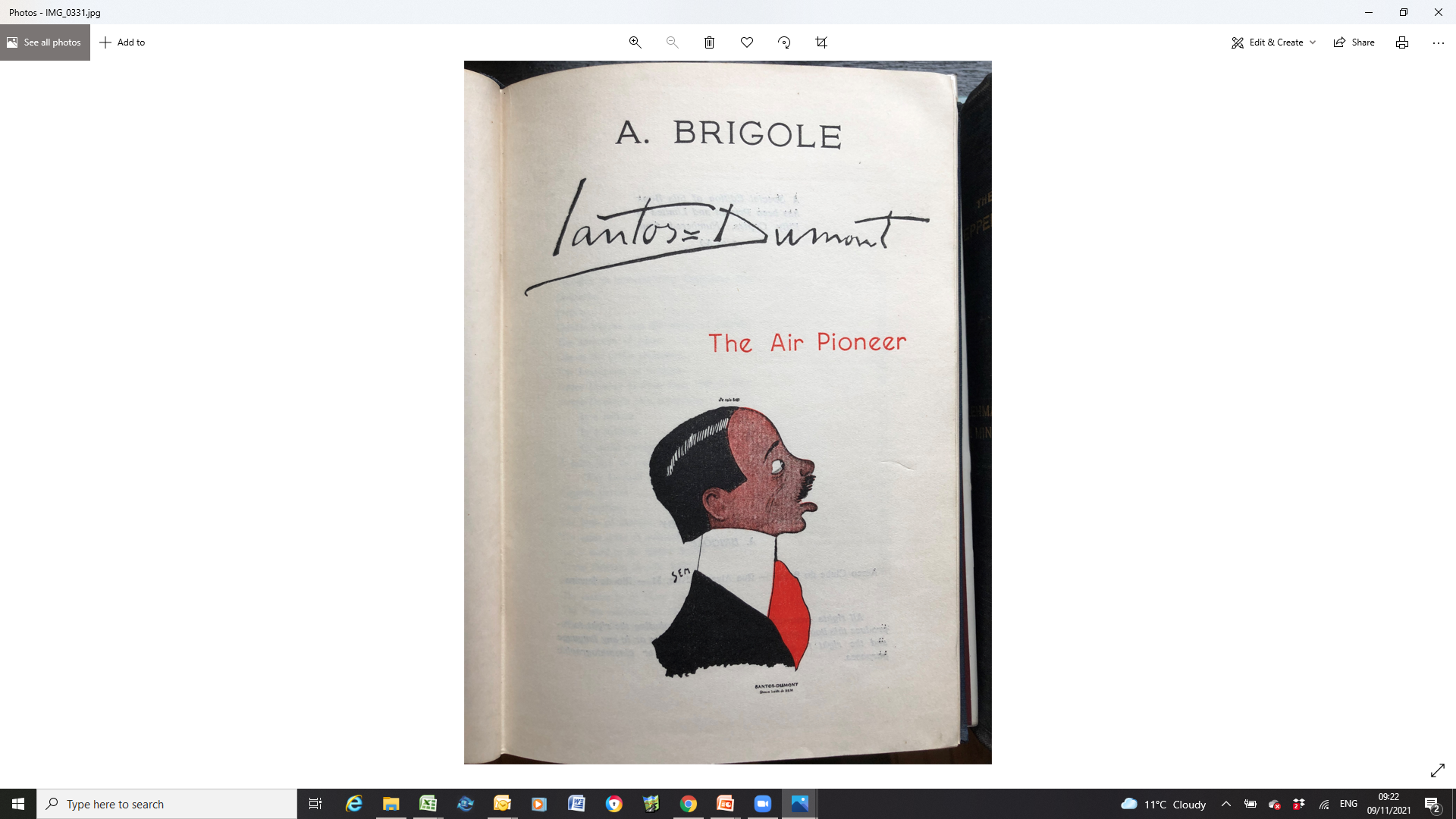 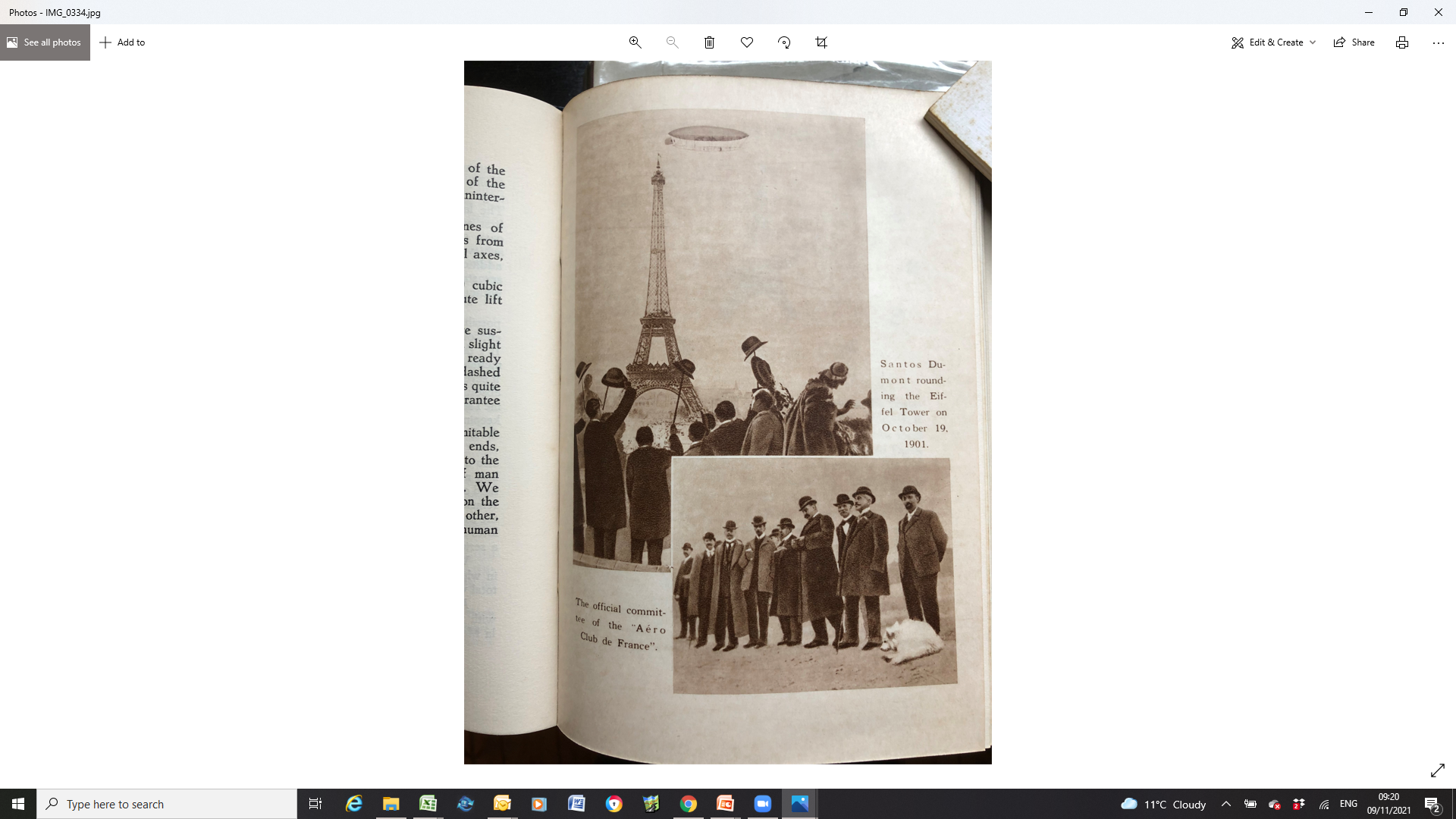 B3     HISTORY: 1783 TO 1940
          GERMAN DOGGEDNESS AND CROWD-FUNDING
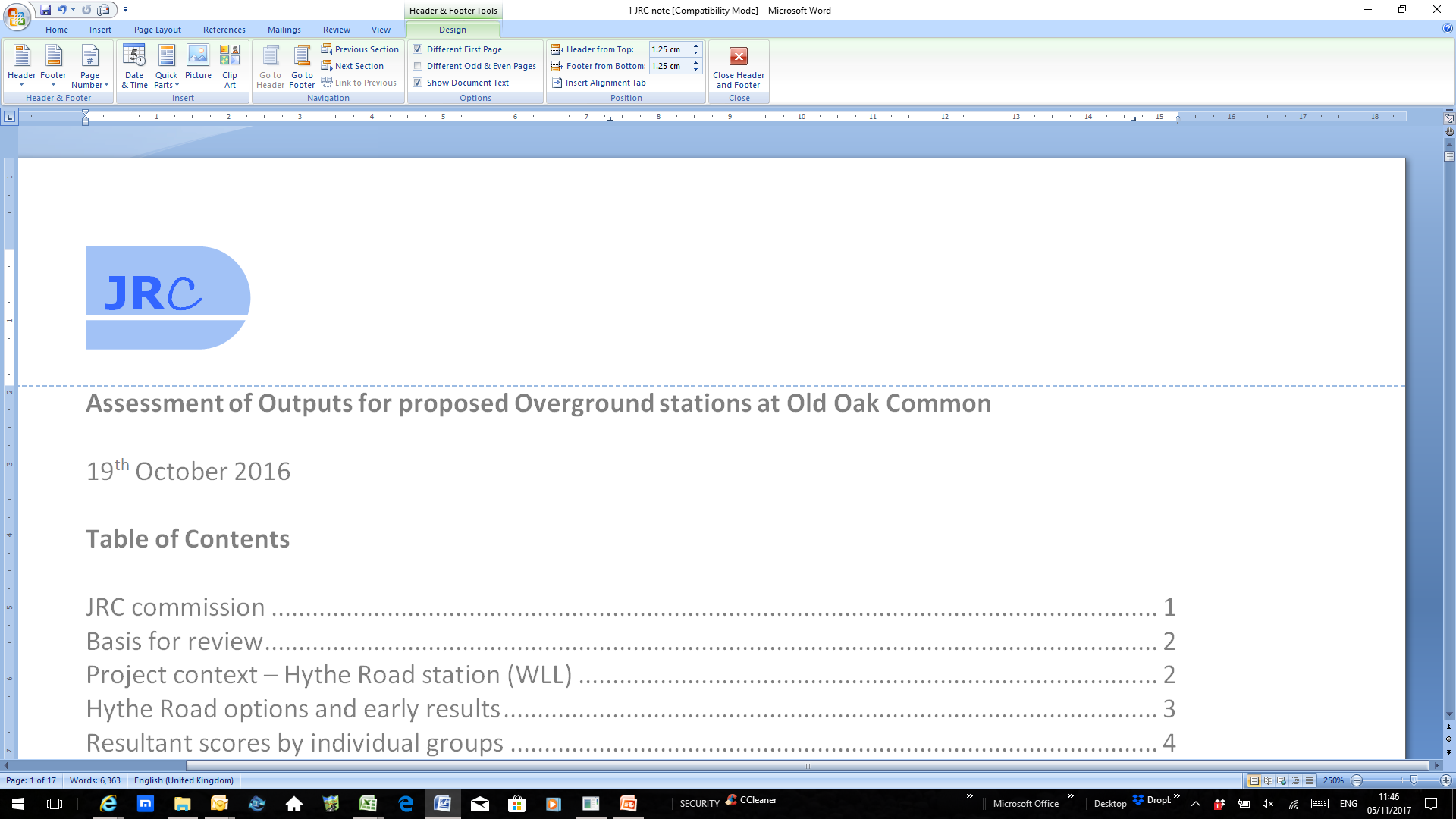 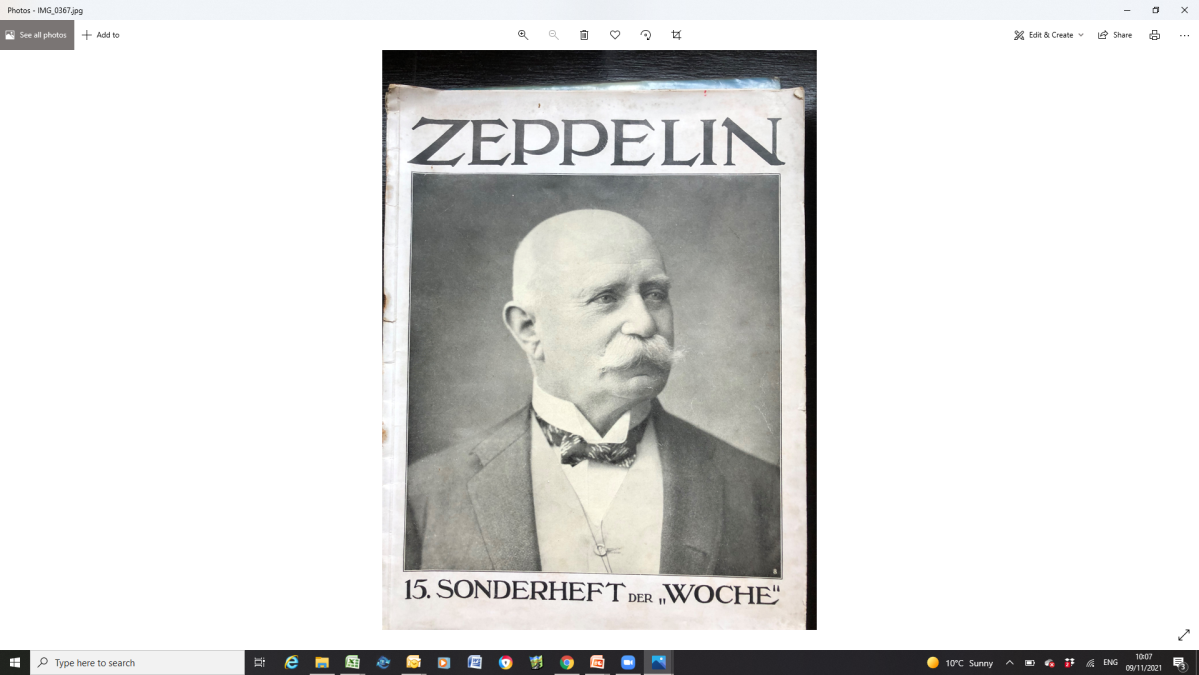 Parallel enthusiasm, for a different, rigid airship design, offered by Graf Ferdinand von Zeppelin

1900 creation of a 120 metre long airship!
	- This when no aeroplane had yet flown...
	- ‘LZ1’ berthed in a floating hanger on Lake Constance

LZ1 failed, however the Graf ran public lotteries, built more prototypes
	- flew them on publicity trips round Germany
	- stirred large scale public support
	- secured Kaiser and High Command backing by 1908
	- founded first airship airline in 1909 (DELAG)
	-1911-13 along with journalist and psychology graduate Dr
	  Hugo Eckener promoted airship travel with four airships

By 1914, nearly 10,000 people had been carried safely 270,000 km (170,000 miles)
	- But alliance with German military (backed by Graf
	  Zeppelin) meant Zeppelins would have new meaning
	  during and immediately after World War One.
.
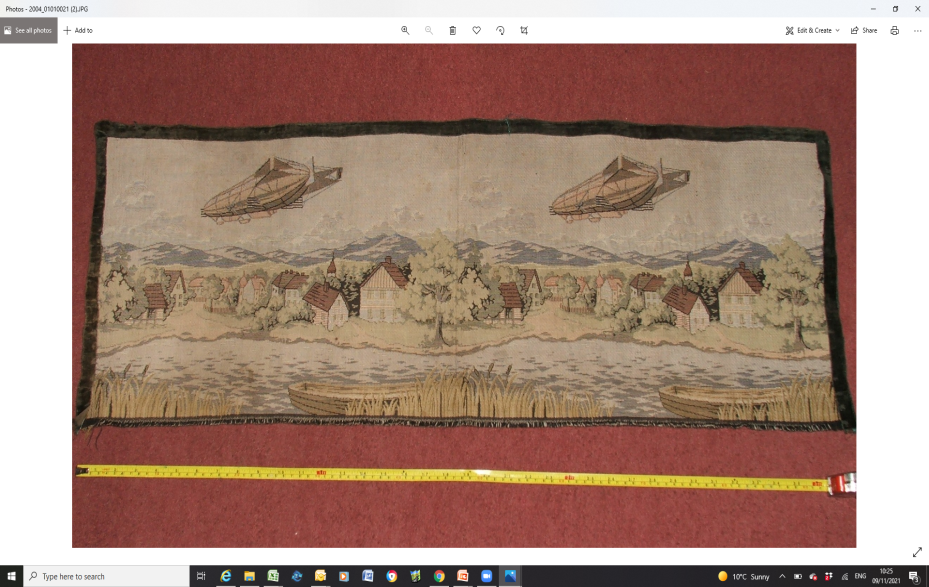 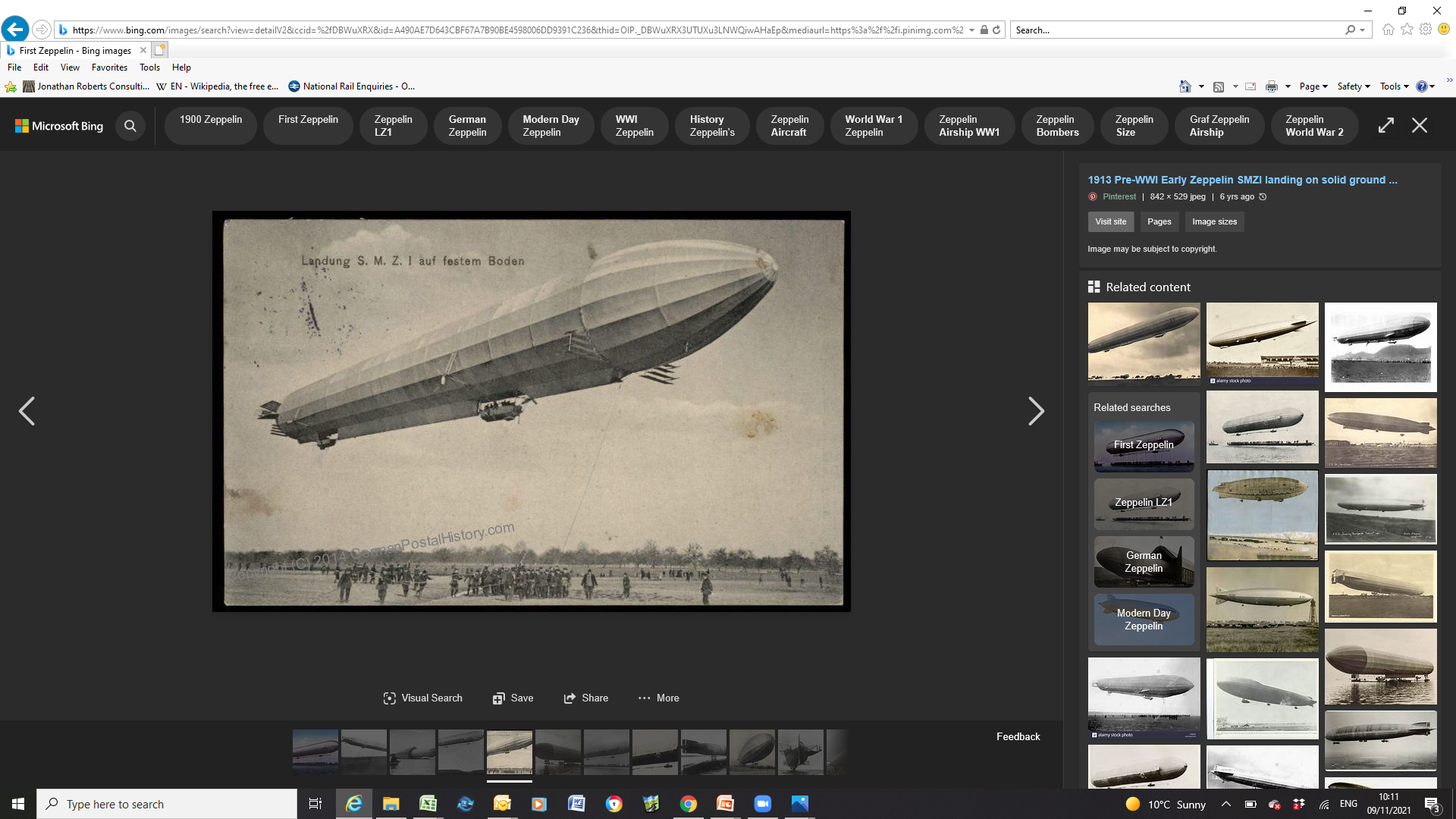 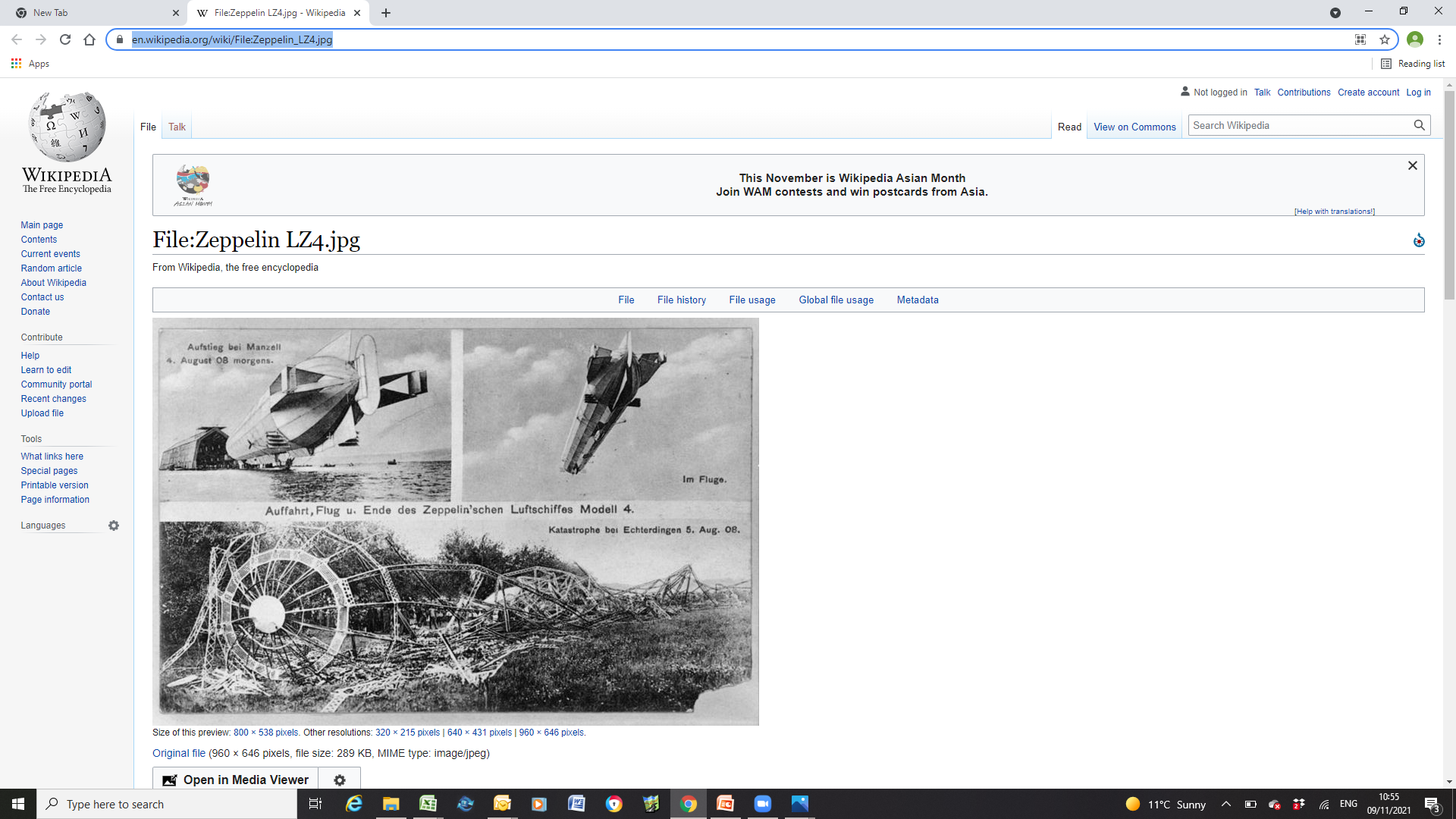 B4     HISTORY: 1783 TO 1940
          BEYOND FRANCE and germany...
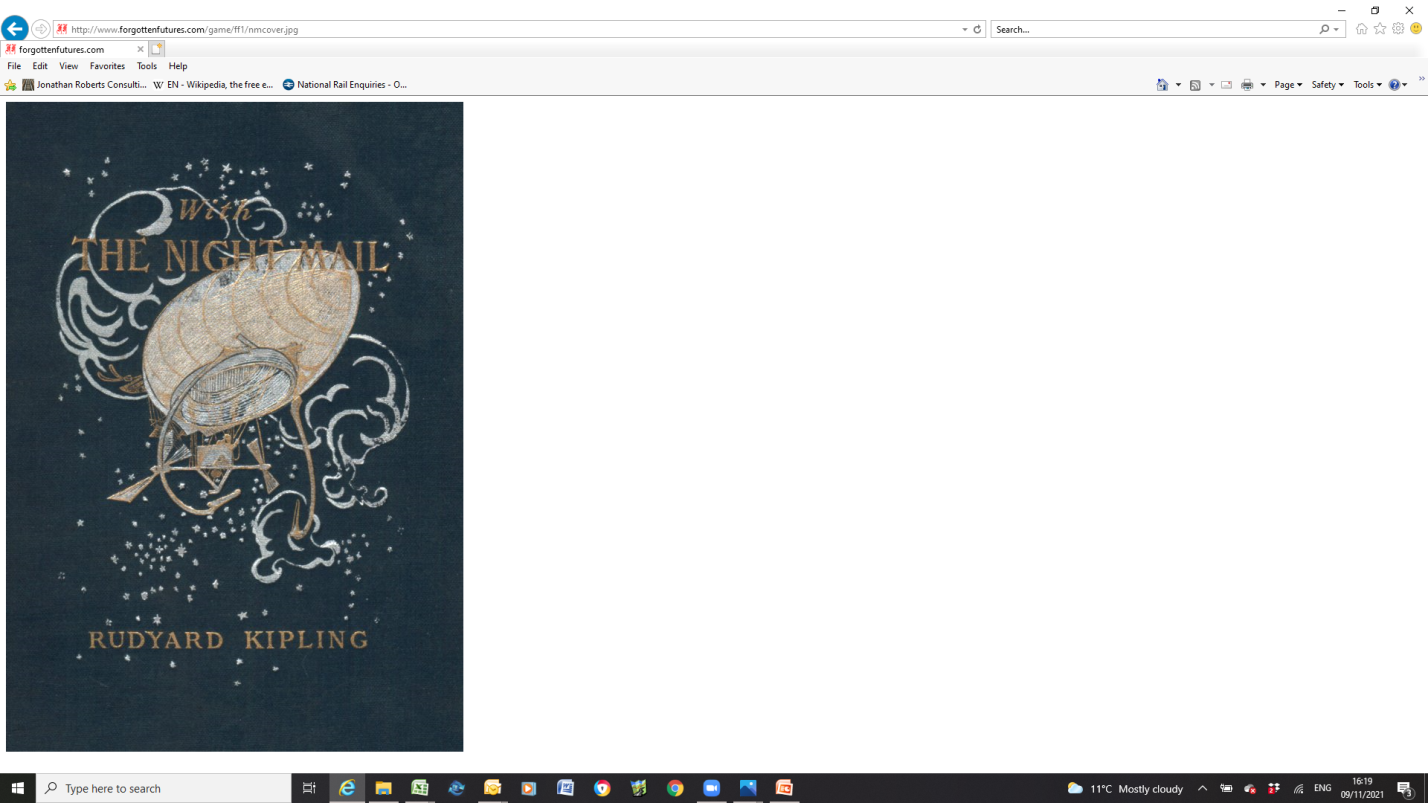 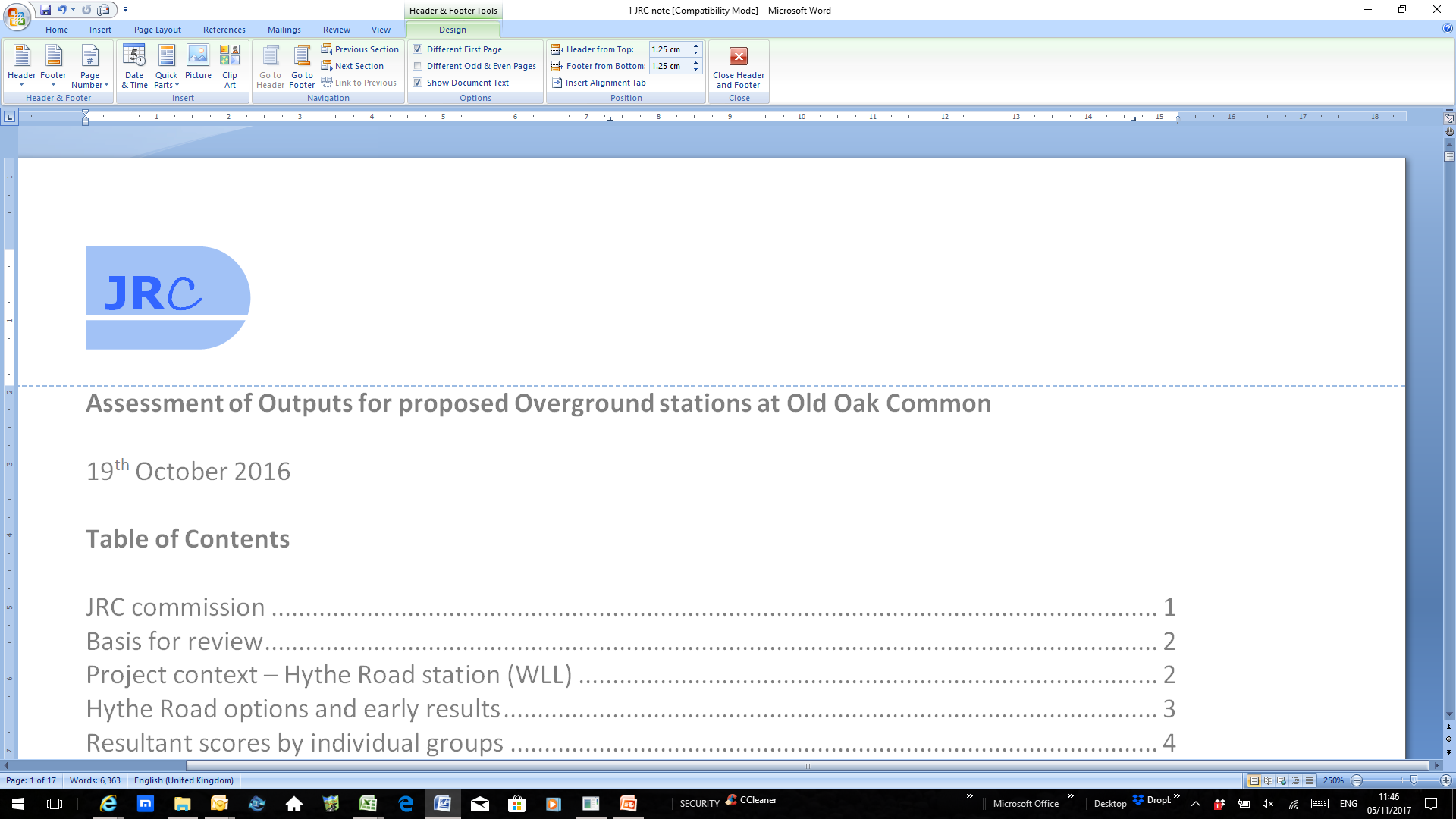 UK late to the scene in 1909, mainly caused by Flight magazine castigation
	and other media / political coverage

	- Mostly military in response to Germany (and France!)
	- Rivalry between Royal Navy and British Army about
	  airship design and development. Civil interest also: e.g.
	  Kipling’s ‘With The Night Mail’ – UK to Quebec in 2000

Italy and Russia also serious, again mainly military except for well-off enthusiasts

Mainly a European love affair

Parallel to civil and military enthusiasm for aeroplanes

Germany the technical leader, able to
	mass produce rigids by 1914

	- But carrying capacities remained limited...
.














Most British airships were non-rigids, however from 1915 some rigids were also built, emulating German design:
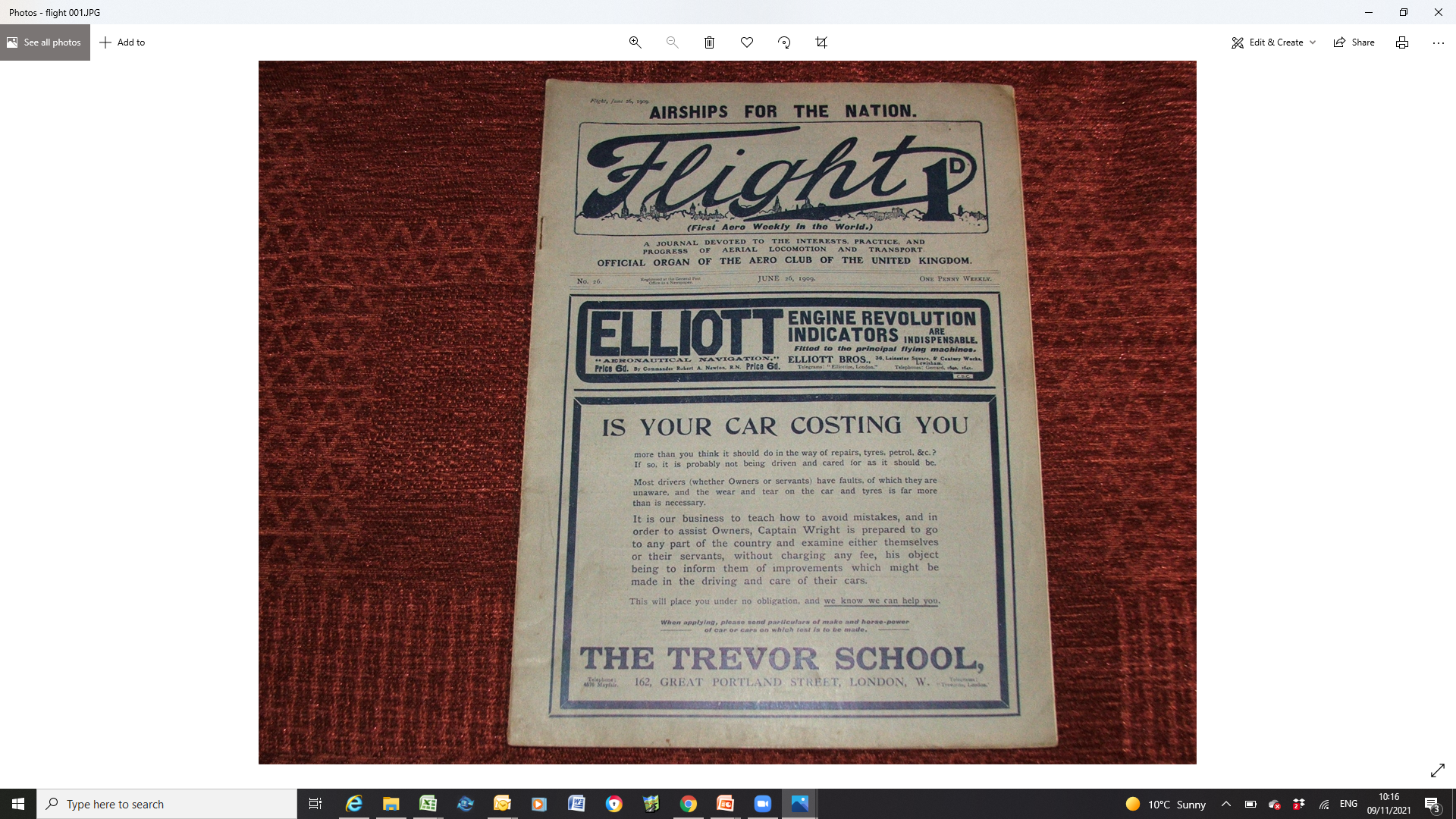 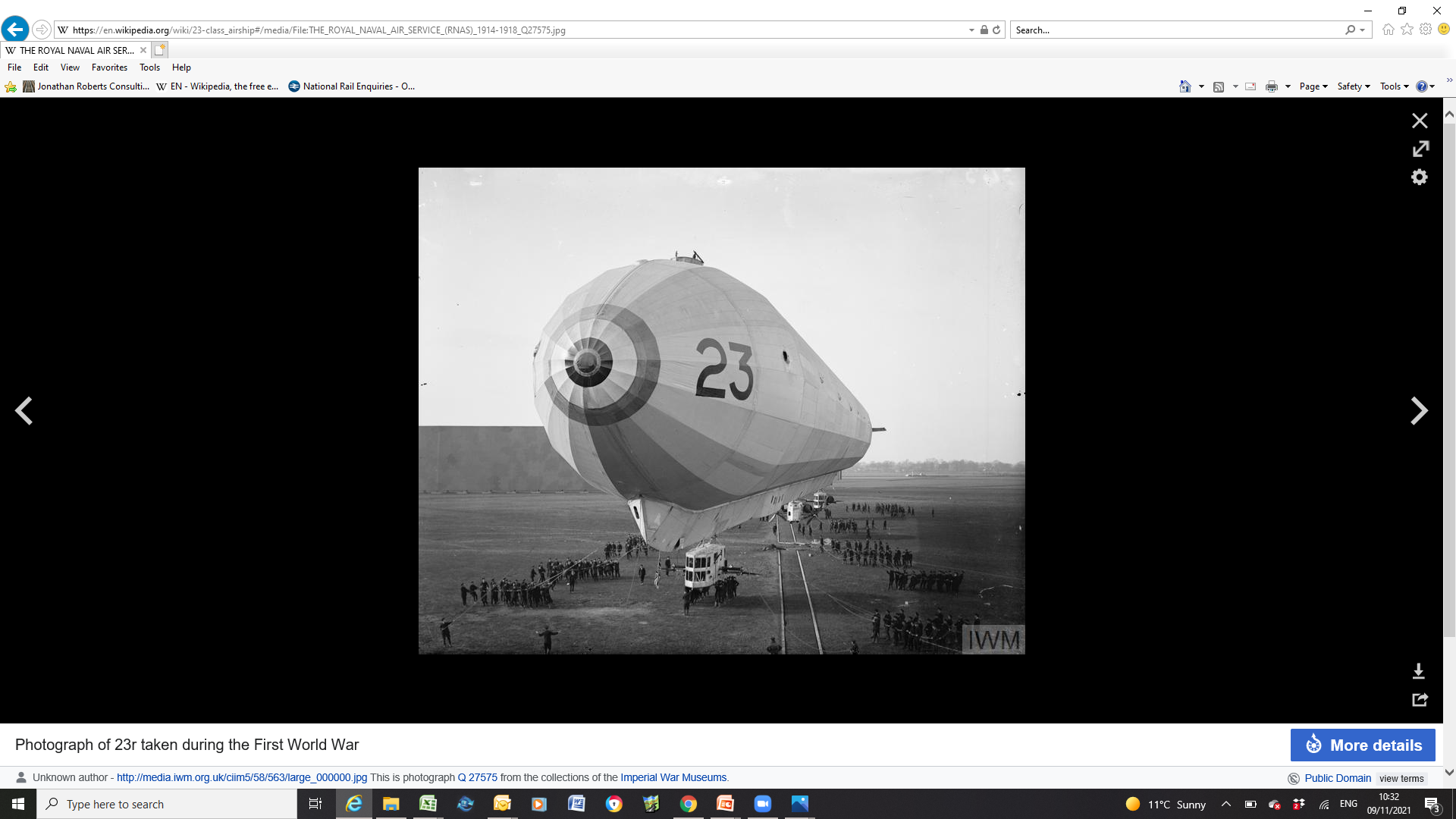 B5     HISTORY: 1783 TO 1940
          GREAT WAR / WORLD WAR ONE...
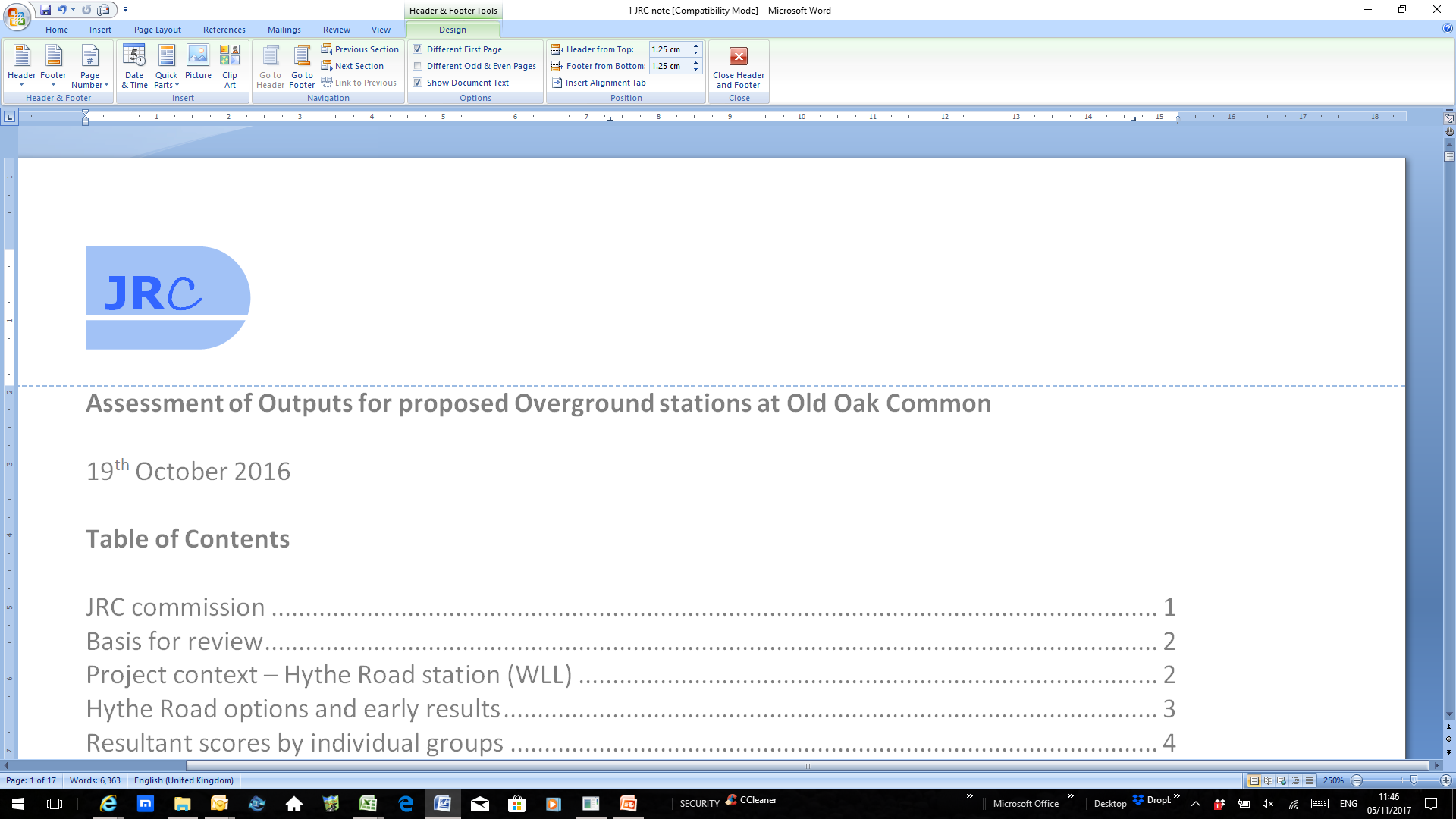 Scope for airship use:

	- Battlefield observation / bombing

	- Reconnaissance supporting Battle fleets

	- Long range bombing of enemy cities / 
	  military centres / ordnance sites

	- Supply logistics over major distance (e.g. L59 to German
	  East Africa), also paratroop dropping (not yet devised!)

German strategic misuse of airships

	- Bombing ineffective but antagonised Britain
	- Harmed subsequent post-WW1 airship development:
	  1918 and 1919 aftermath with Versailles treaty limits
	- UK, France and Italy did technology grab from Germany

UK to capitalise on airship development?
	
	- Prospects of good US orders
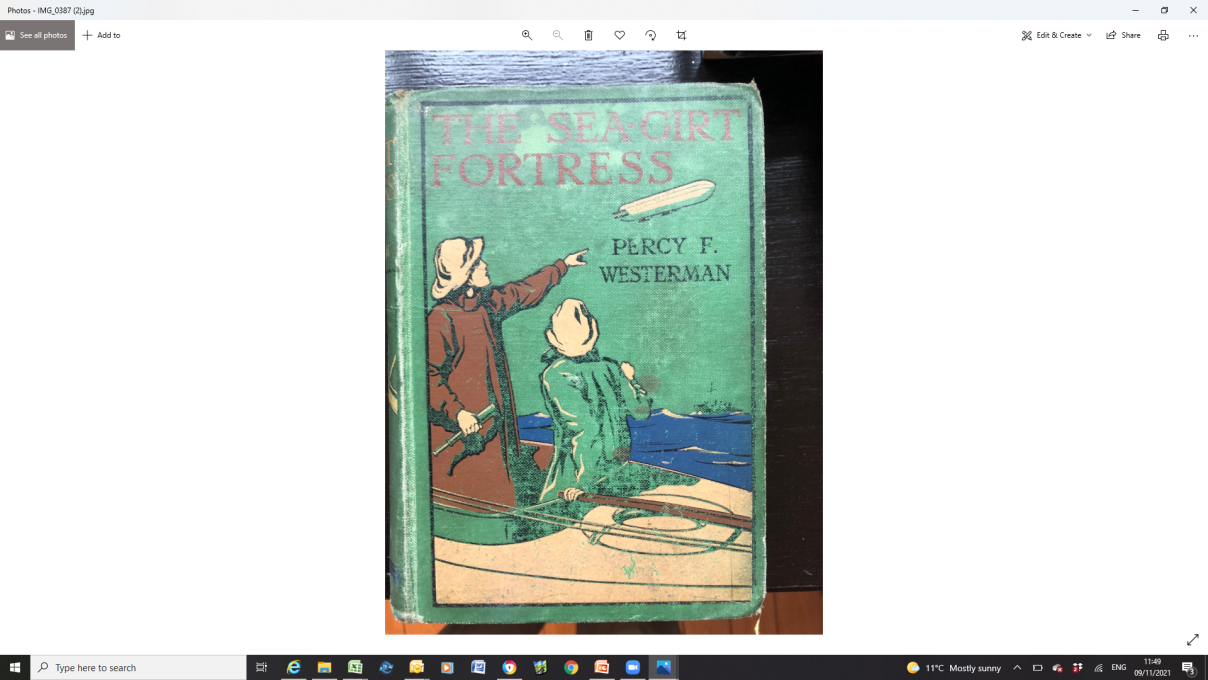 .
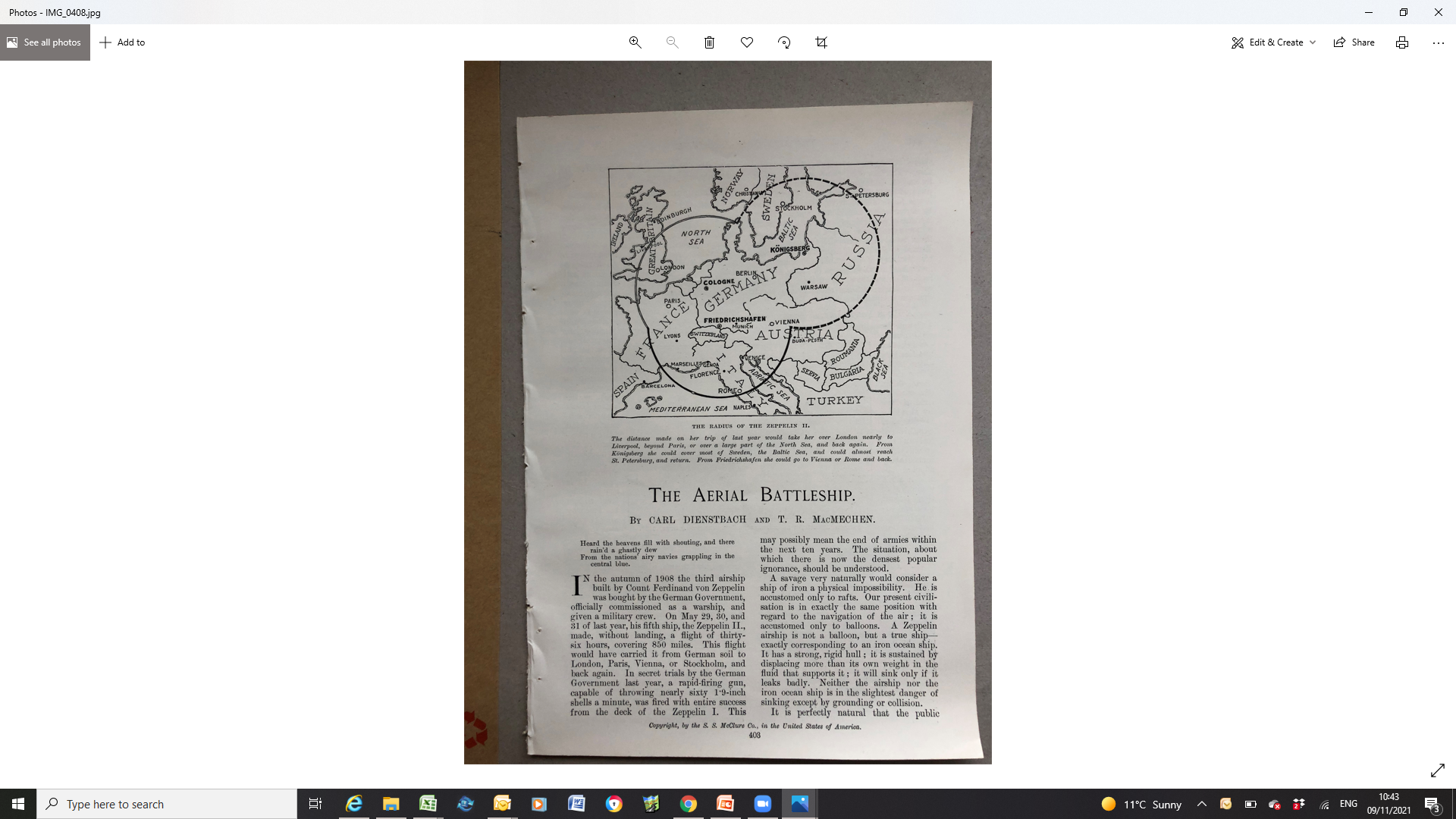 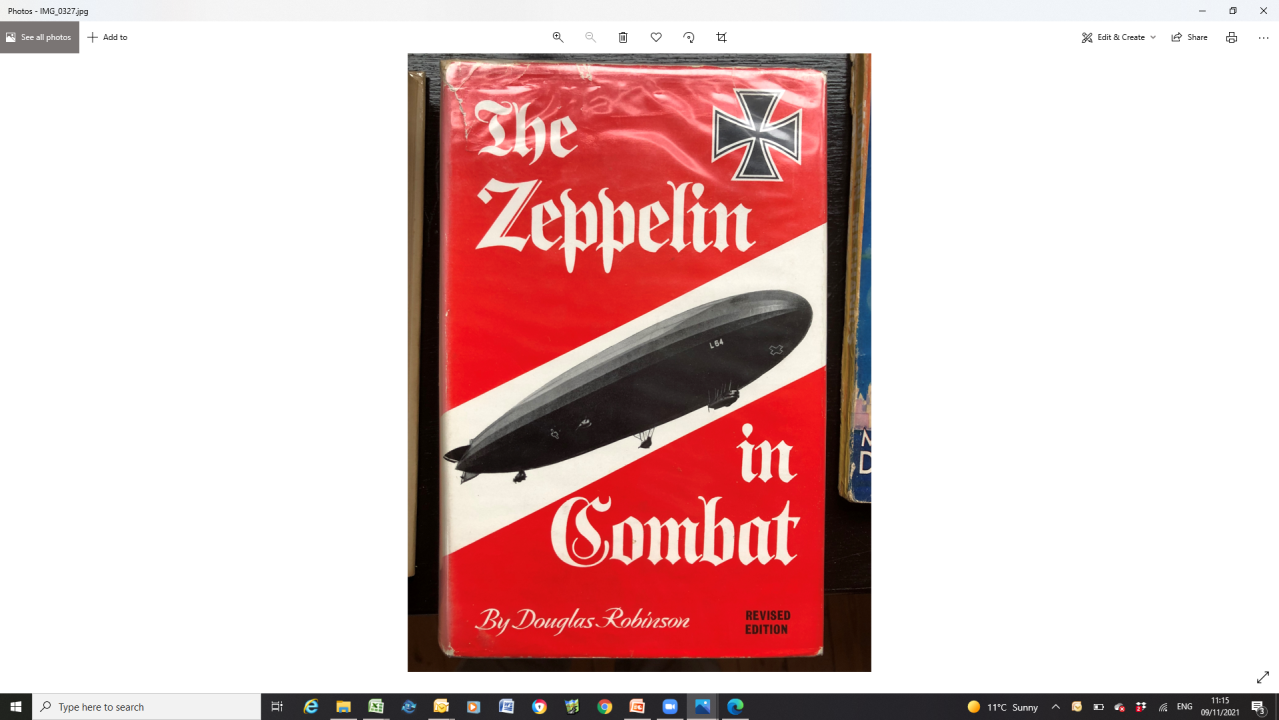 B6     HISTORY: 1783 TO 1940
          Act Two: enter the wishful giants
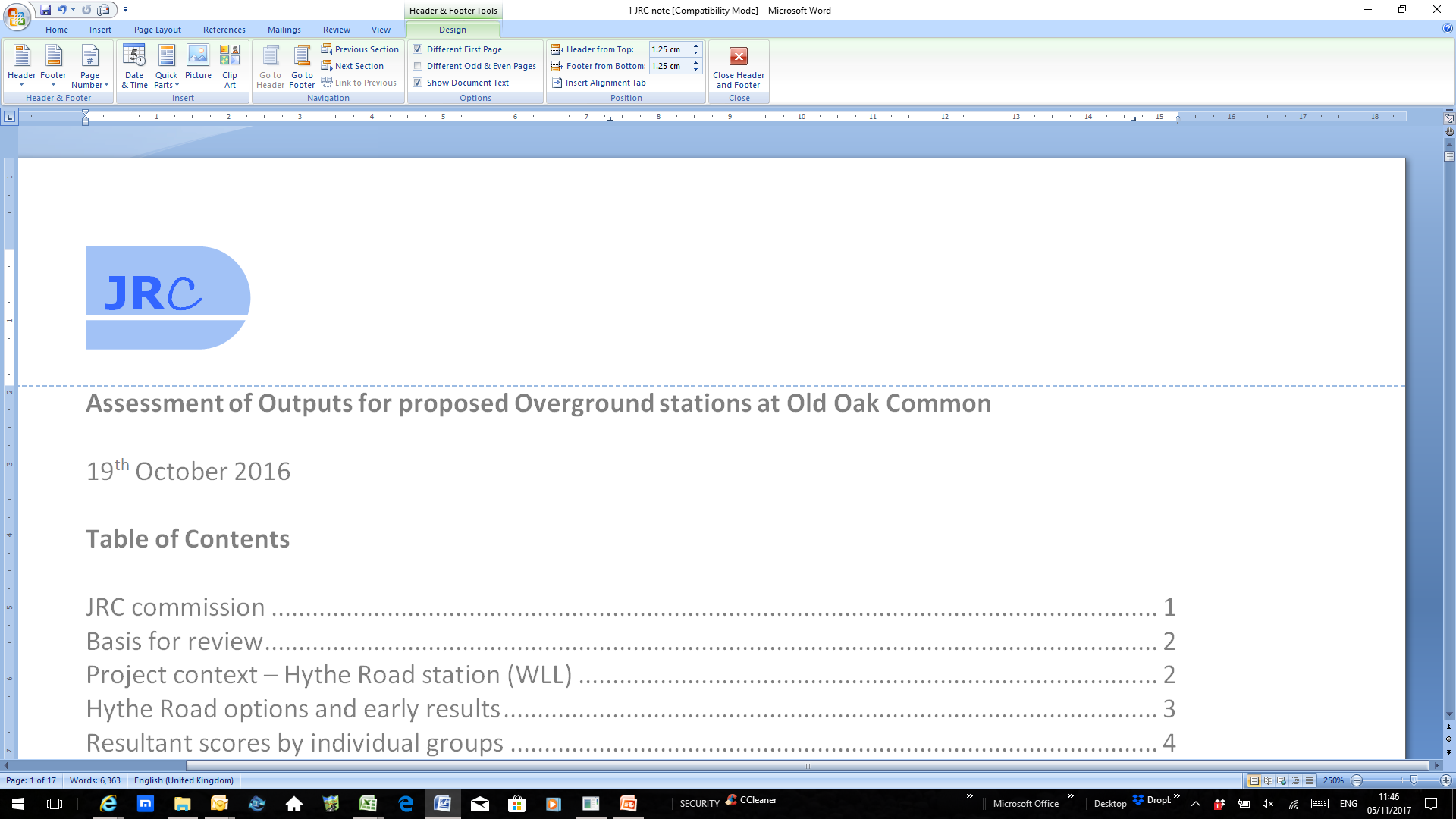 International wanderlust post-WW1

Giant rigids seen as way forward

	- Planes still short flight distance and unsafe

Main opportunities
	- Britain to its Empire
	- France and its colonies
	- USA (continental scale, for defence and travel)
	- Exploration (e.g. Arctic)
	- Germany wanted to, but constrained by Versailles treaty
	- Russia also wanted to, but bigger internal issues

Britain relied on wartime German designs
	
	- R34 successful flight to Canada in 1919
	- Contractual deal with USA for ‘guard’ airships - but didn’t
	  understand stress limits – R38 Humber disaster in 1921
	- France and Italy also struggled
	  (e.g. disasters with Dixmude, Roma)
.
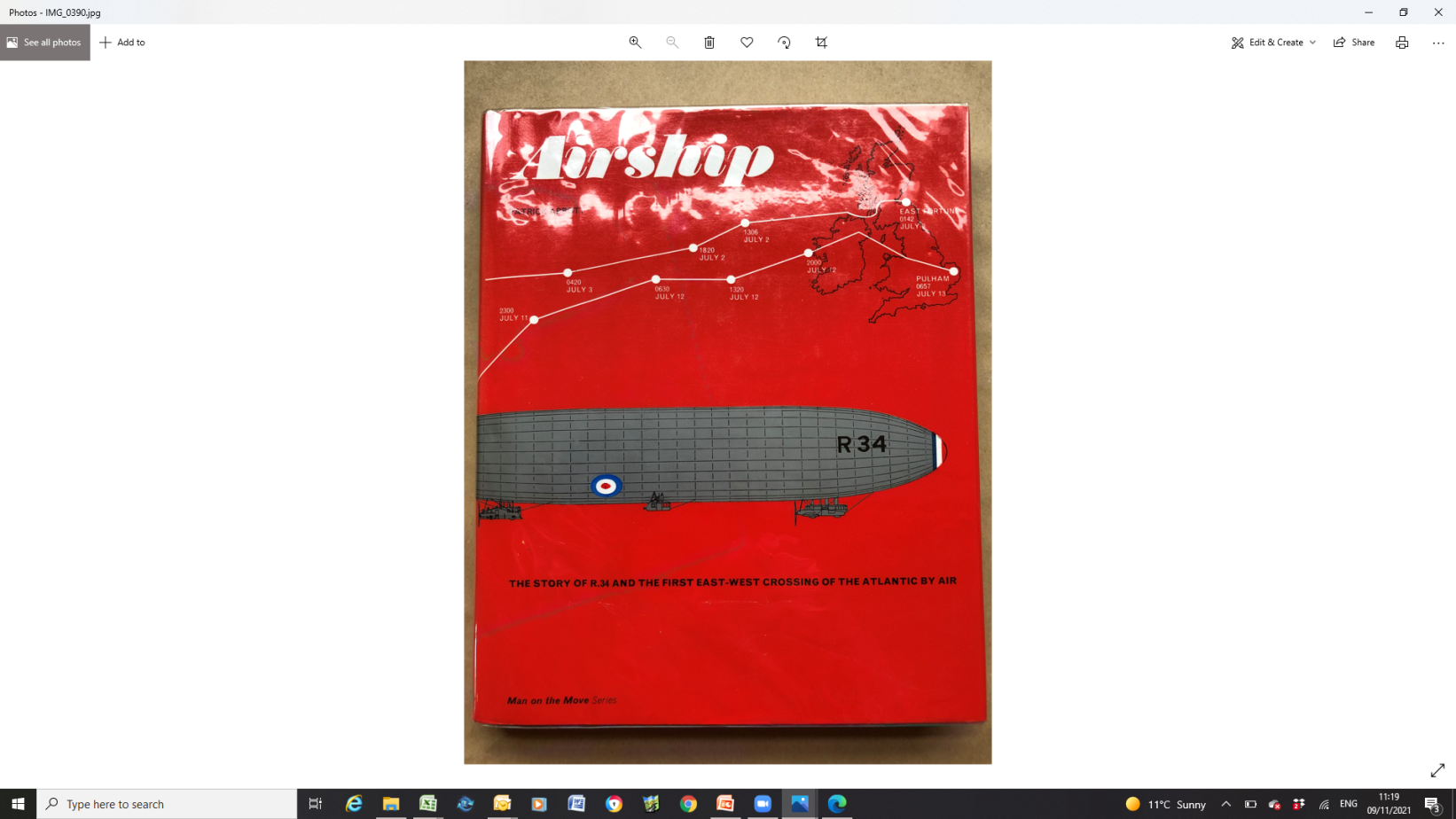 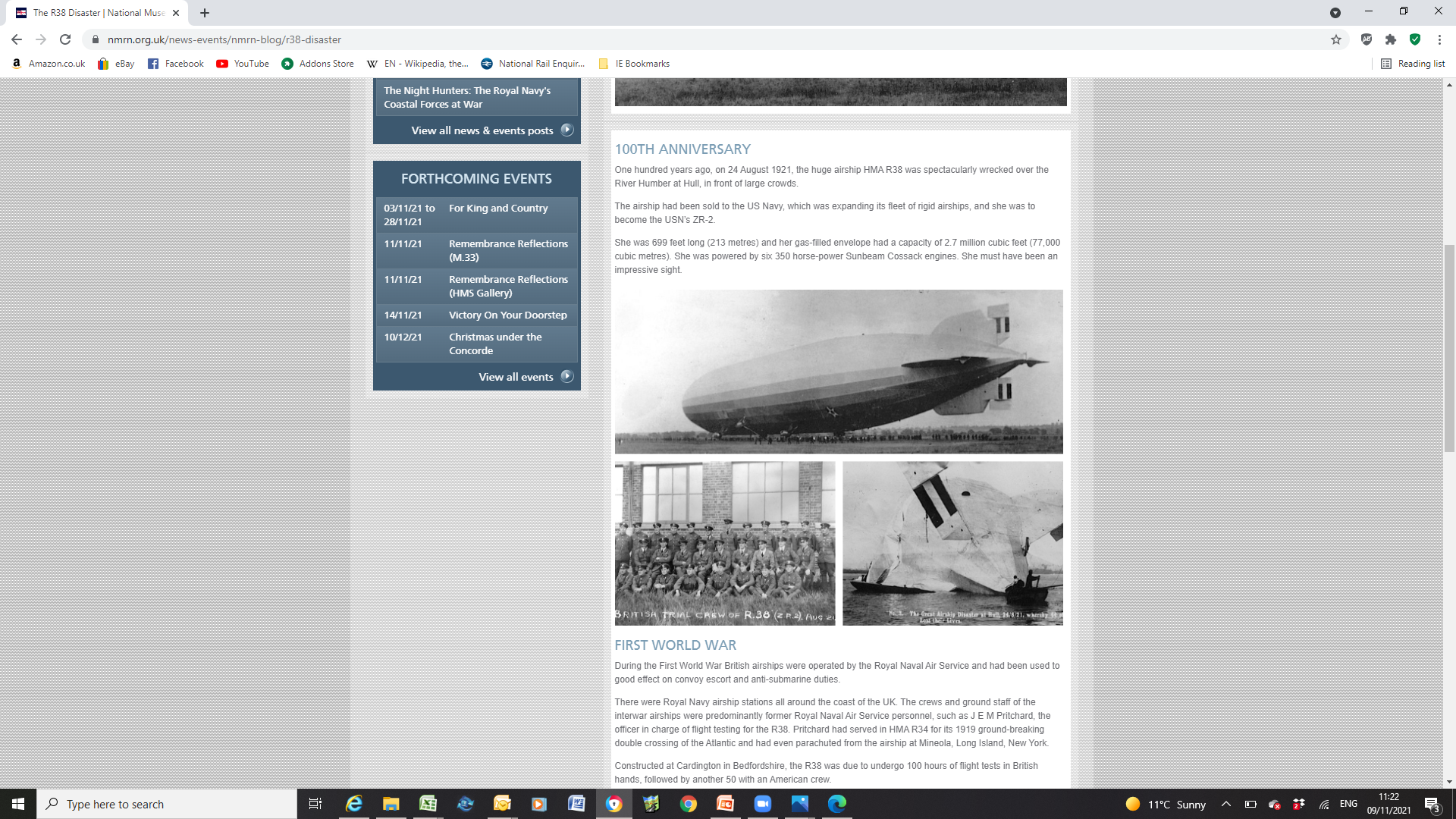 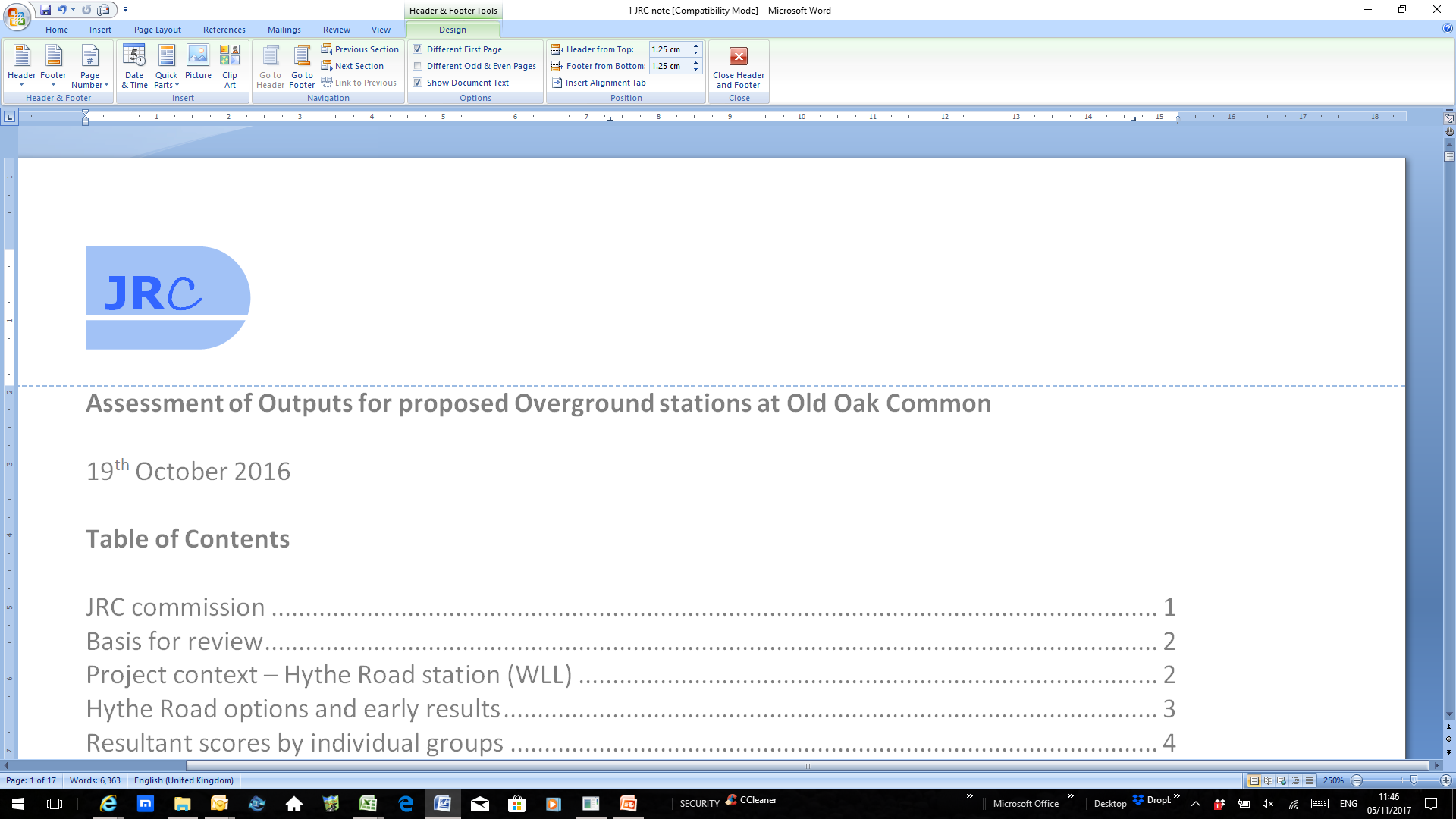 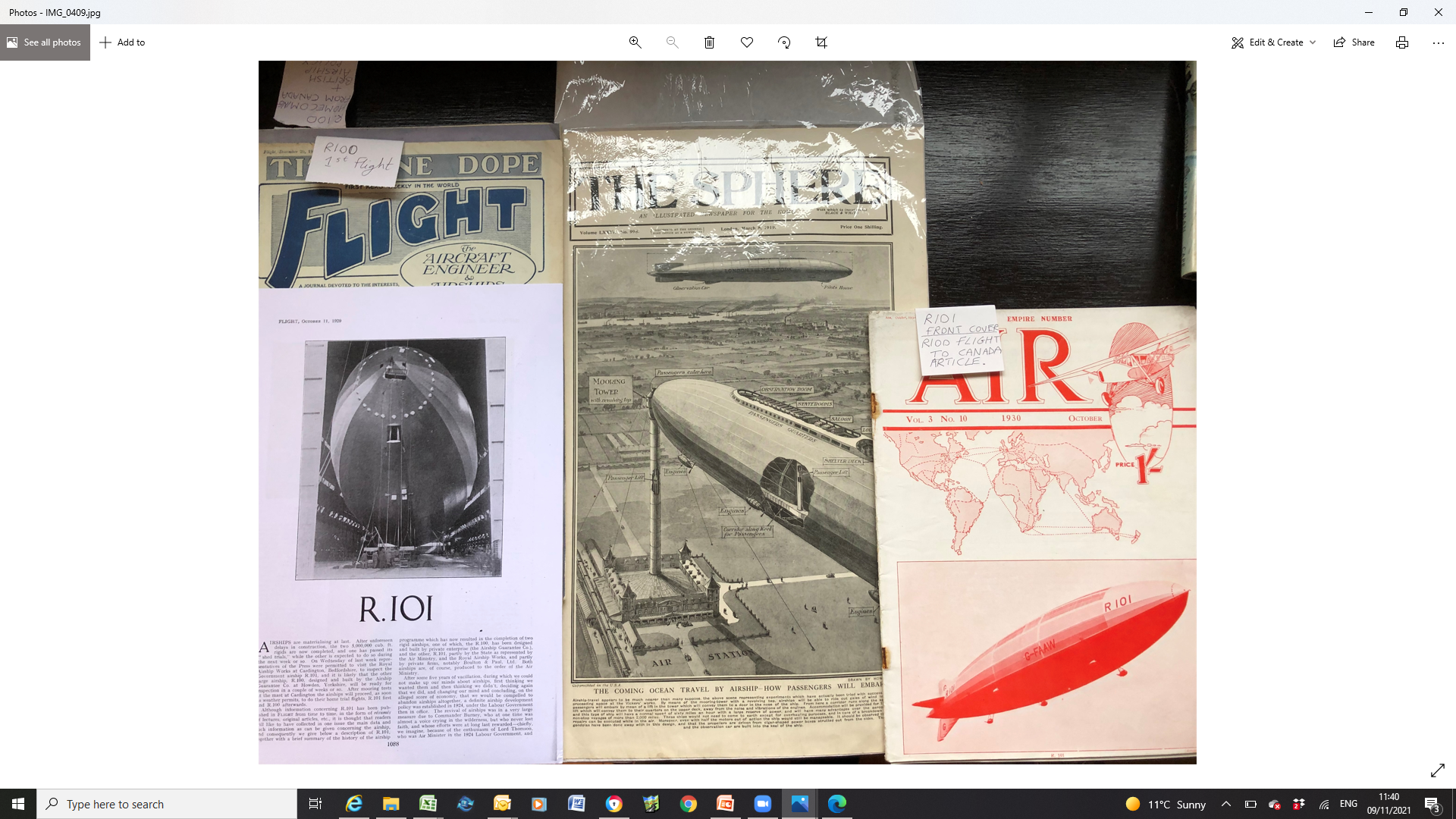 B7     HISTORY: 1783 TO 1940
          Act Three: HUGO TRIUMPHANT - NEARLY
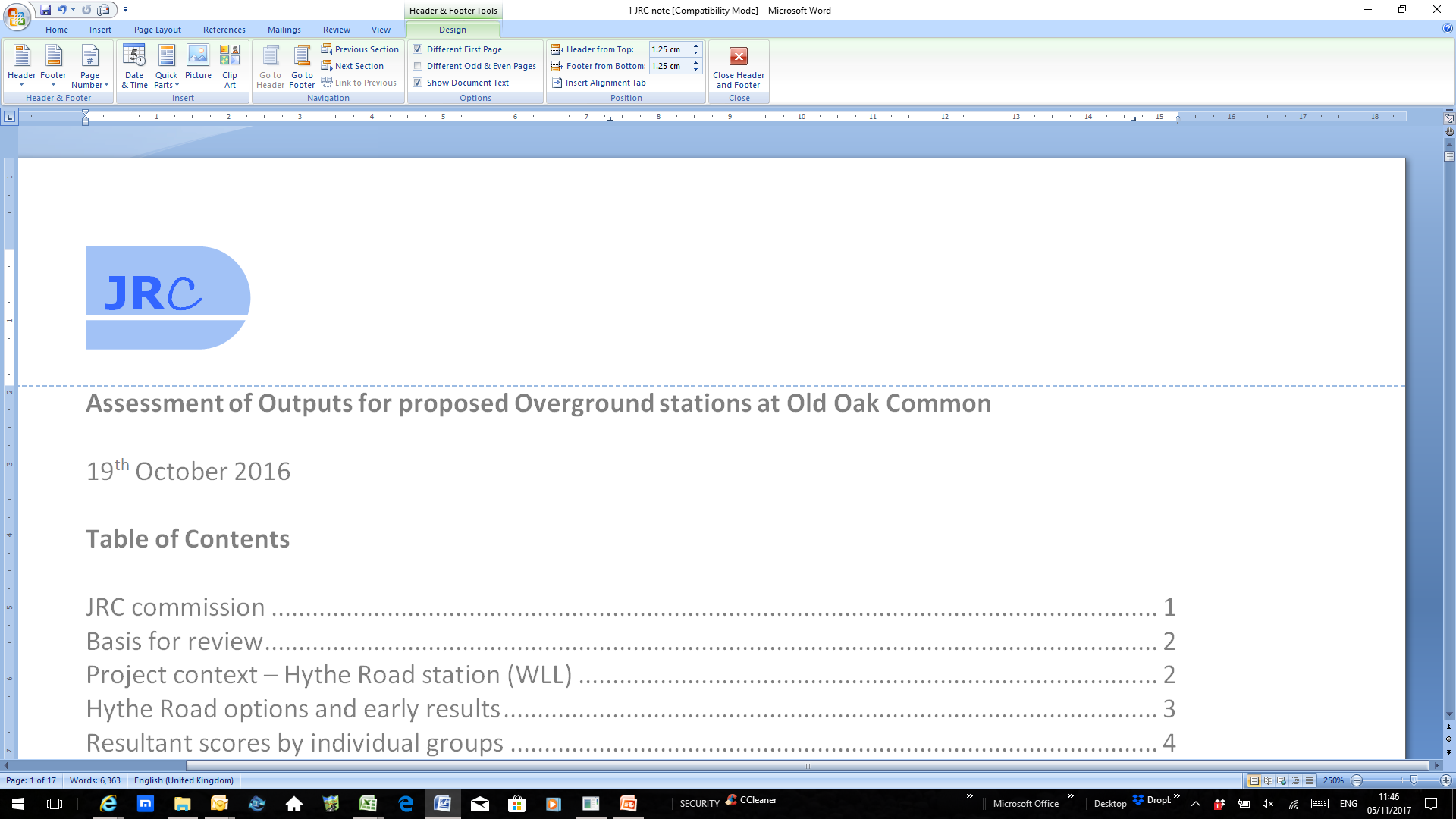 Hugo Eckener and the winning combine: Zeppelin – Goodyear – Hearst

	- Germany negotiated tech. transfer to USA (Goodyear)
	  incl. brilliant designer Dr Arnheim (USS Akron/Macon)
	- ‘ZR3’ = war reparations to USA > ‘USS Los Angeles’
	- enabled restart on Zeppelin development
	- led to ‘Graf Zeppelin’ the world-circling success and
	  international publicity generator, also backed by Hearst
	- itself only a pioneer for a new generation of giants –
	  the ‘Hindenburg’ class (LZ129, then LZ130 and LZ131)

Meanwhile UK succeeded with R100 (mostly) but R101 a disaster in every way
	- UK gives up Imperial airship dream

Hindenburg inter-continental giant
	and theoretically profitable design
	- Dwarfed by 1930s politics killing off helium
	  option, leaving hydrogen (as before)
	- 1937 disaster at Lakehurst - denouement for
	  German airships (though building continued)
.
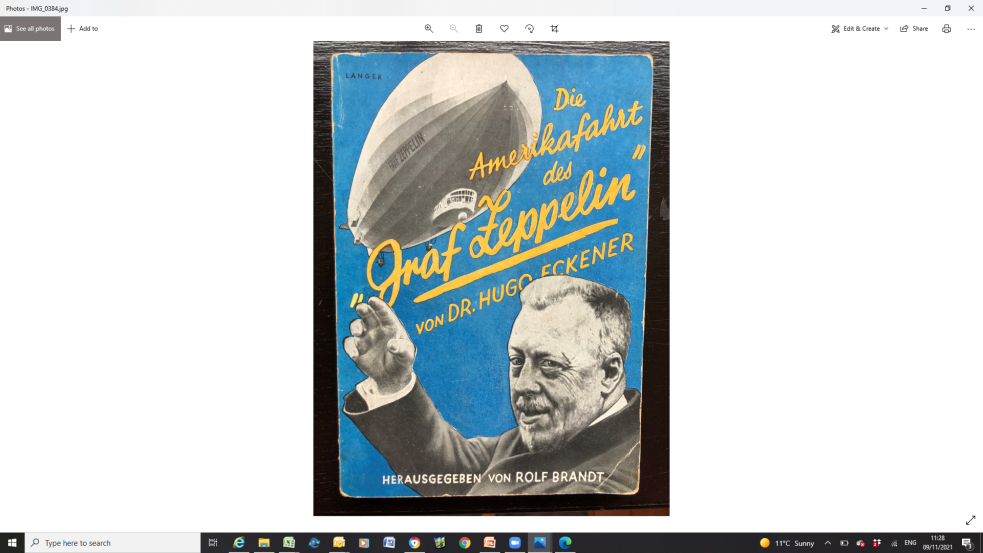 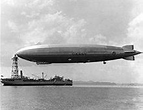 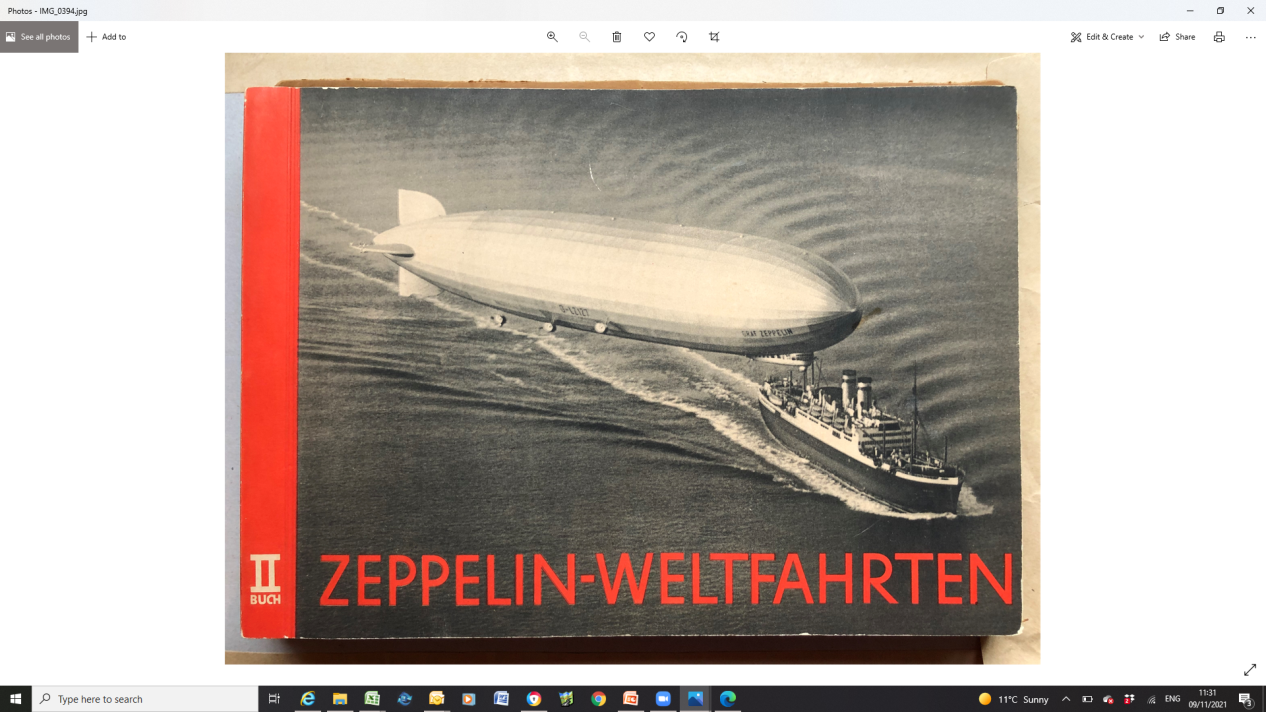 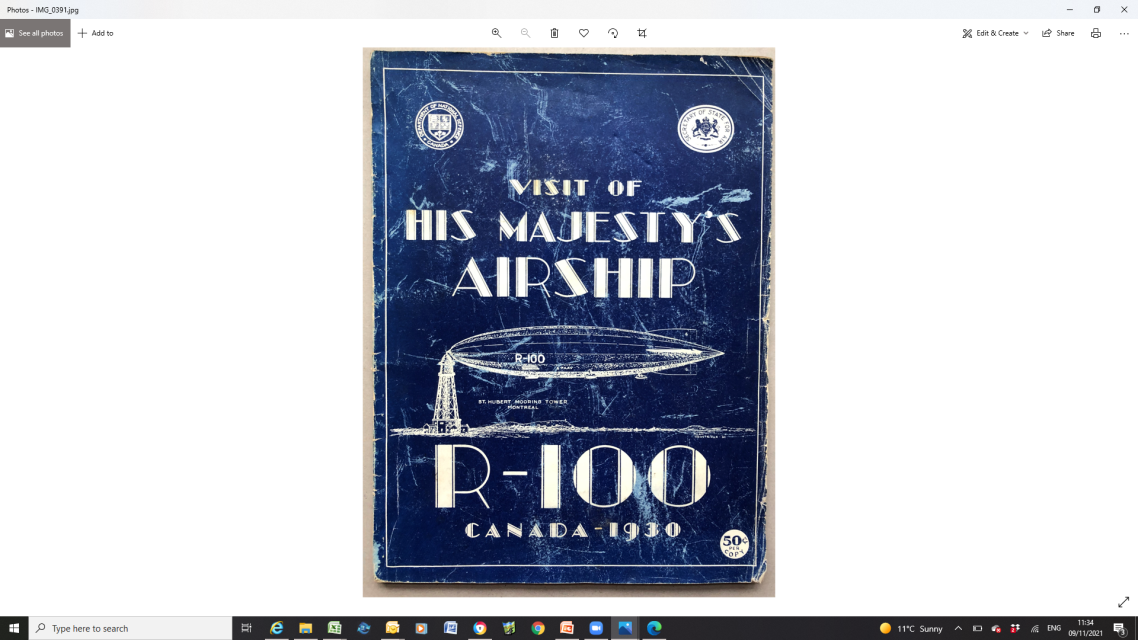 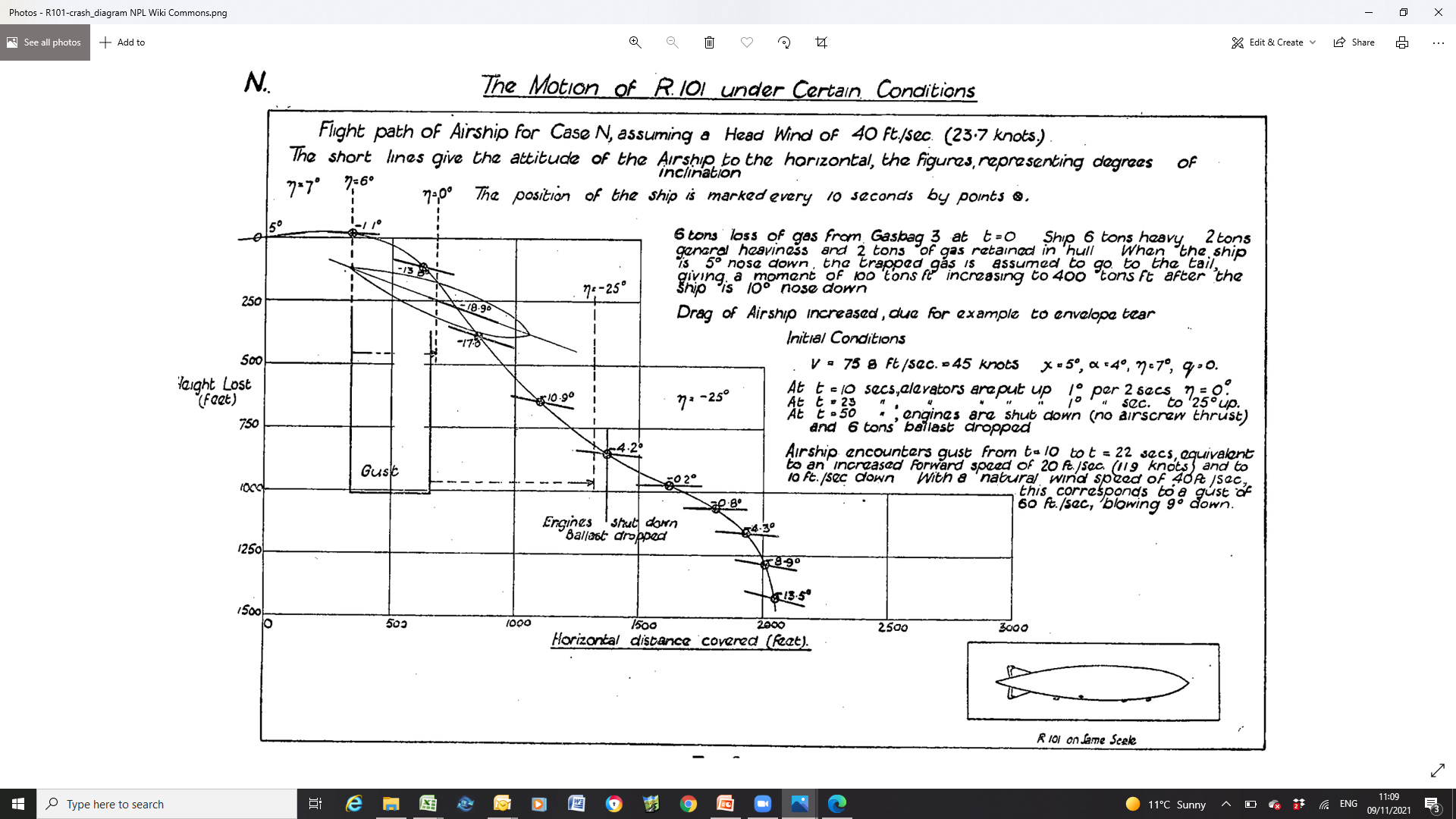 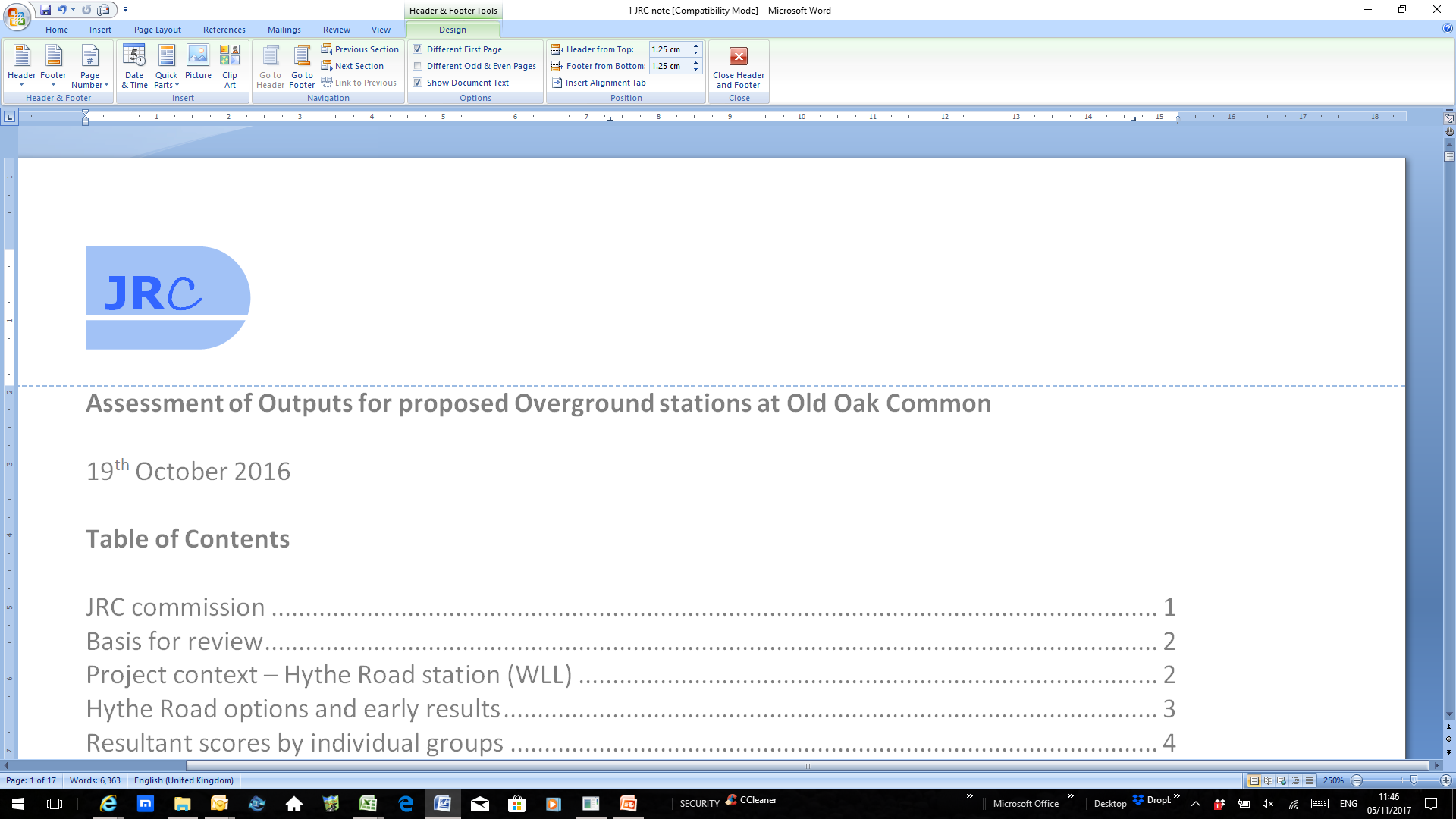 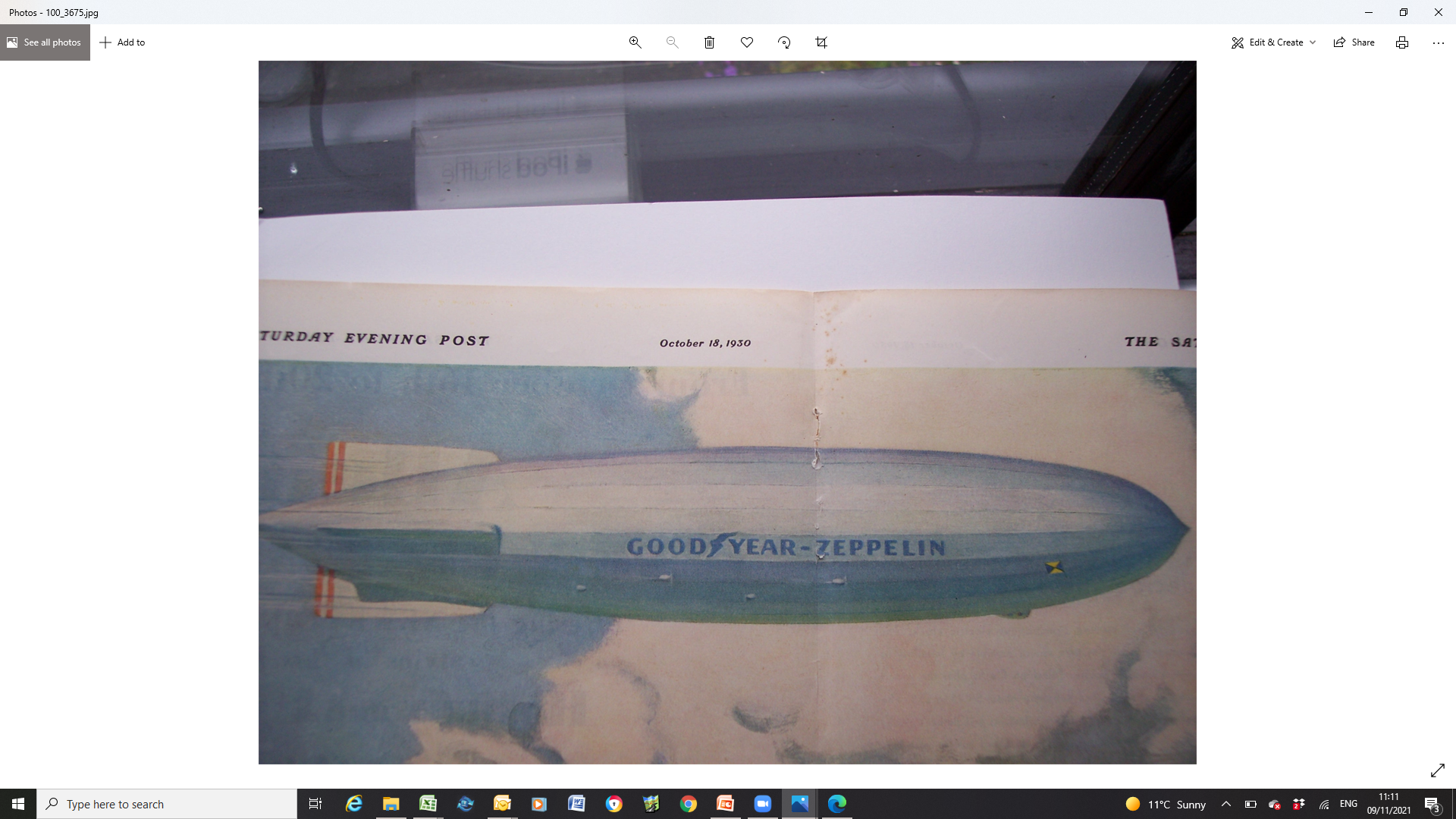 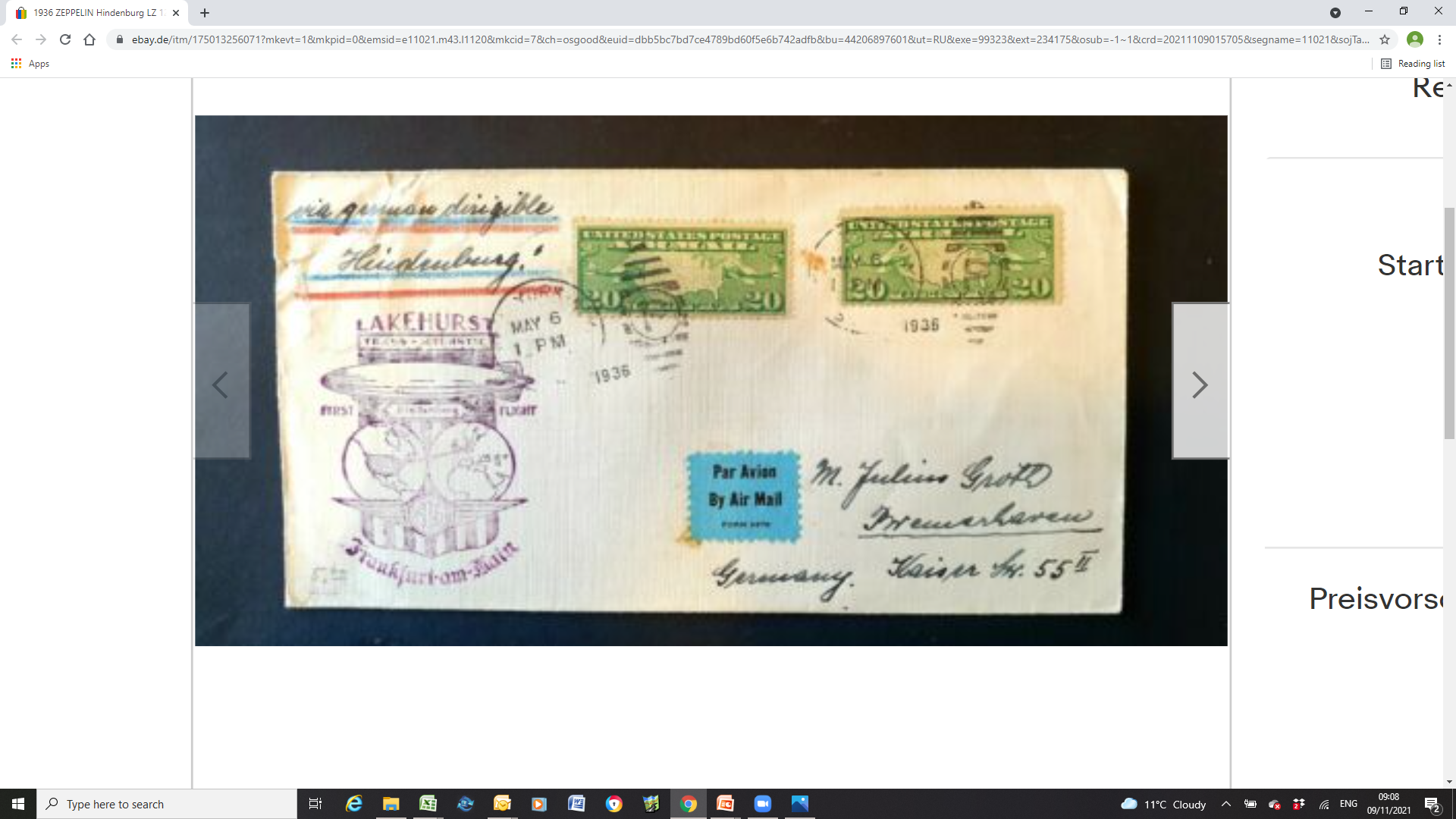 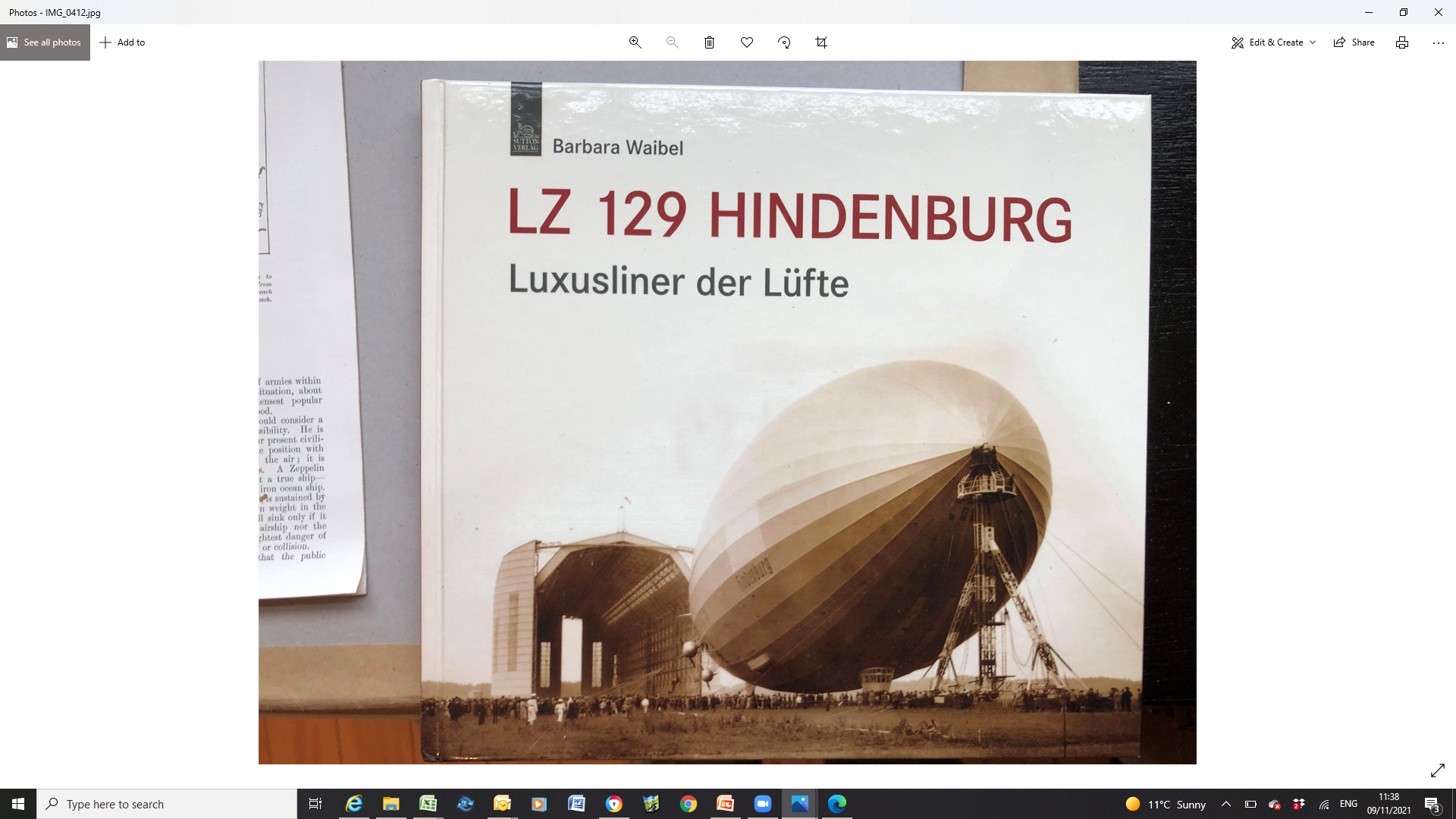 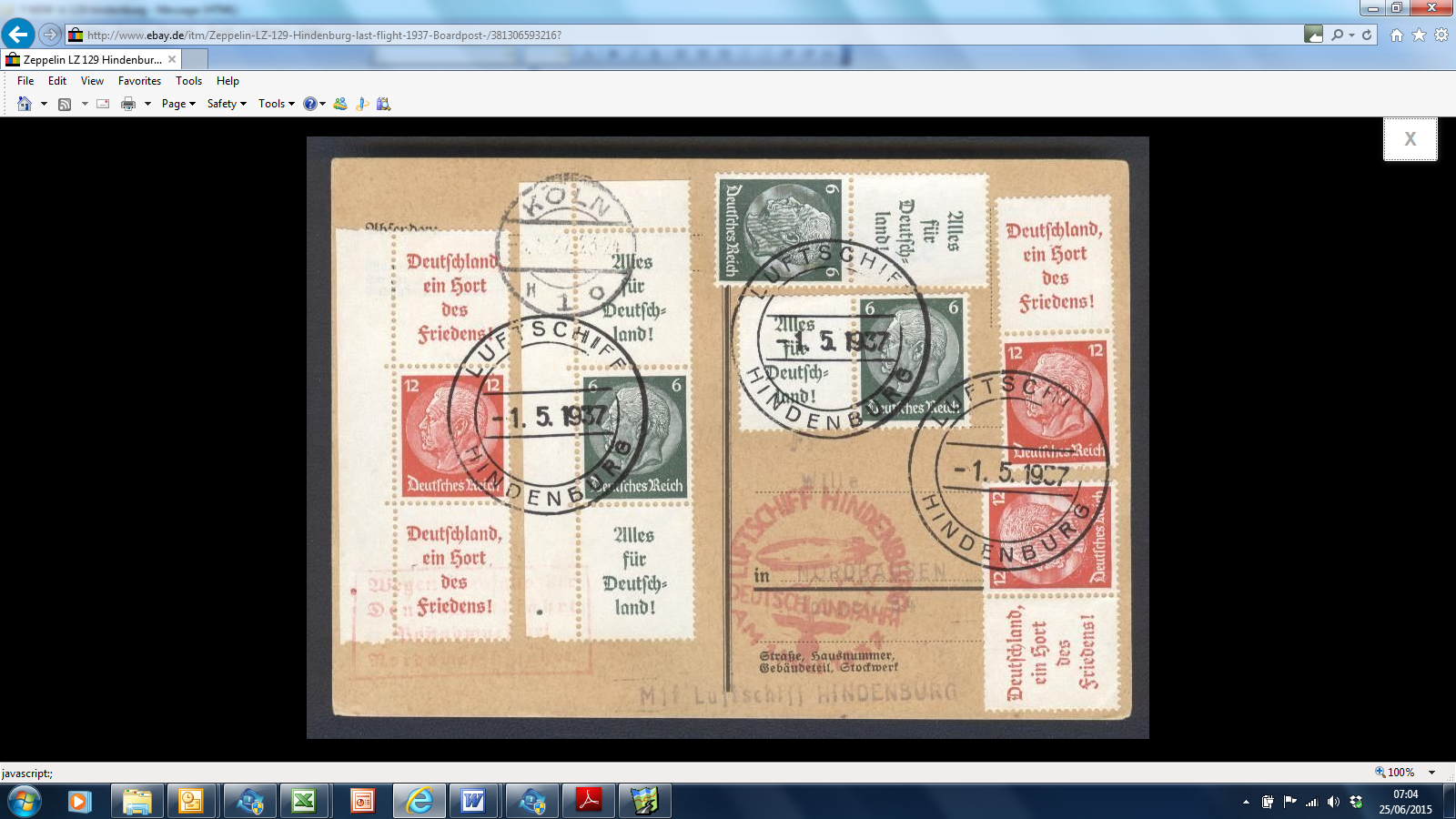 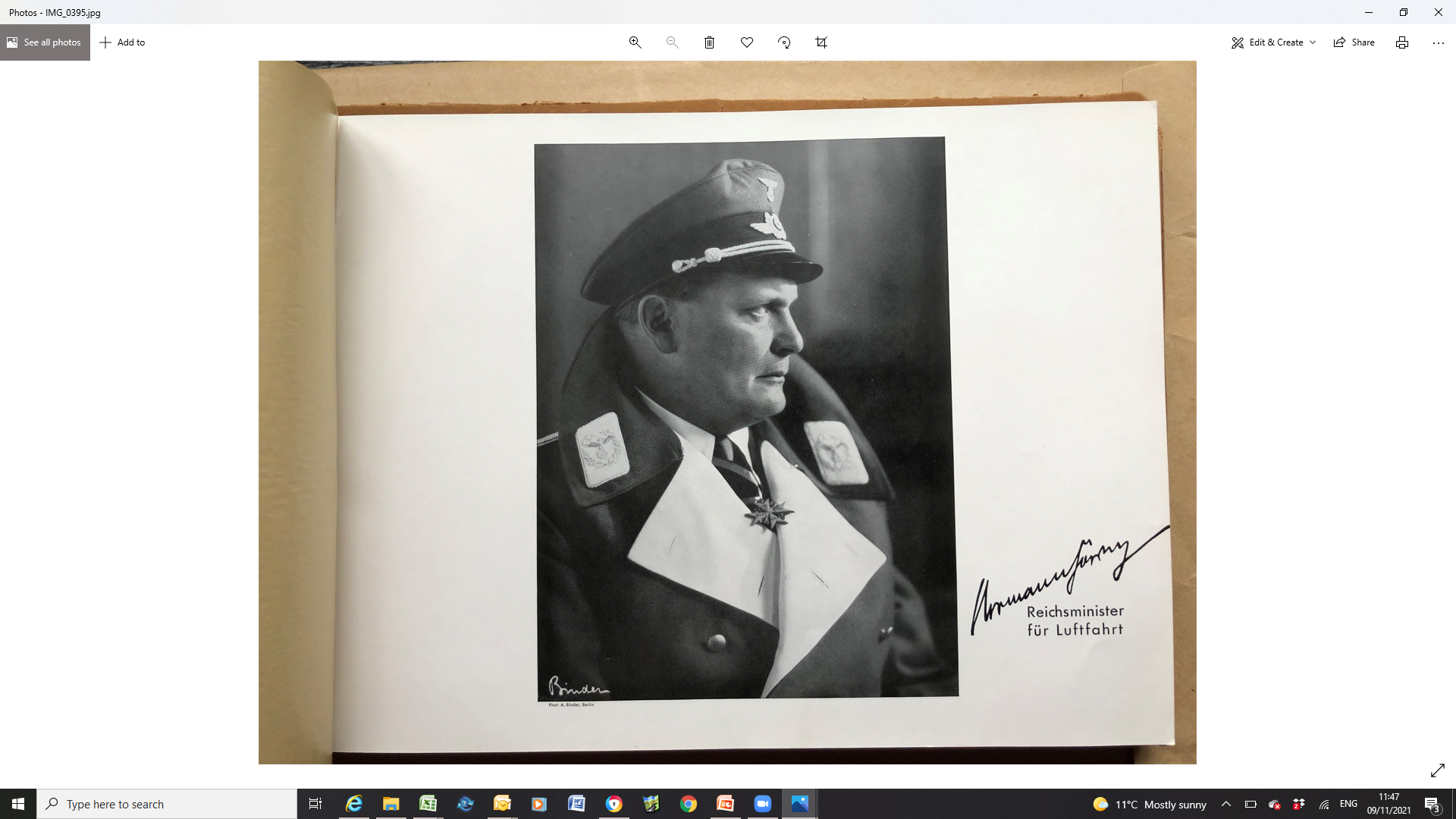 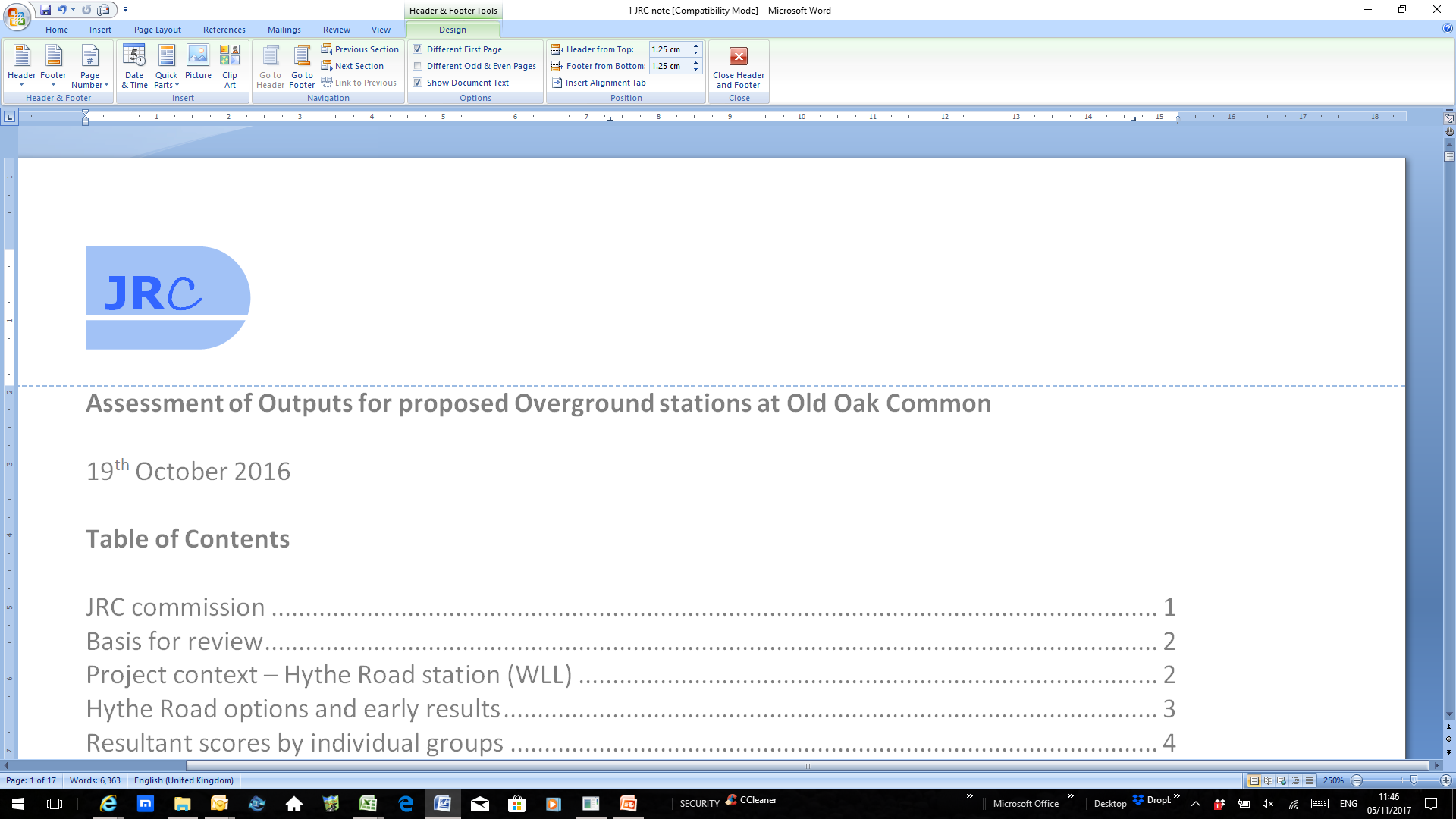 C      CURRENT ERA FROM 1940
C1     CURRENT ERA FROM 1940
          SO WHAT WAS LEFT FOR AIRSHIPS TO DO?
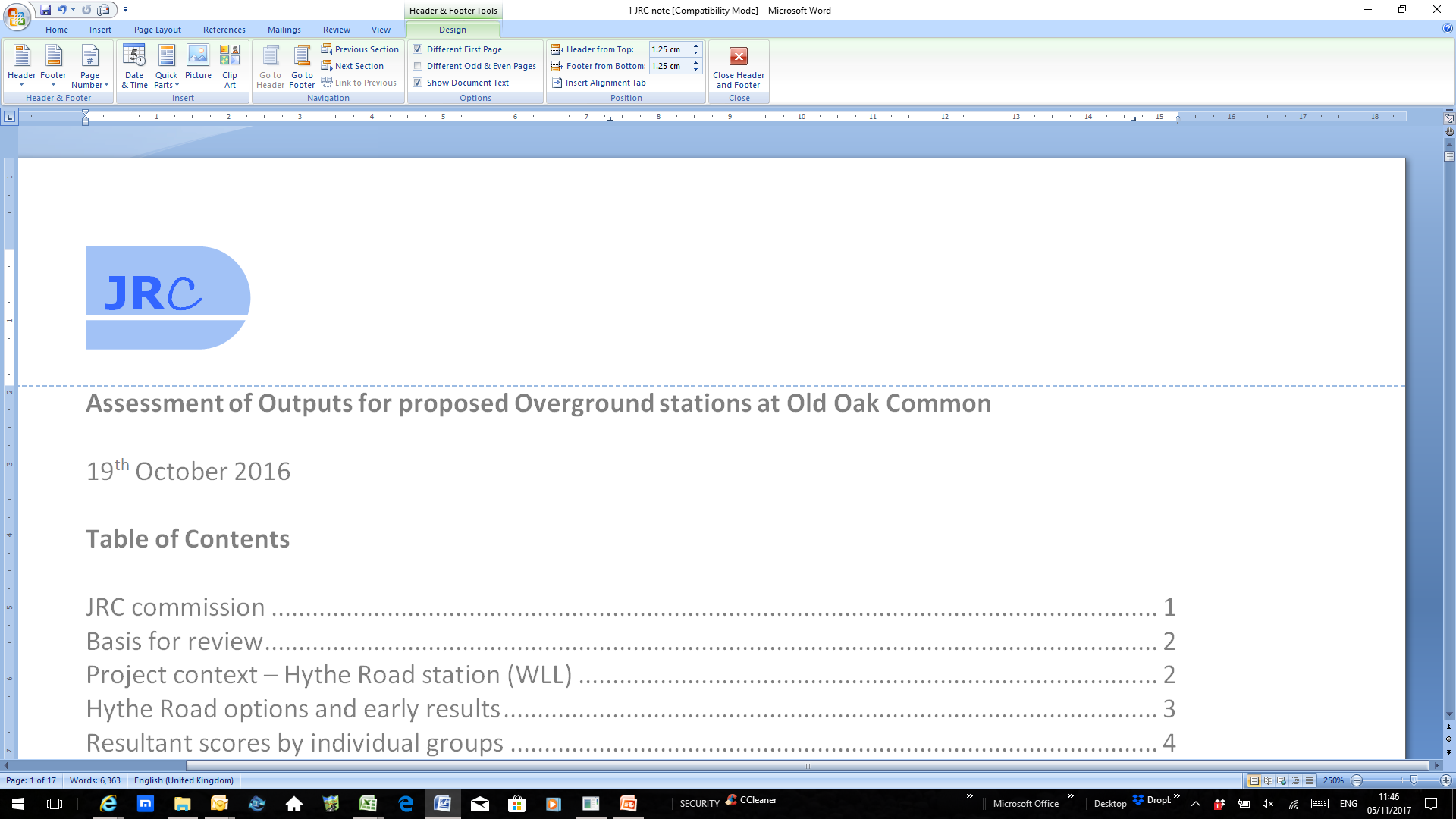 US Goodyear remained sole proponent of large rigids, but for what use post-WW2?

Large double-spread promotions in WW2
	- continental-scale airship travel for well-offs
	- also promoted Goodyear Navy ‘blimps’ and
	  general use of rubber (eg car tyres)

But planes became trans-continental in capability during the war
	- e.g. Atlantic supply corridor
	- airplane infrastructure expanded
	- long runways, trans-continental
	  airports (> 1943 Heathrow design)

Plane speed, flight duration,
	reliability & capacity overtook
	remaining merits of scheduled
	travel by long-distance airship
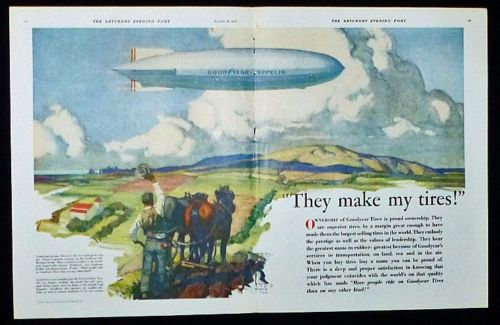 .
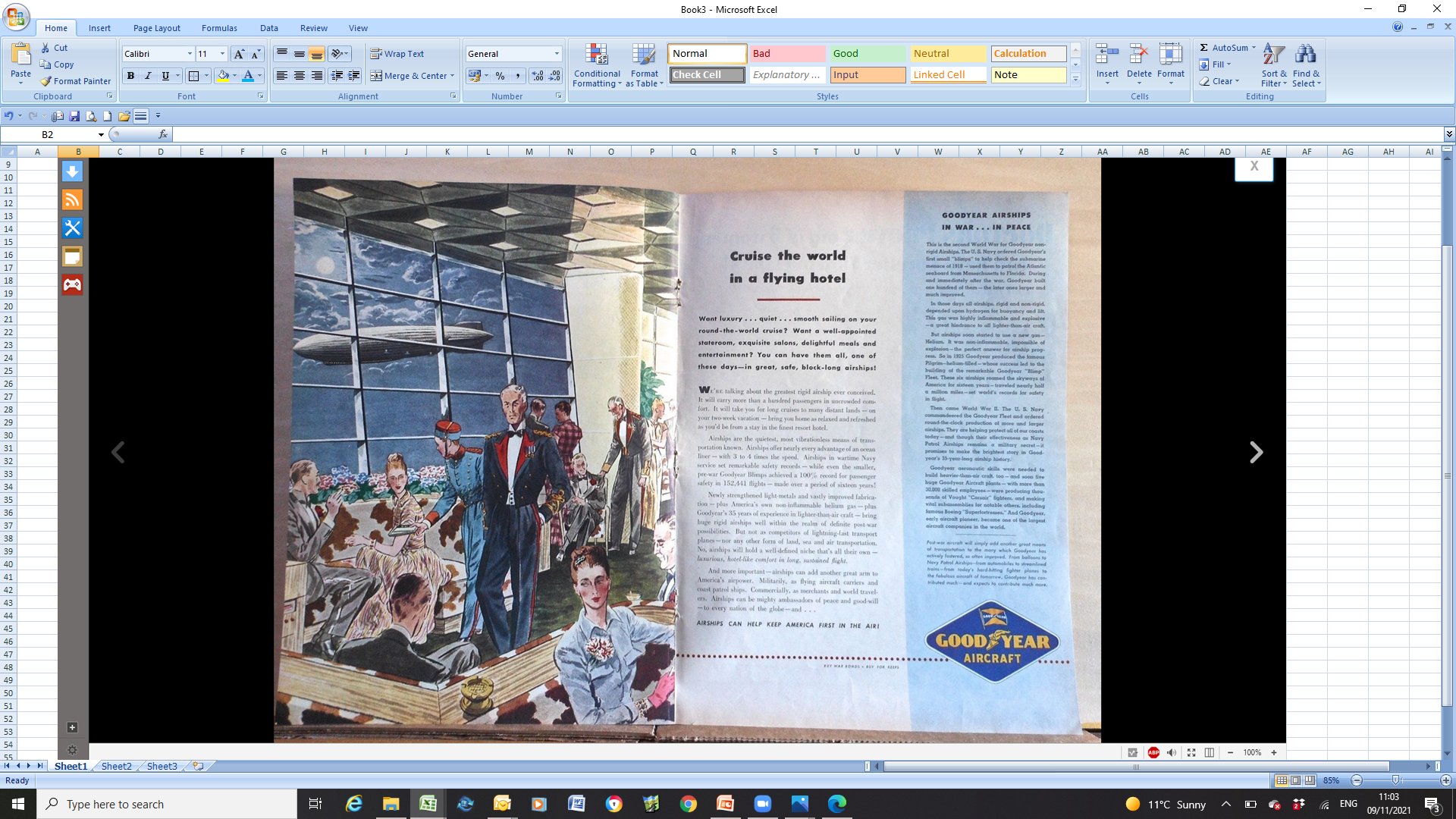 C2     CURRENT ERA FROM 1940
          A RECORD OF PROVIDING NICHE SERVICES
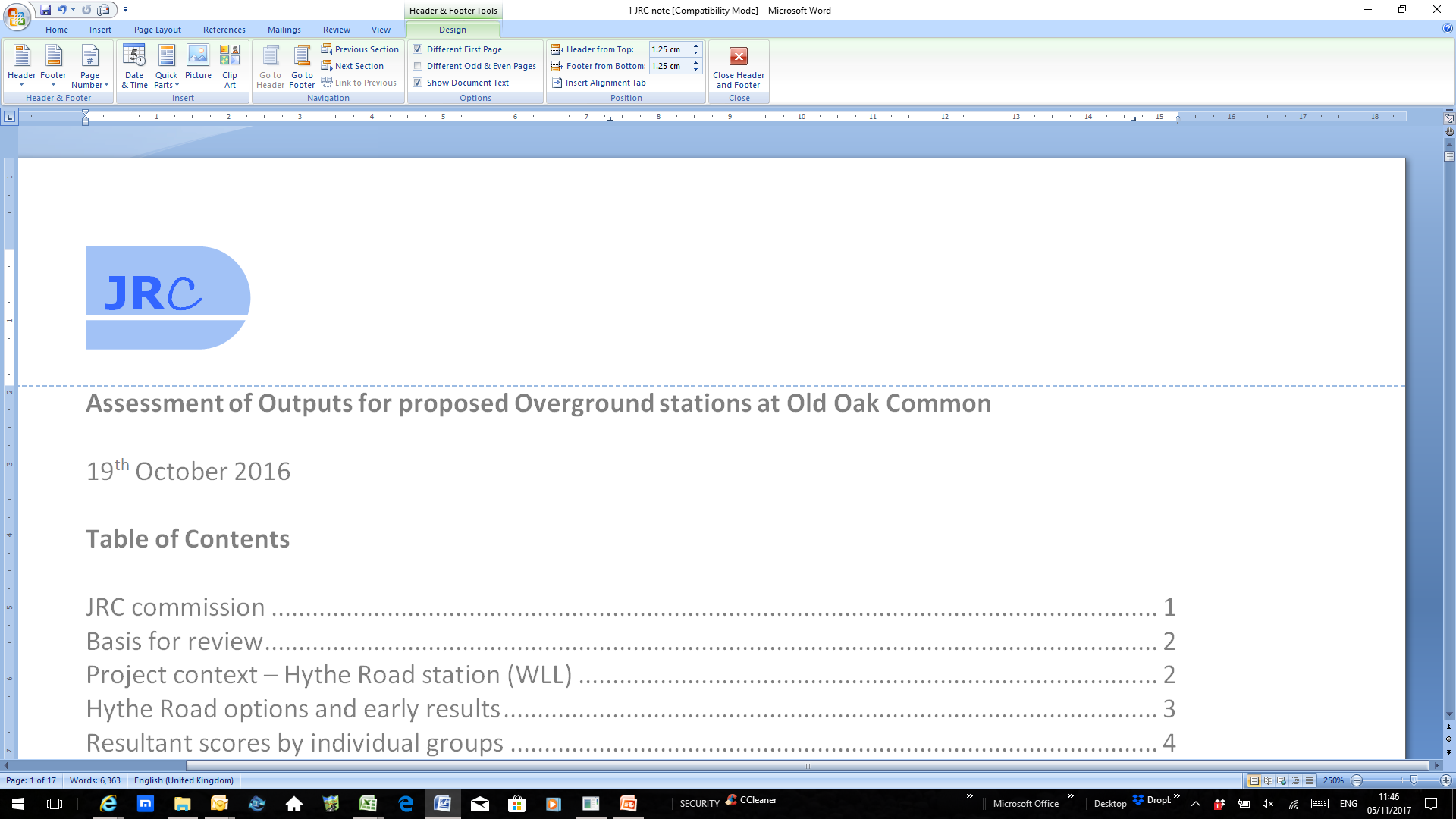 Re-start by considering purposes

Intrinsic advantages of lighter-than-air:

	- Hover / aloft for extended periods, plus research and
	  monitoring platform:
		> coastal patrol
		> scientific and surveying research in remote areas
		> access to remote installations incl. oil rigs
		> fisheries protection
		> anti-submarine warfare
		> aerial early warning
		> minesweeper
	- Tourist travel and aerial advertising:
		> e.g. sightseeing
	- Landing / takeoff in restricted zones, e.g. city centres

Results are potential requirements for specialist airships, mostly small scale:
	
	- ‘Blimps’ as used by US for coastal patrolling until 1970s
	- Long duration aloft, long range?
	- Even nuclear power has been considered for that
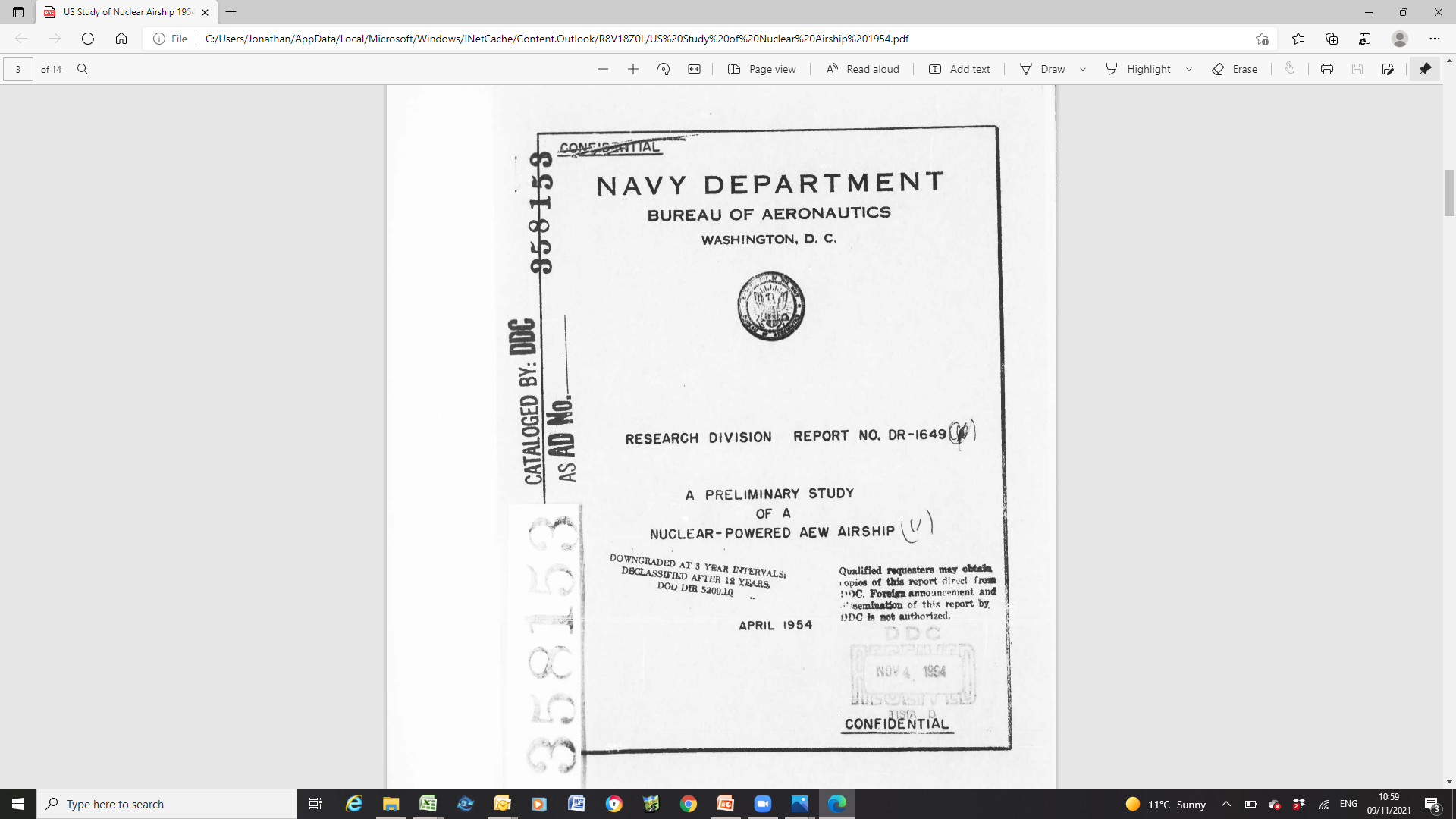 .
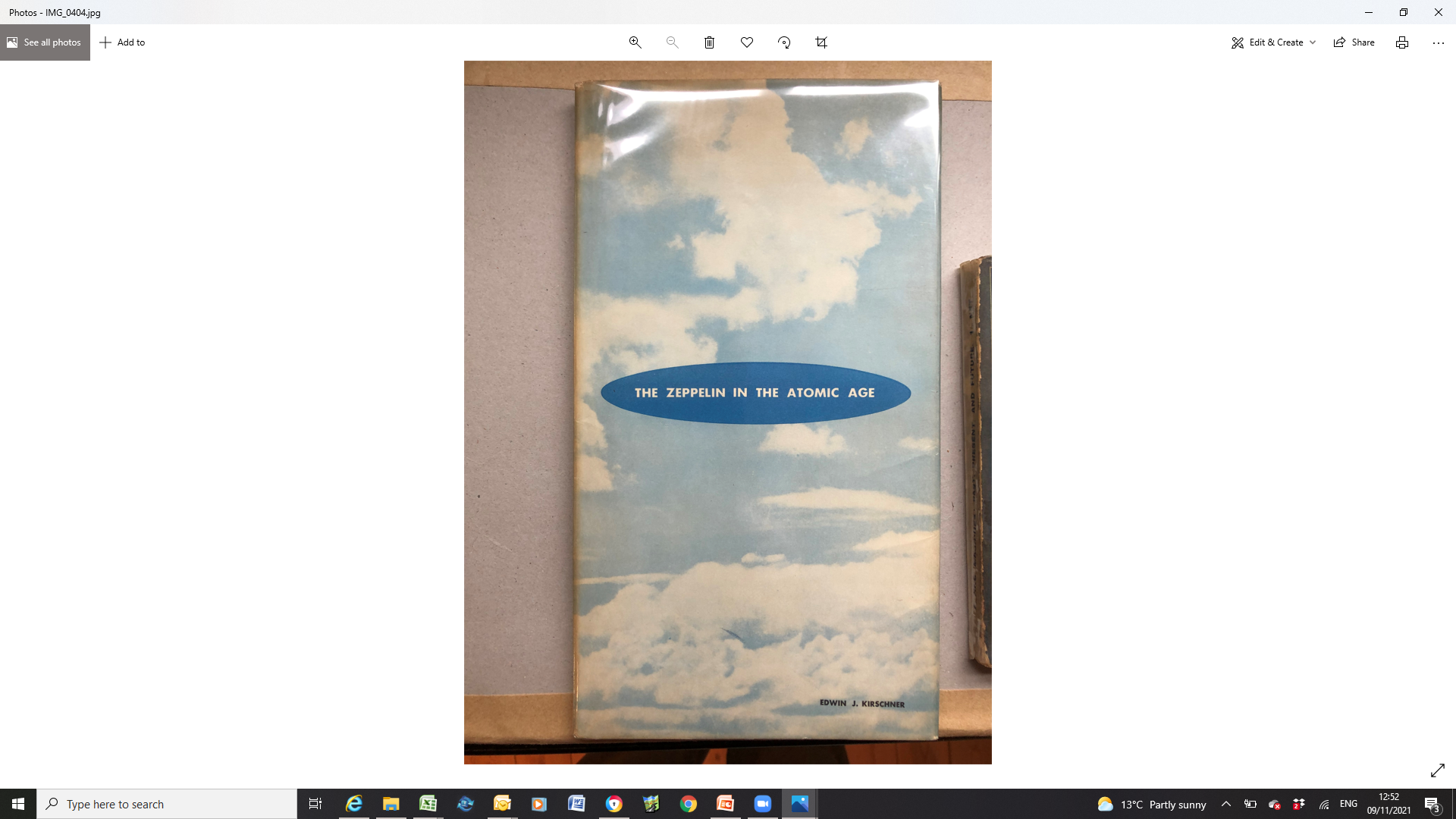 C3     current era from 1940
          EXAMPLES of Airship use since 1940
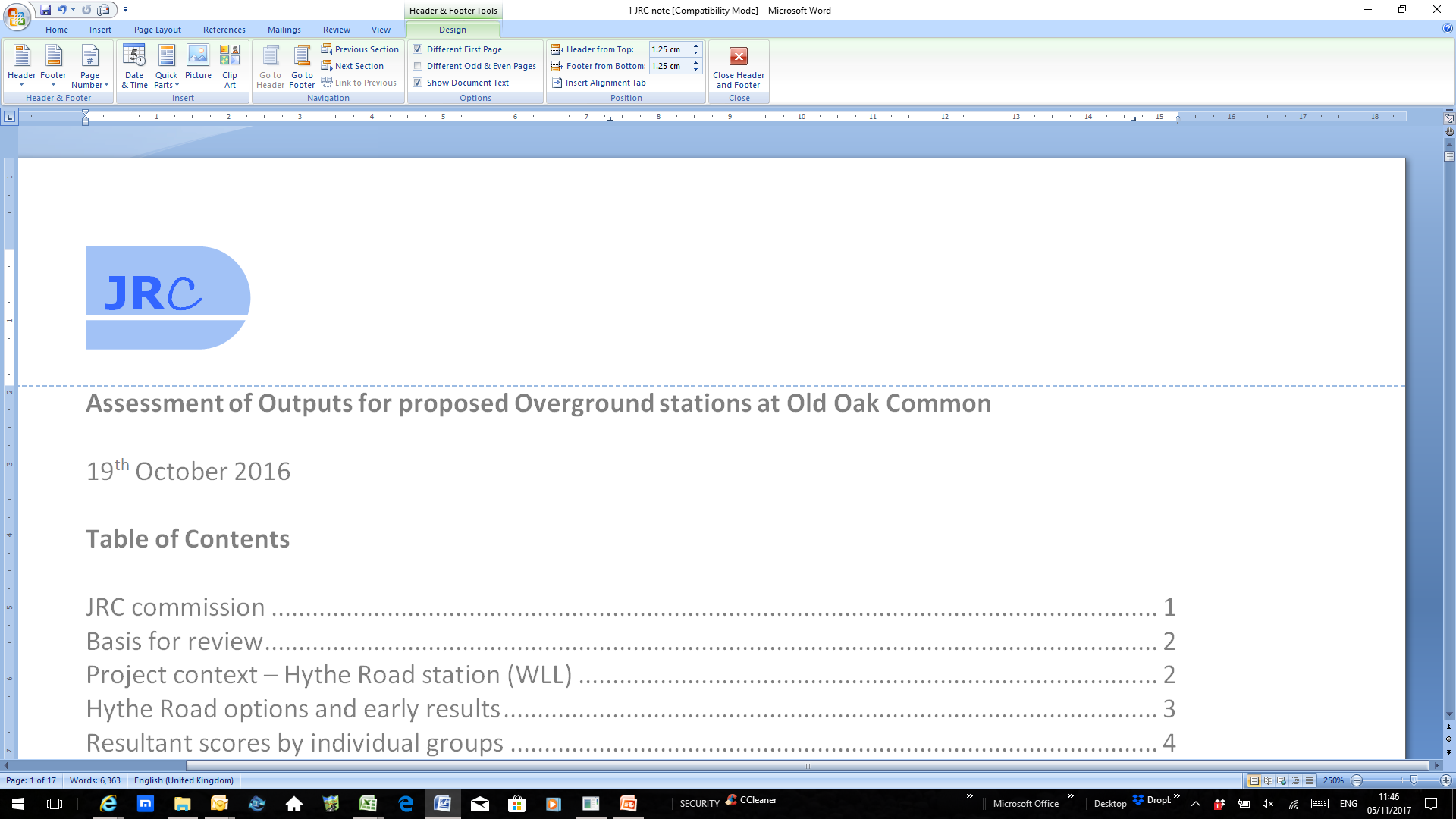 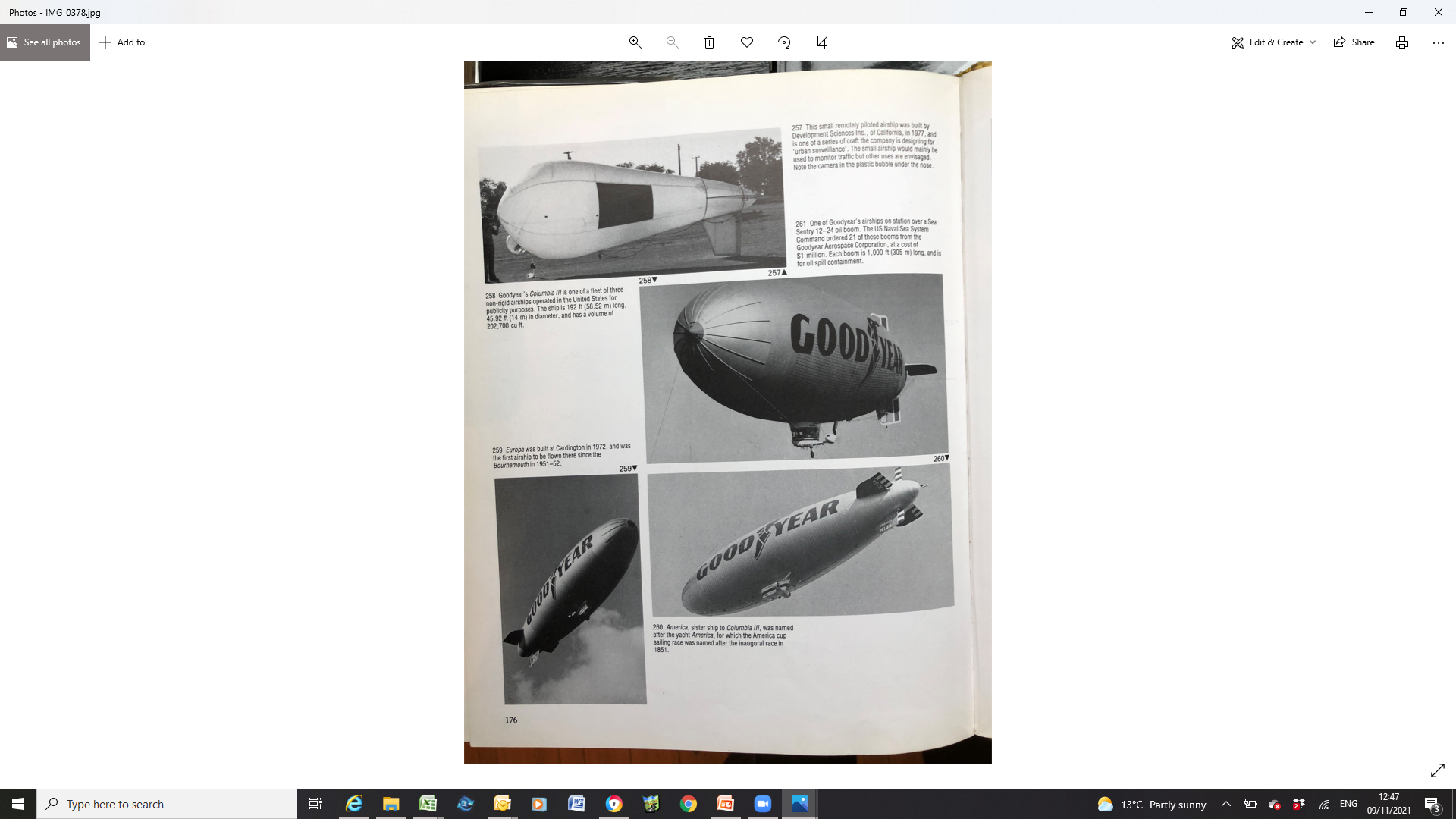 Less dramatic designs than
  nuclear power have been the
  order of the day

 Goodyear Blimps

  Zeppelin Neue Technologie
     (see the vector engines)
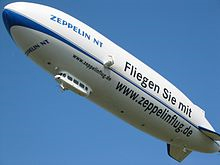 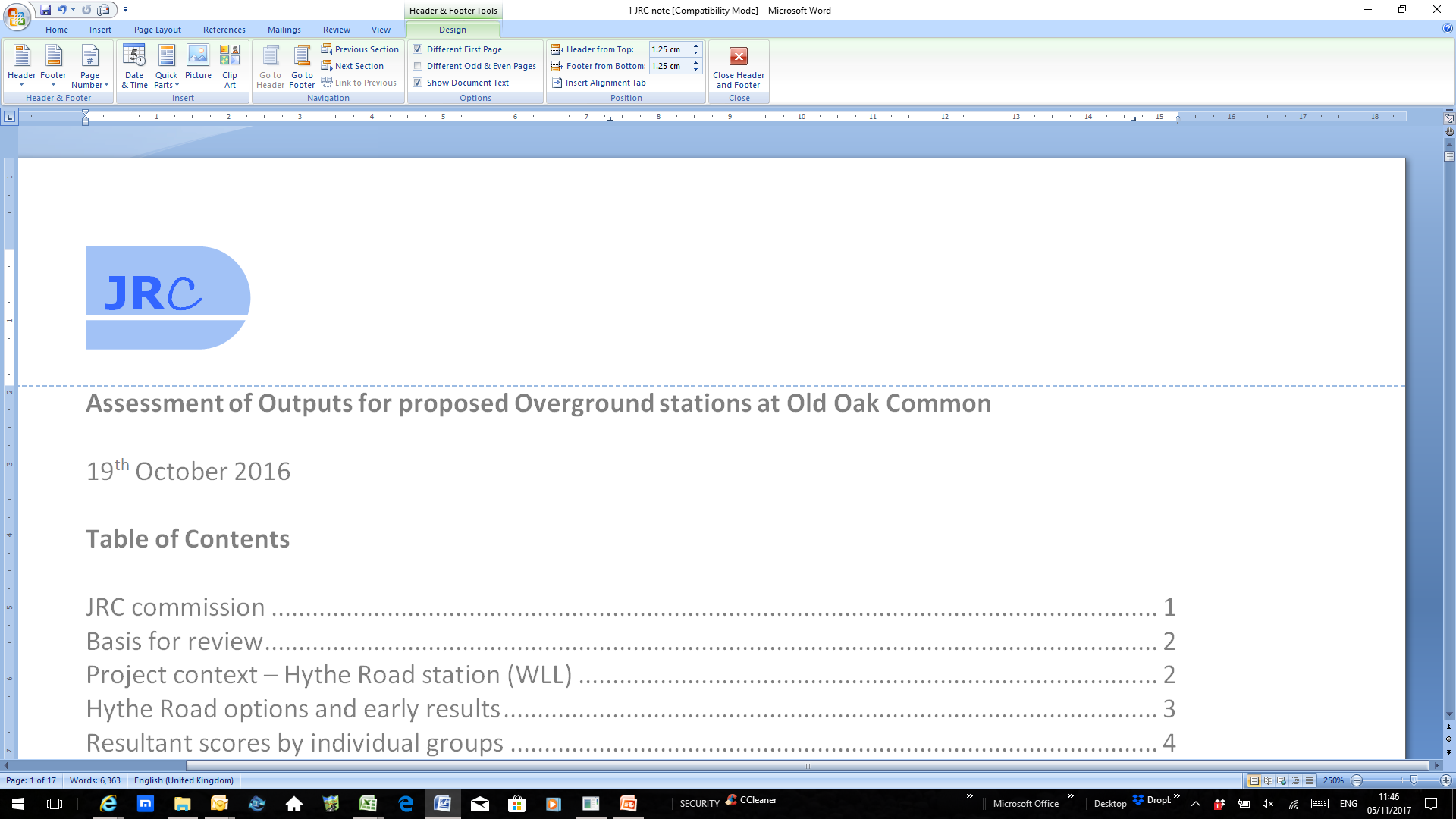 D      TODAY’S OPTIONS
D1     TODAY’s options
          INCREASING Competition for niche services
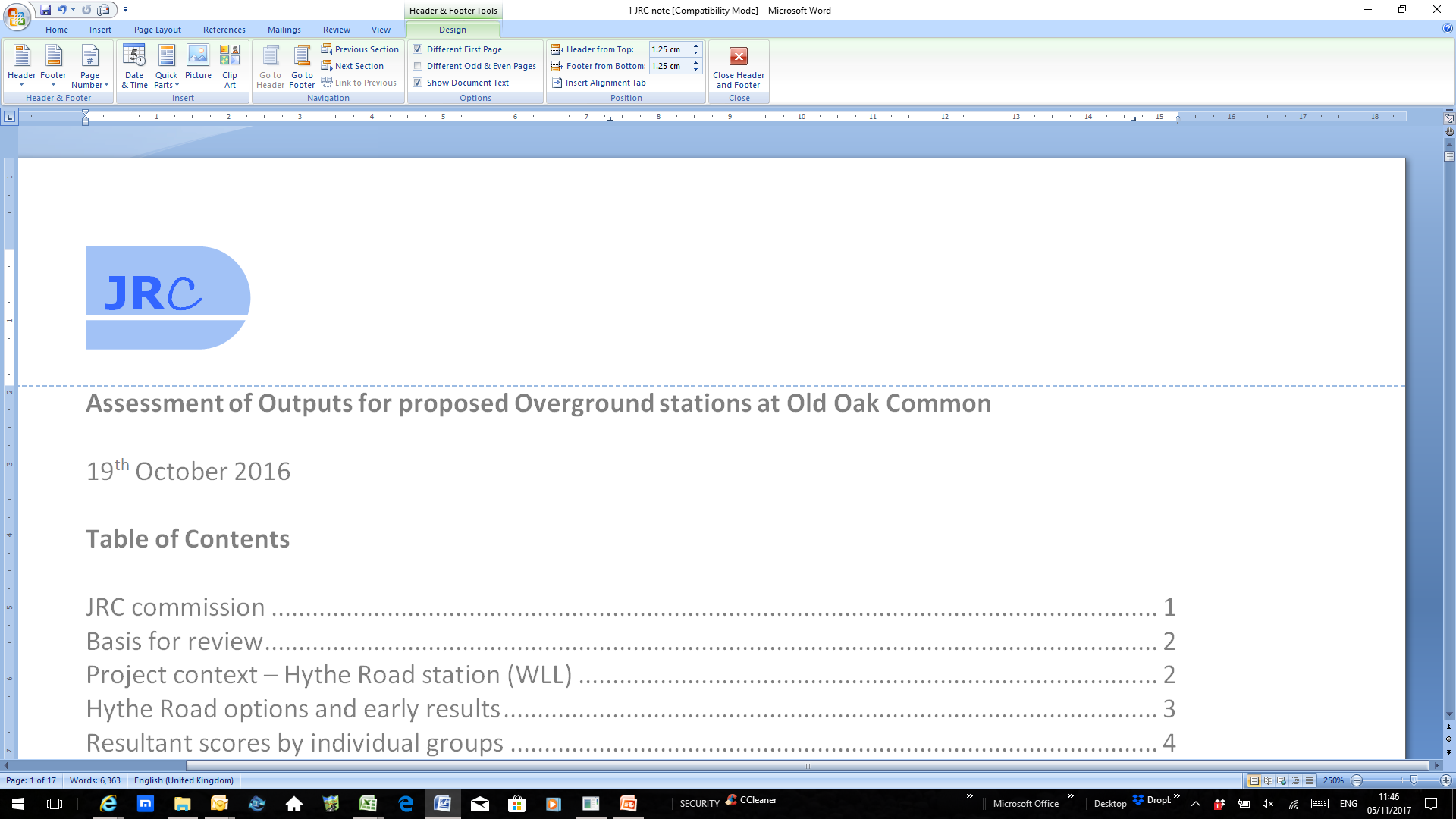 Greater range of competitor choices

	- extended range of helicopters
	- automated drones for hovering and delivering
	- satellite-based surveillance systems
	- over-the-horizon radar
	(noting some may still need surface intervention,
	 when the airship could still be relevant)

Airship operating and servicing costs, crewing requirement

	- a negative, though whole-life costs might be comparable
	- viability will depend on specific applications e.g. pricing
	  for unique tourism experience can afford costs

Airship developments have responded with new designs to offer more versatility

	- new more durable materials e.g. plastics and neoprene
	- lighter more powerful engines, modern electronics
	- hybrids combining aerostatic & aerodynamic principles
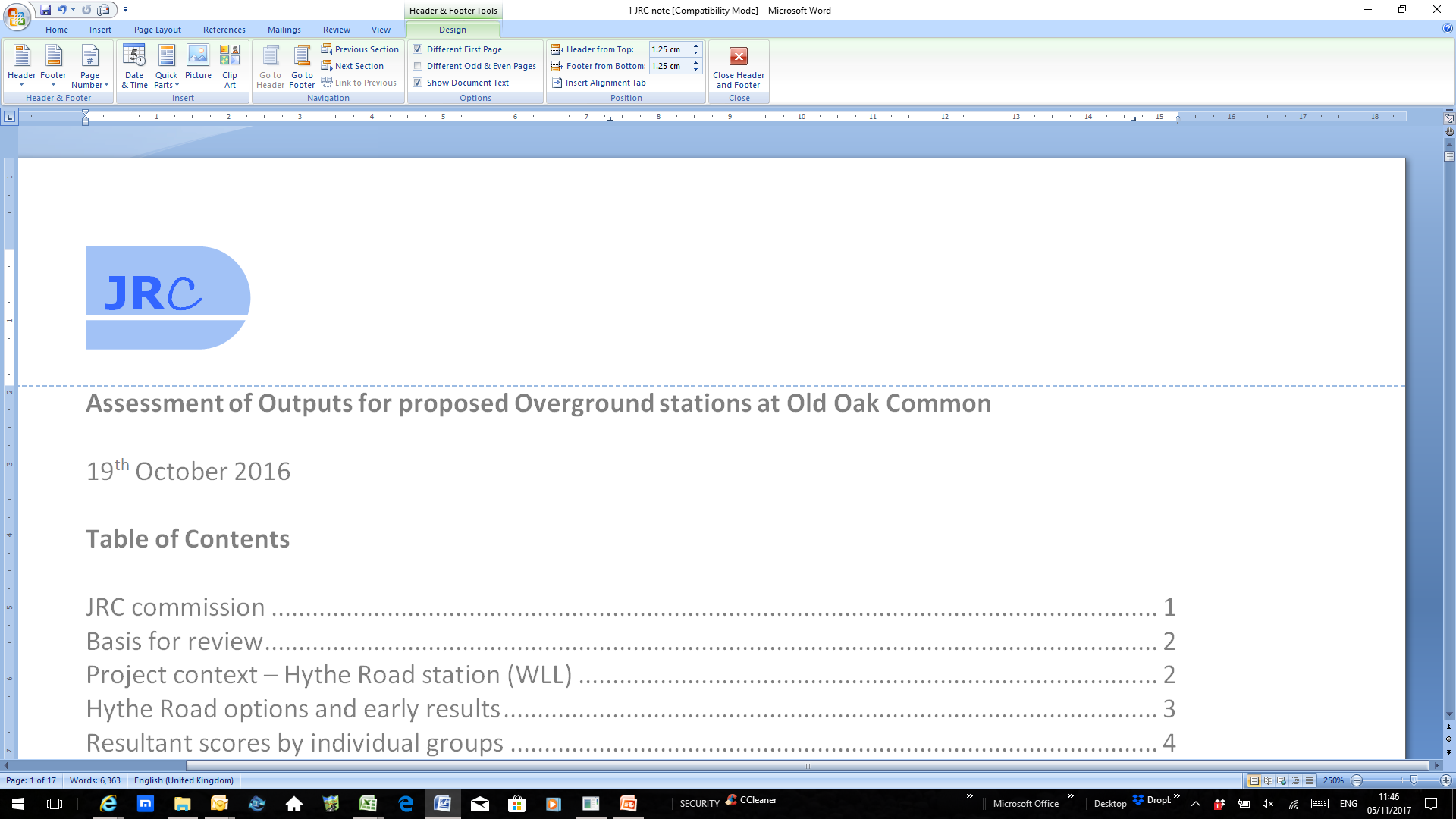 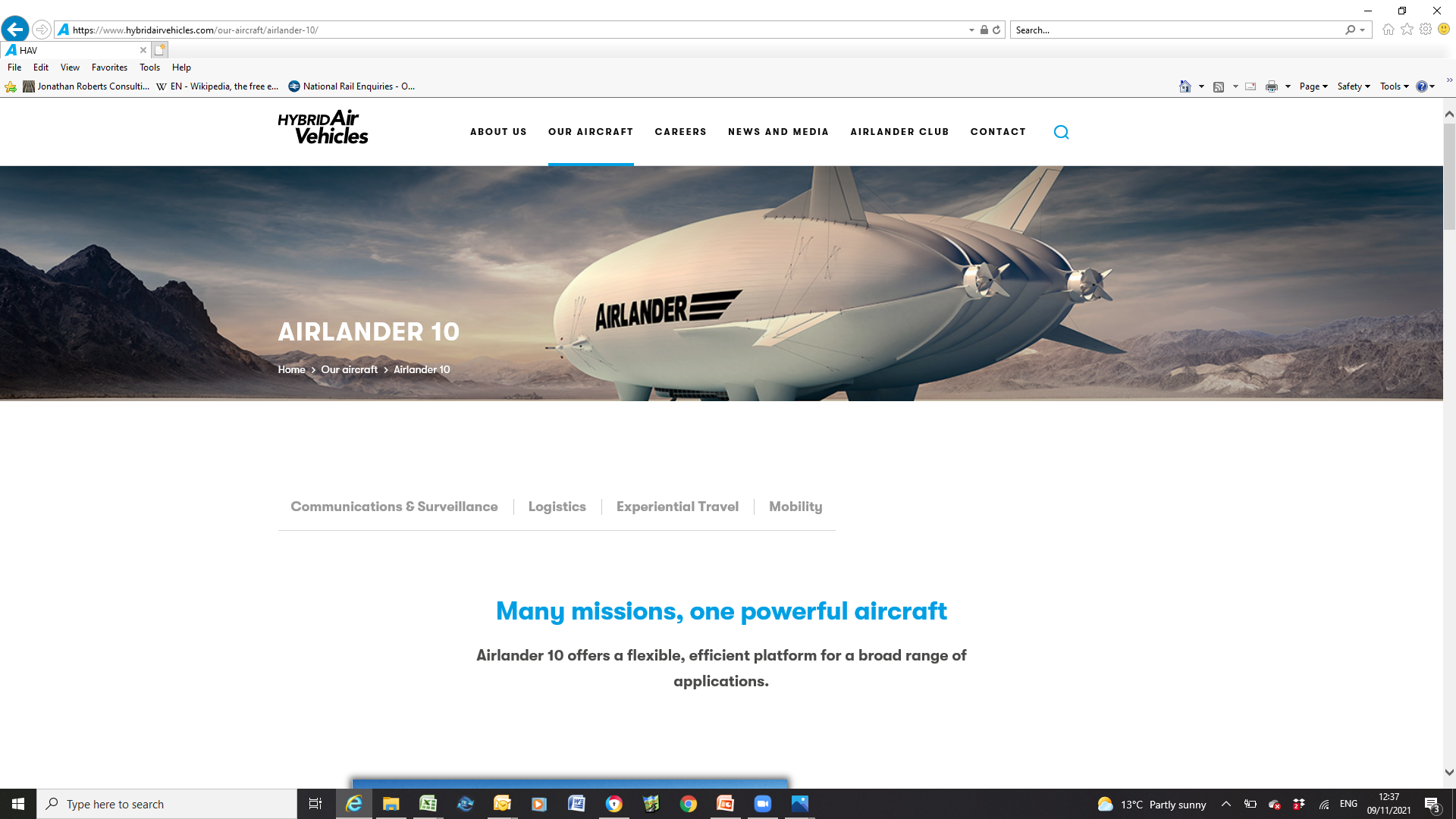 D2     TODAY’s options
          proposals for HYBRID DESIGNS
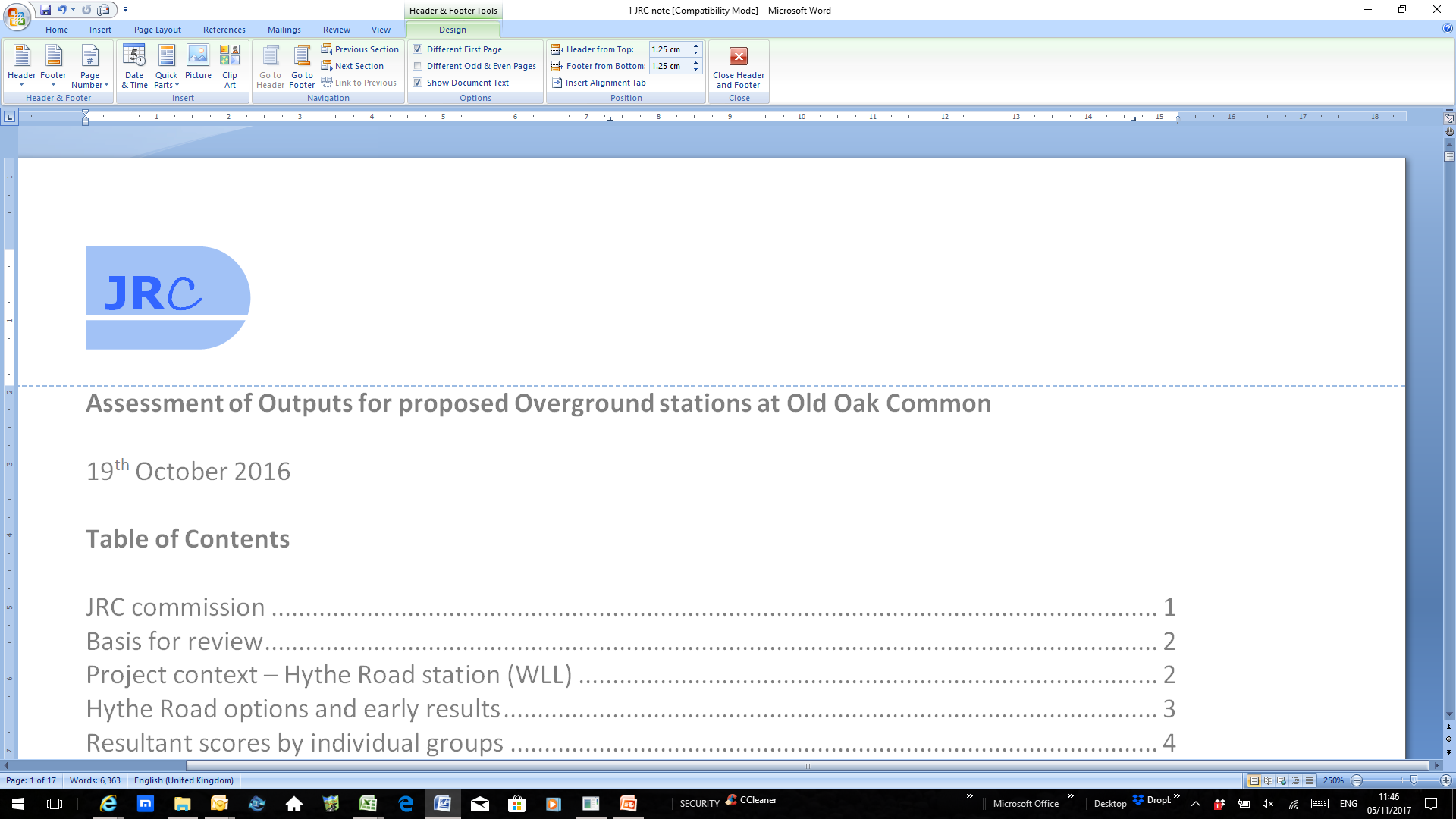 Little point in devising hybrids unless clear economic purpose for them

Most hybrids proposed to greatly increase carrying capacity and/or versatility, with aerodynamic extras to achieve that

Examples include:

	- heavy lift airships for bulk freight carriage from remote
	  terrain (e.g. Siberia)
	- aerodynamic shape to increase lift with forward
	  movement
	- vectored engine for ease of landing / take-off with
	  minimum airspace requirement at airports, and
	  manoeuvring / lifting at target destination
	  (or rotor engines, helicopter-style, to achieve the same)
	- vectored engines can increase versatility of a single
	  design, to improve commercial take-up for different
	  carrying purposes and assist profitability
.
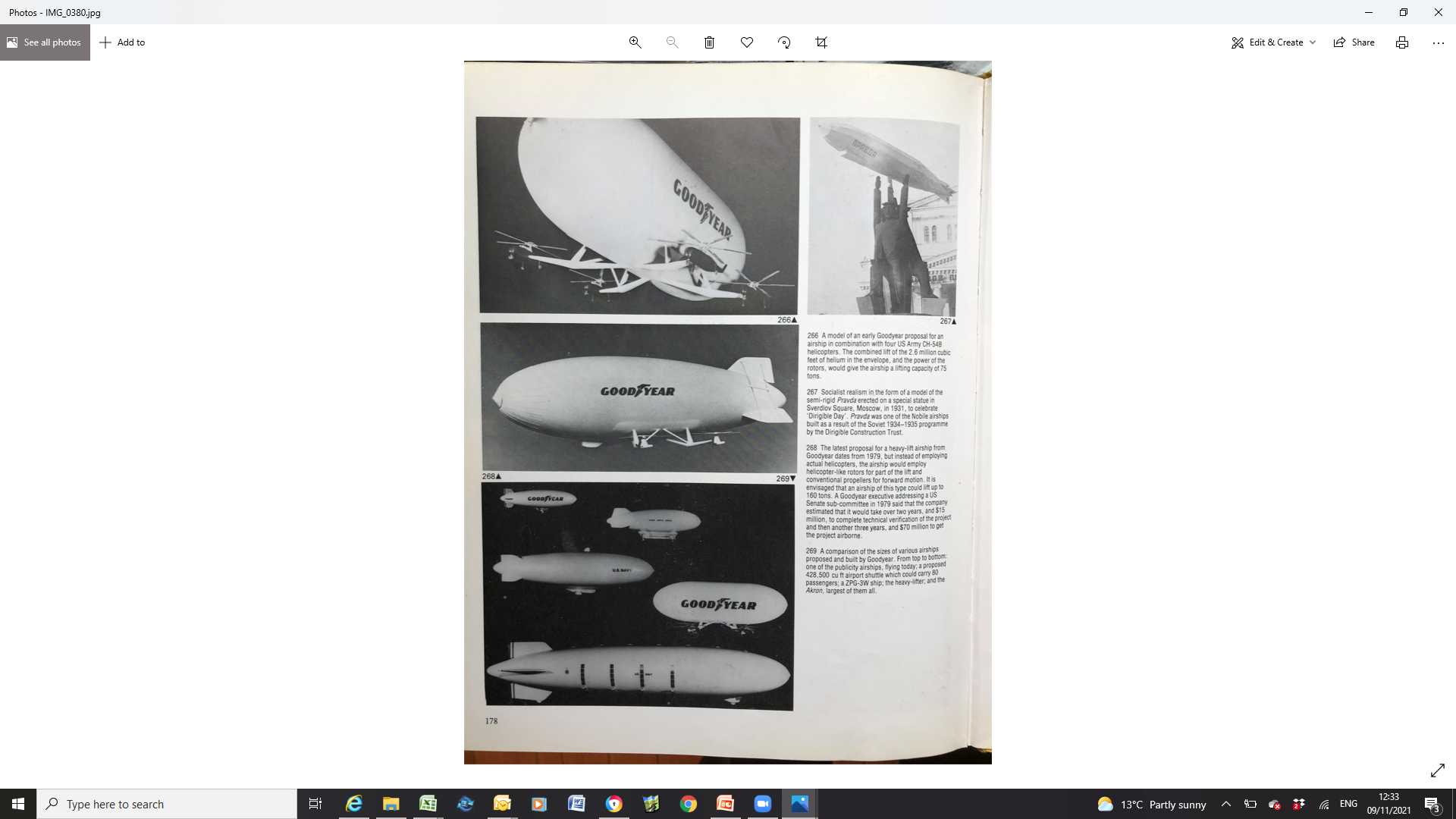 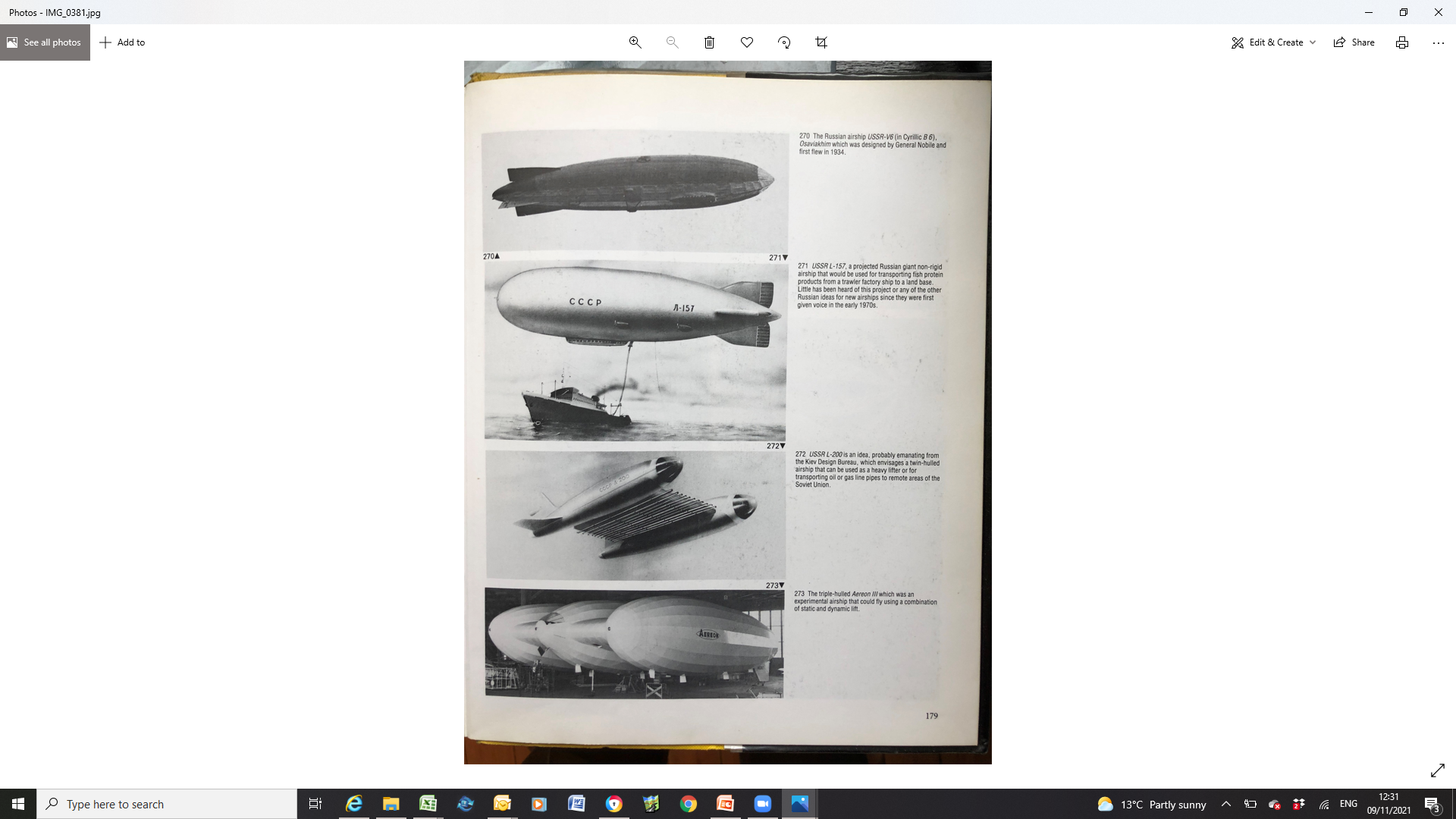 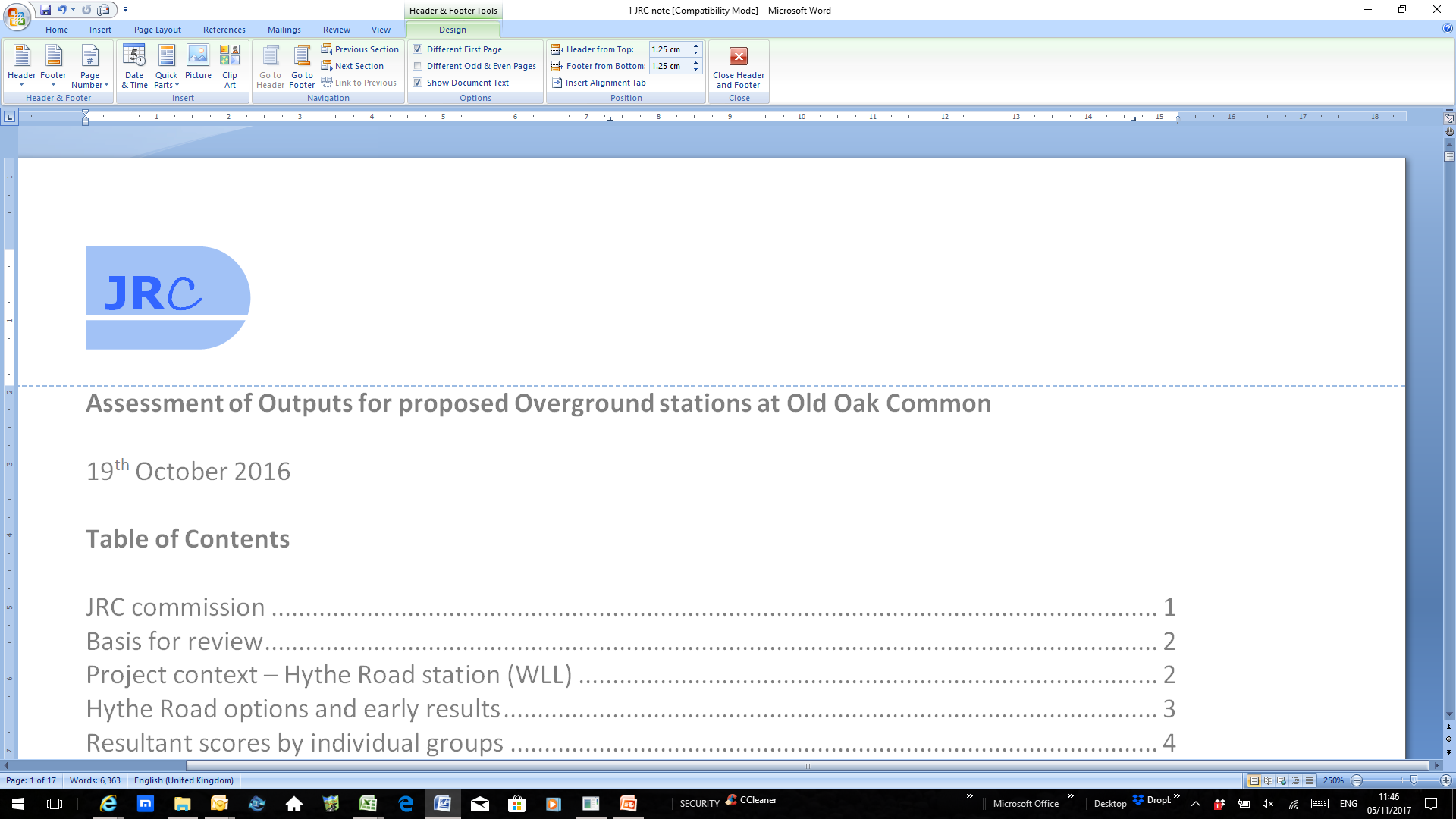 E      TOMORROW
E1     TOMORROW
          FActoRS FOR THE NEXT DECADES
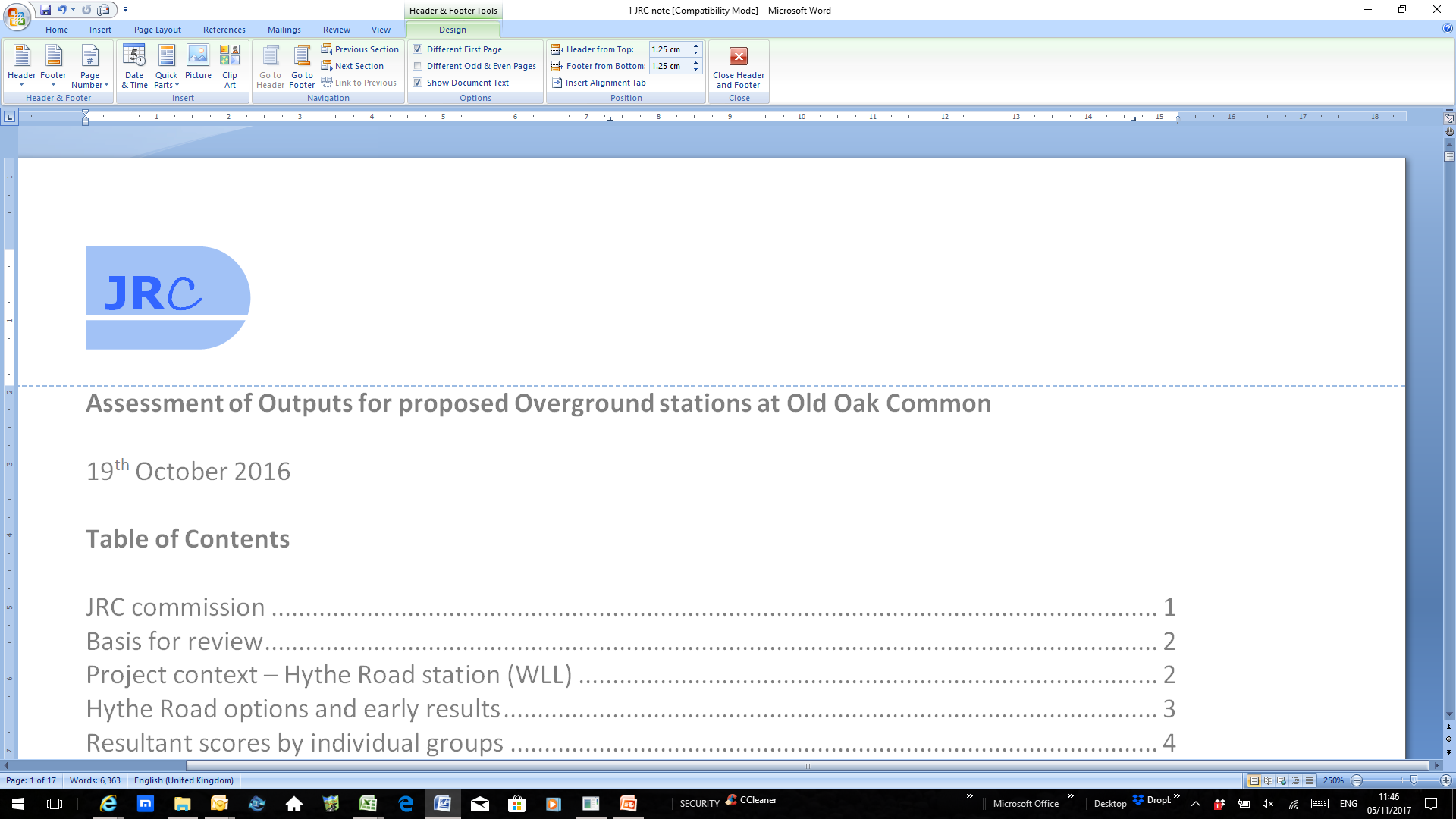 Sustainability > Aerostatic lift does not need fossil fuels

	- Carbon penalty charges could help airship economics
	- Land take by airports could reduce with hybrid craft
	- Land take by surface transport might be lessened
	- Noise benefits (modern airships are very quiet)
	- Political imperatives with Net Zero and decarbonisation
	- Can airships assist ‘Real Zero’? Use jet streams?

Changes by / to the competition

	- Electric powered large aircraft?
	- Fuel issue is mainly about taxi-ing, and takeoff to cruise
	  height – can this be mitigated adequately?
	- Freight / mail haulage in holds of fossil fuel-using planes
	  risks being targeted as unsustainable, can airships
	  invent for themselves a substantial logistics freight rôle?

Public desires and commercial changes

	- Will speed continue to be valued so highly 30 years on?
.
https://ecofriend.com/20-sustainable-airships-promising-a-clean-future-of-transportation-and-surveillance.html
https://www.youtube.com/watch?v=5weItJuMbKs
https://phys.org/news/2019-08-case-airships.html
https://www.sciencedirect.com/science/article/pii/S2590174519300145
https://isopolar.com/sustainable-transportation-airships-versus-jet-airplanes/
https://undecidedmf.com/episodes/why-the-airship-may-be-the-future-of-air-travel
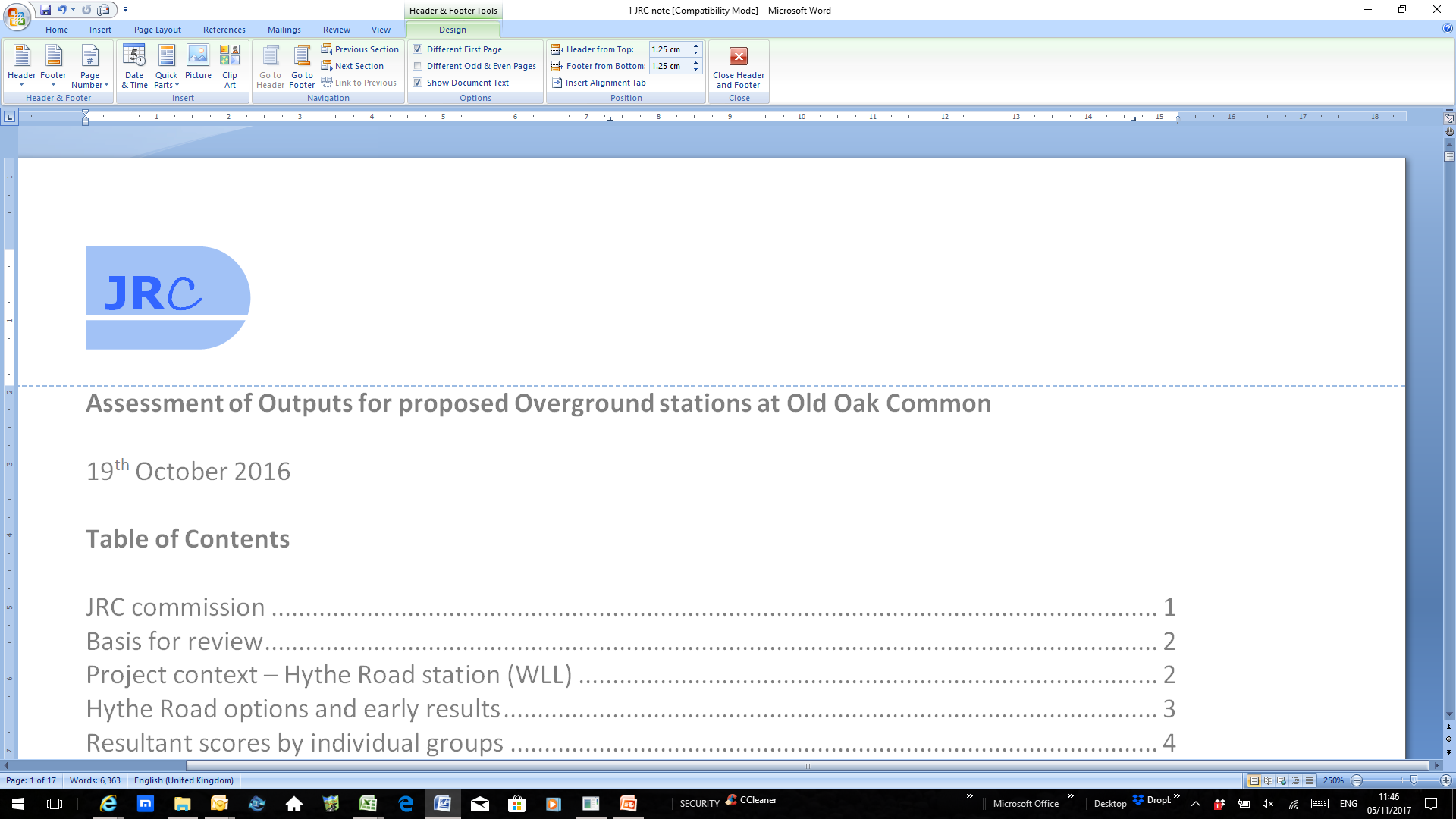 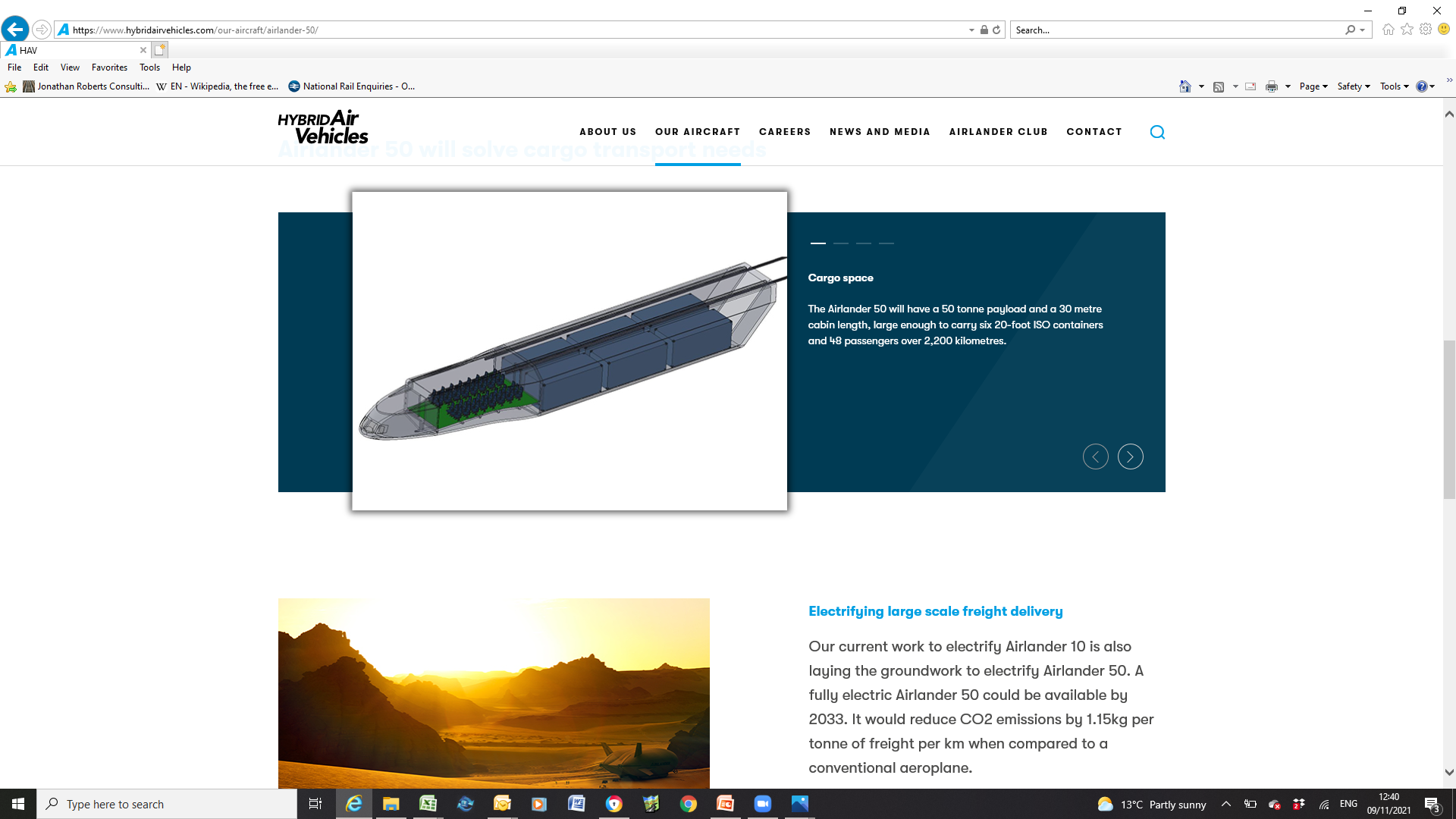 E2     TOMORROW
          VISIONARY THINKING
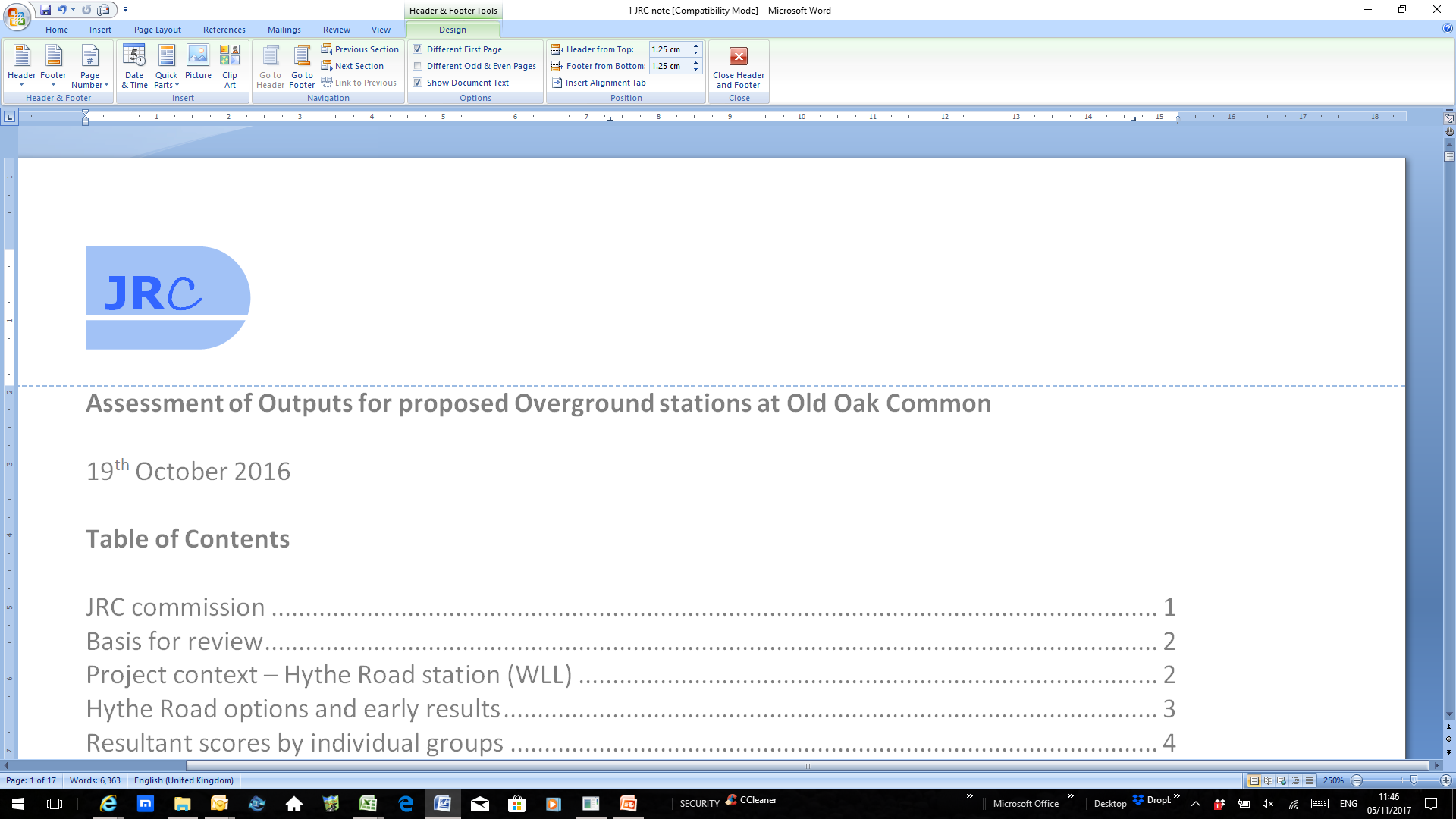 Airships were created with the vision (and investment) of a few, such as Santos Dumont, Graf Zeppelin, Hugo Eckener 

The thought of a vessel as large as a supertanker or as small as an HGV, floating past in the sky, will continue to attract visionaries (and probably offend others!)

In the 1920s, such expectations were the norm, not the odd. Serious writers and planners saw them as part of the future

We can’t predict everything during the next decades. Collectively we are on a journey of exploration, to achieve better balance between human activity and our planet

To conclude, here are two visions:-
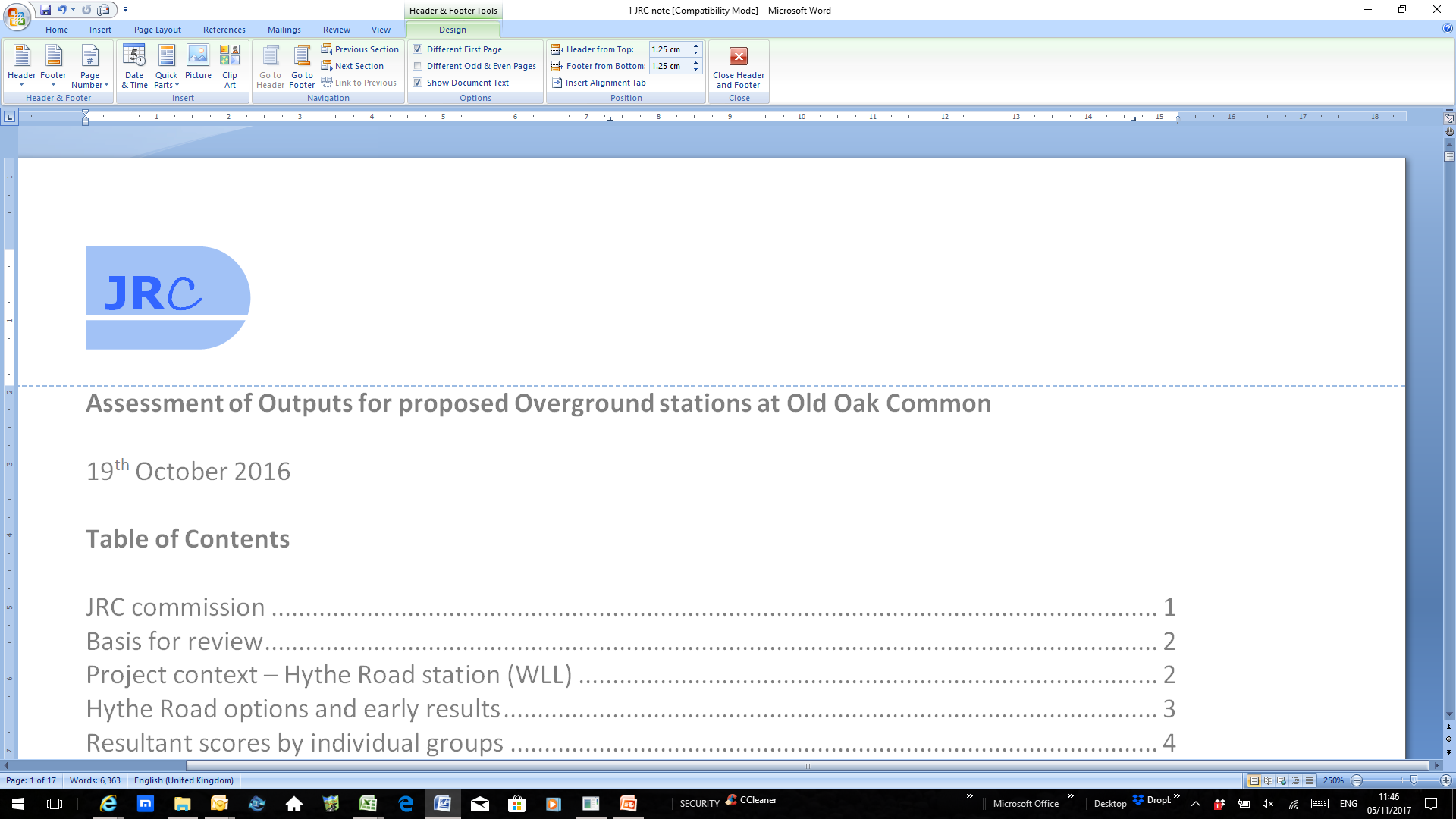 Antoine de Saint-Exupéry
Quand tu veux construire un bateau,
ne commence pas par rassembler du bois, couper des planches et distribuer du travail,
mais reveille au sein des hommes
le desir de la mer grande et large
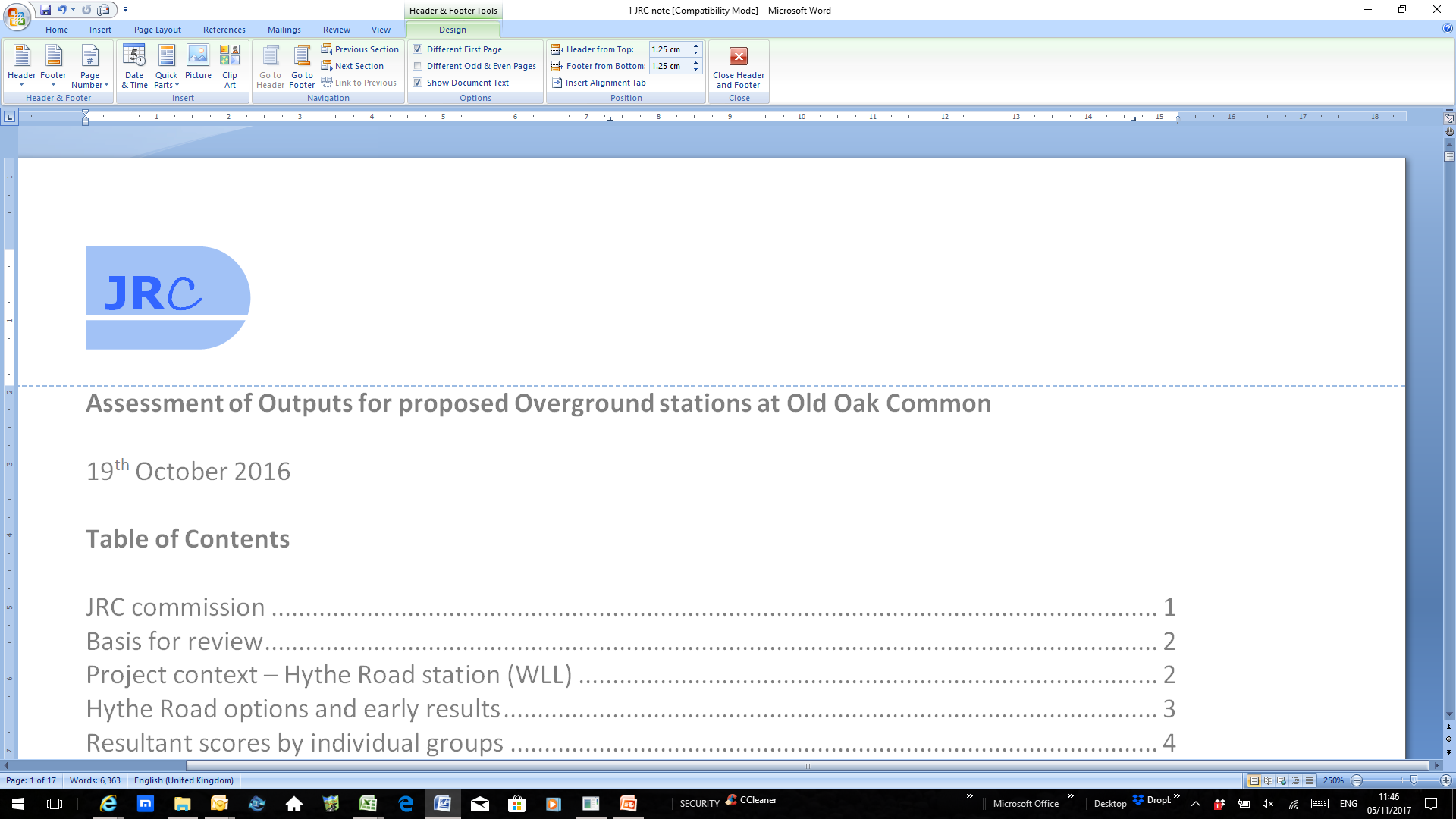 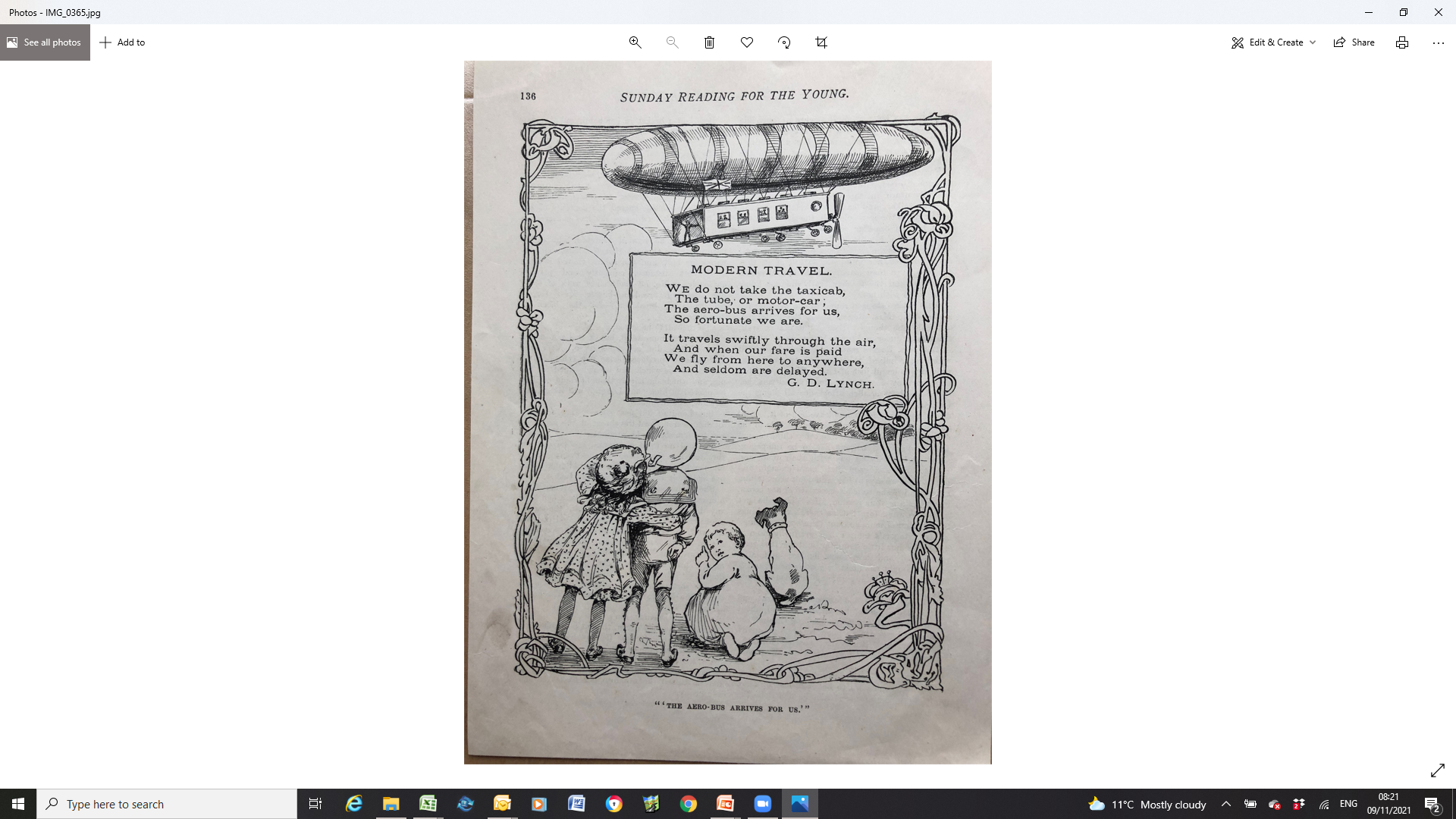 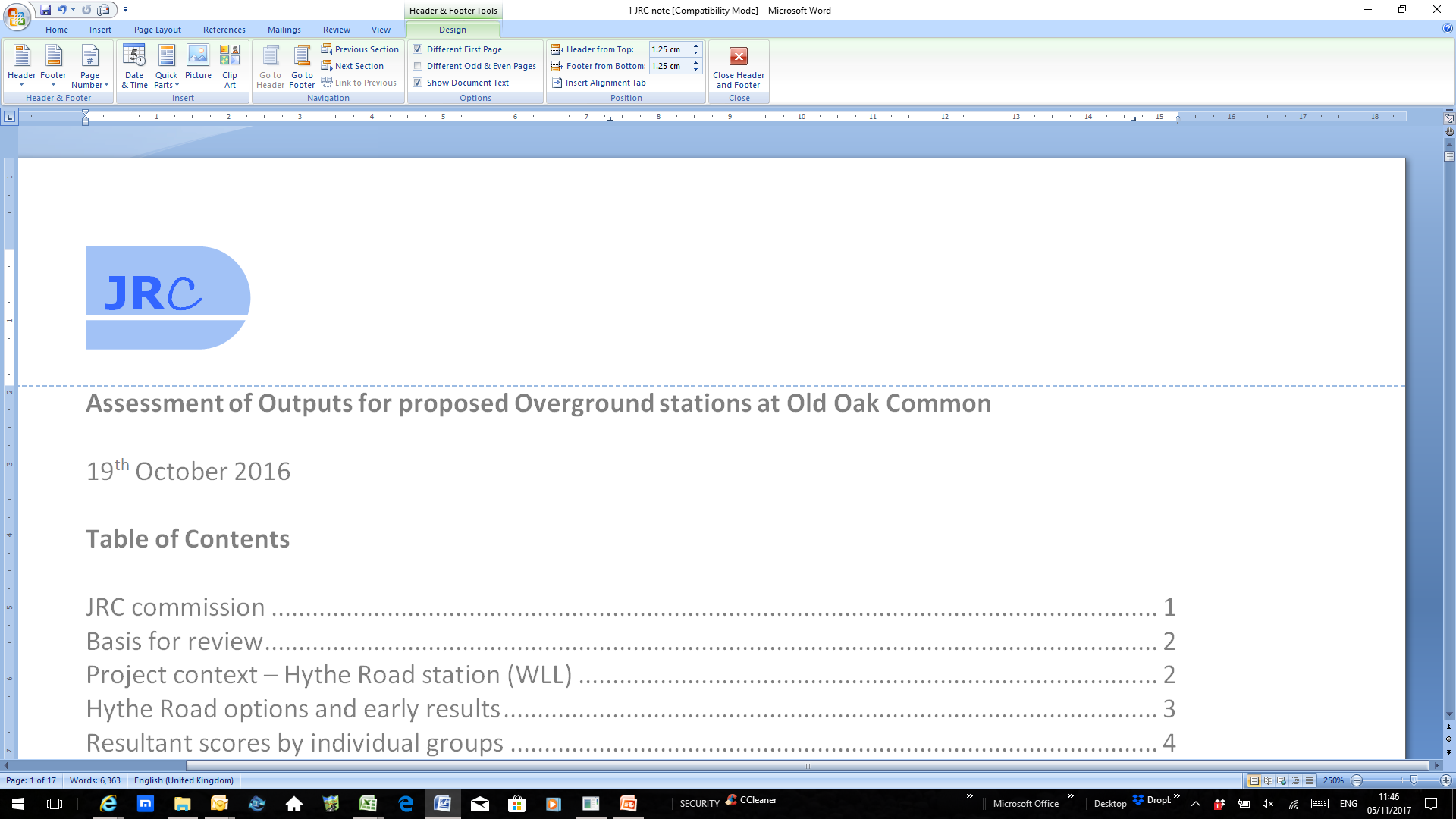 Questions ?
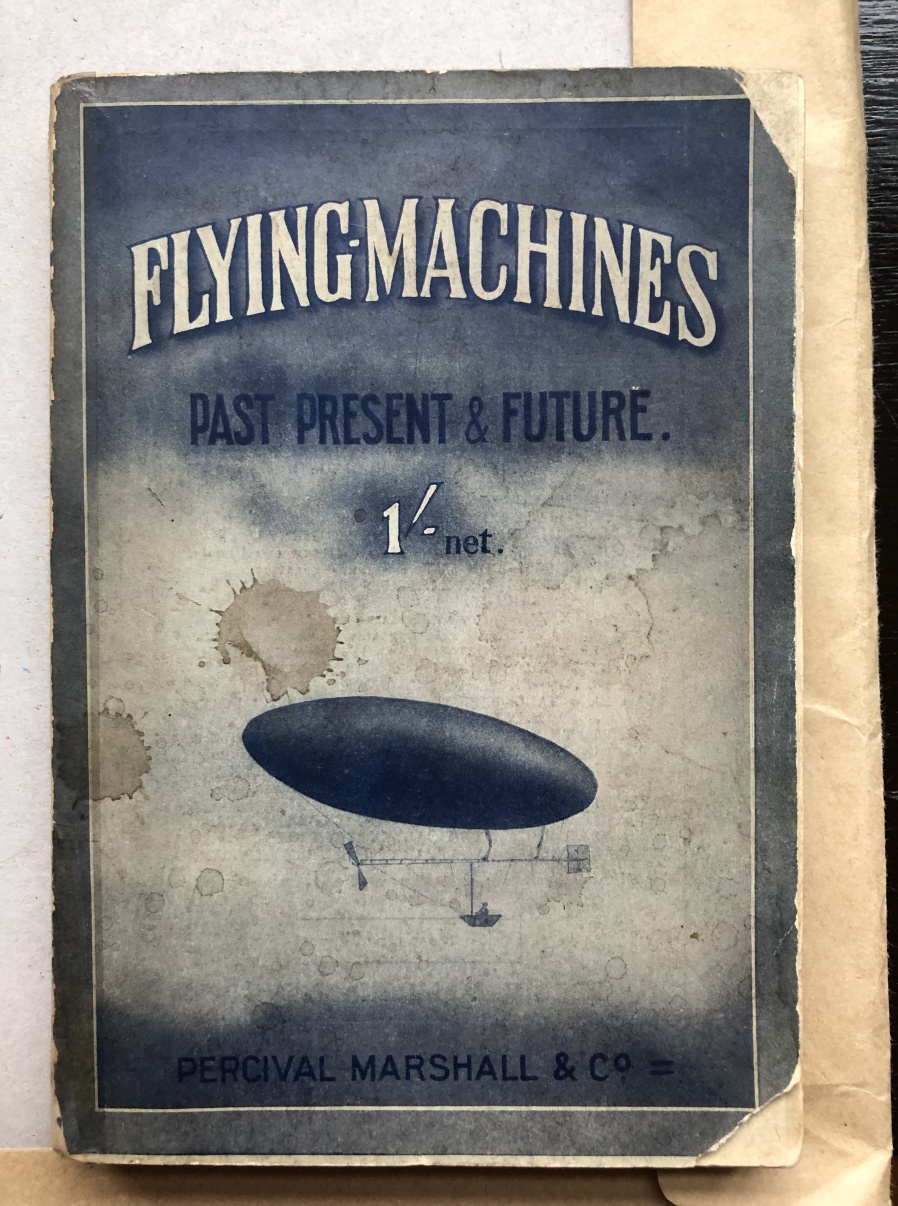 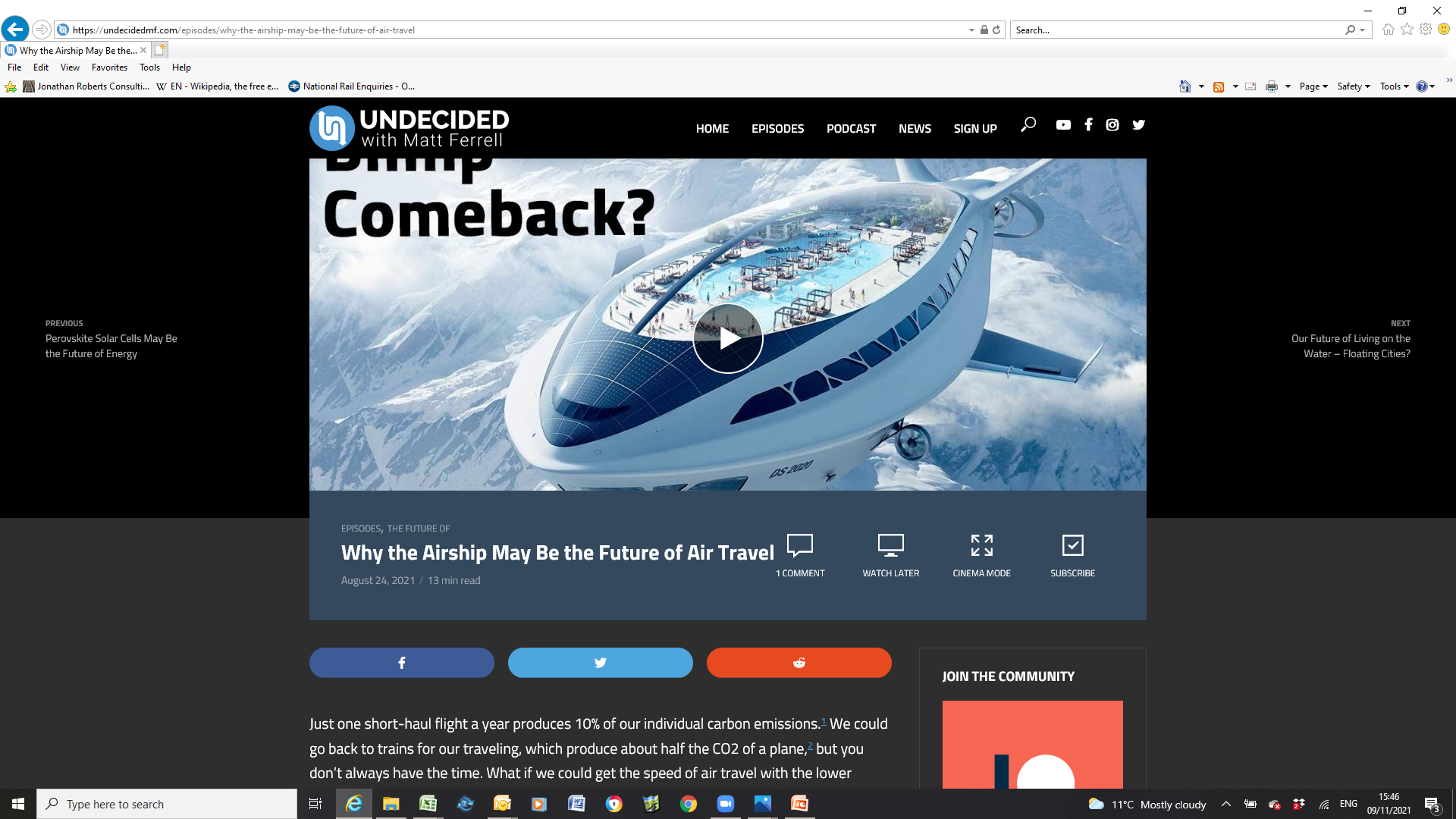 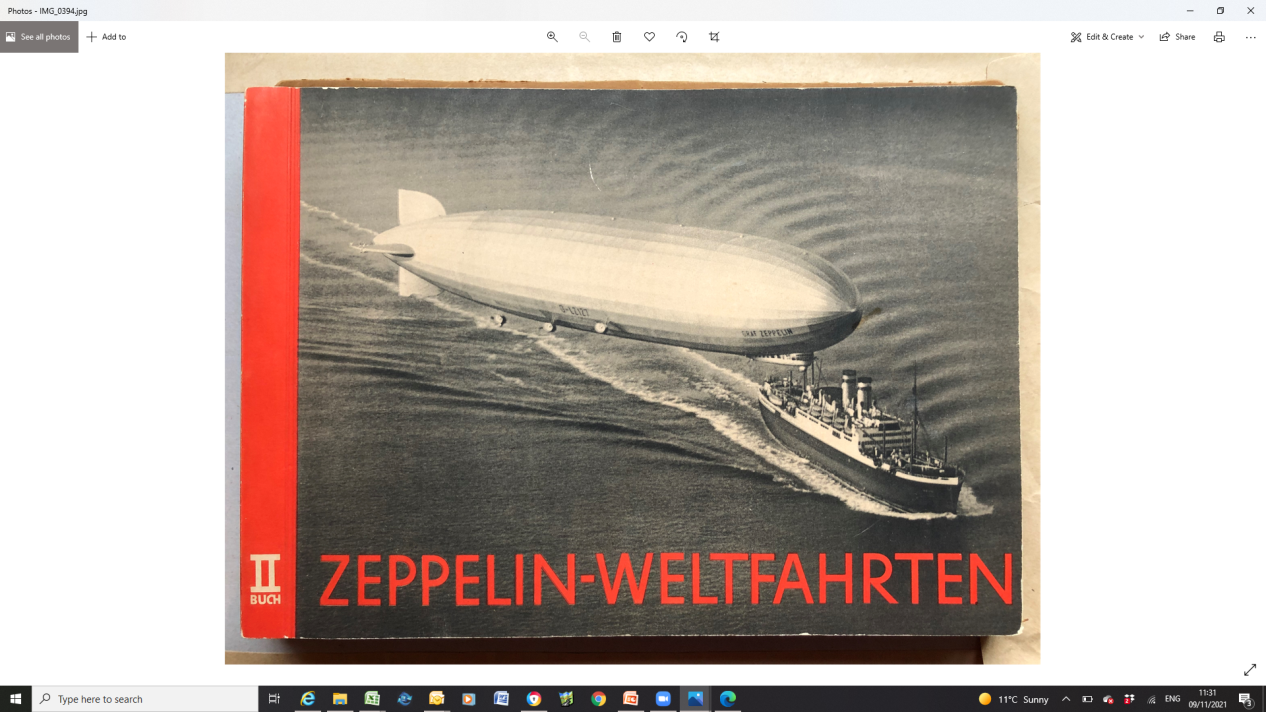 jr@jrc.org.uk
www.jrc.org.uk